Weekly report
1
Event selectiono（4C）
Good Charged Track:
|Vz| < 10.0 && |Vr|< 1.0 && |cosθ|<=0.93;
 NGood = 4 && NCharge=0;

 PID:
N(π+)=N(π-) = 1;   prob_π >prob_K && prob_π >prob_p;     
N(K+)=N(K-) = 1;   prob_K>prob_p && prob_K>prob_π; 

 Vertex fit (K+K-π+π-). 
 4C kinematic fit (K+K- π+π+).
χ21C(K+K- π+π+) < 20;
setup BOSS environment on lxslc
1. BOSS665p01. 

2.R-scan data sets:
2014/12/31
2015
2175MeV
Lxslc6 @3080MeV：L=123.0pb-1
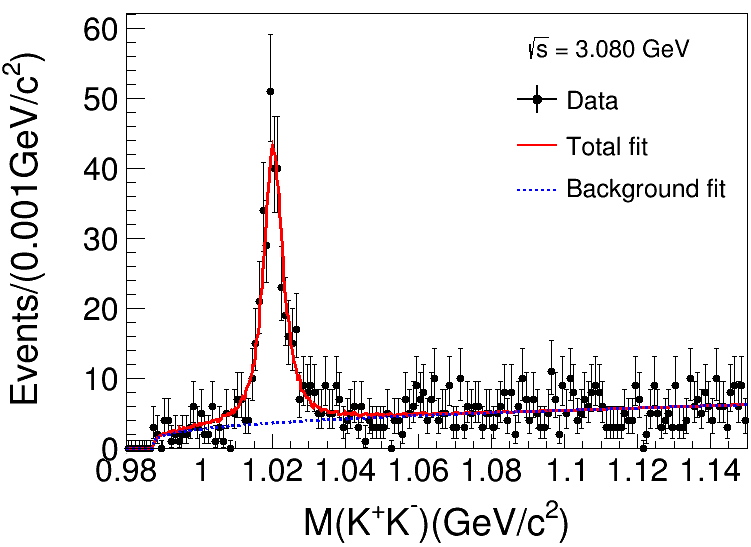 Event
X24C(K+K-π+ π- ):3080MeV
(1) X24C(K+K-π+ π- )<20;
(2) ϕ(1020) Fitting :
Signal: Gaussian function Convolute MC shape
Background:  Argus function
NSignal=344.3±23.2;
Argus definition
Roofit
Estimate way 
	– Least square fit ( 𝛘2) 
	–Maximum Likelihood (ML) Fit 
 How to fit in ROOT
	– Create  a parametric function object, TF1(available in ROOT library)

	–Set the initial values of the function parameters

	– Fit the data object
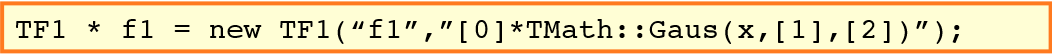 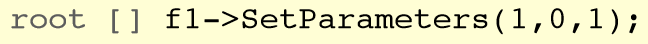 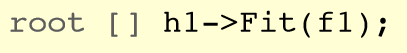 6
Minimization
Methods like Minuit based on gradient can get stuck easily in local minima

Stochastic methods like simulated annealing or genetic algorithms can 
    help to find the global minimum
	– (but it can be quite inefficient, e.g. many function calls)

Parameter Errors
    A approximation to estimate the confidence level:
    -use directly the log-likelihood function and look at the difference from the minimum
7
purpose
8
resonance
9
Preliminary Fitting
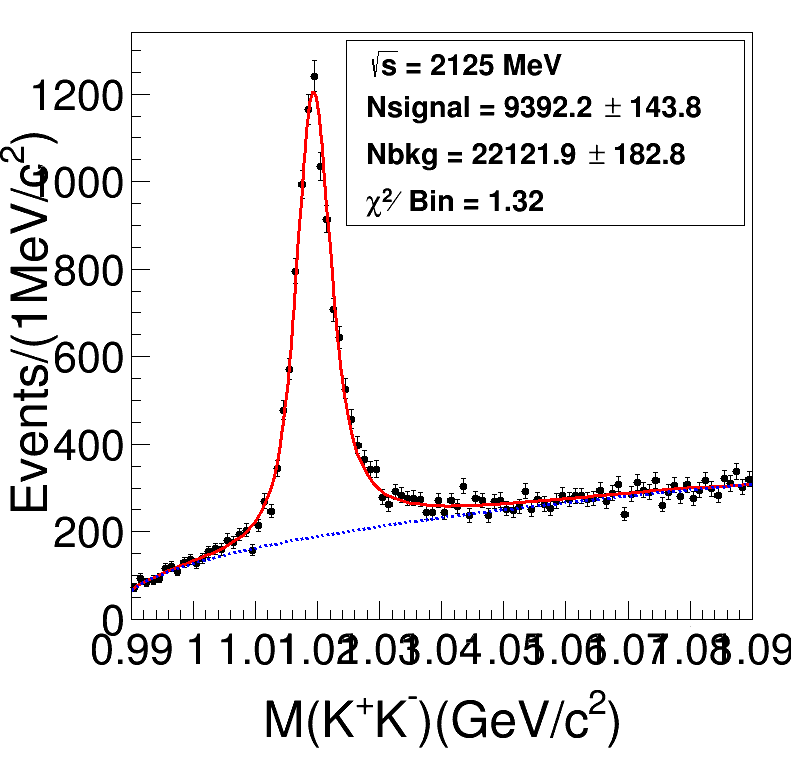 10
Preliminary Fitting
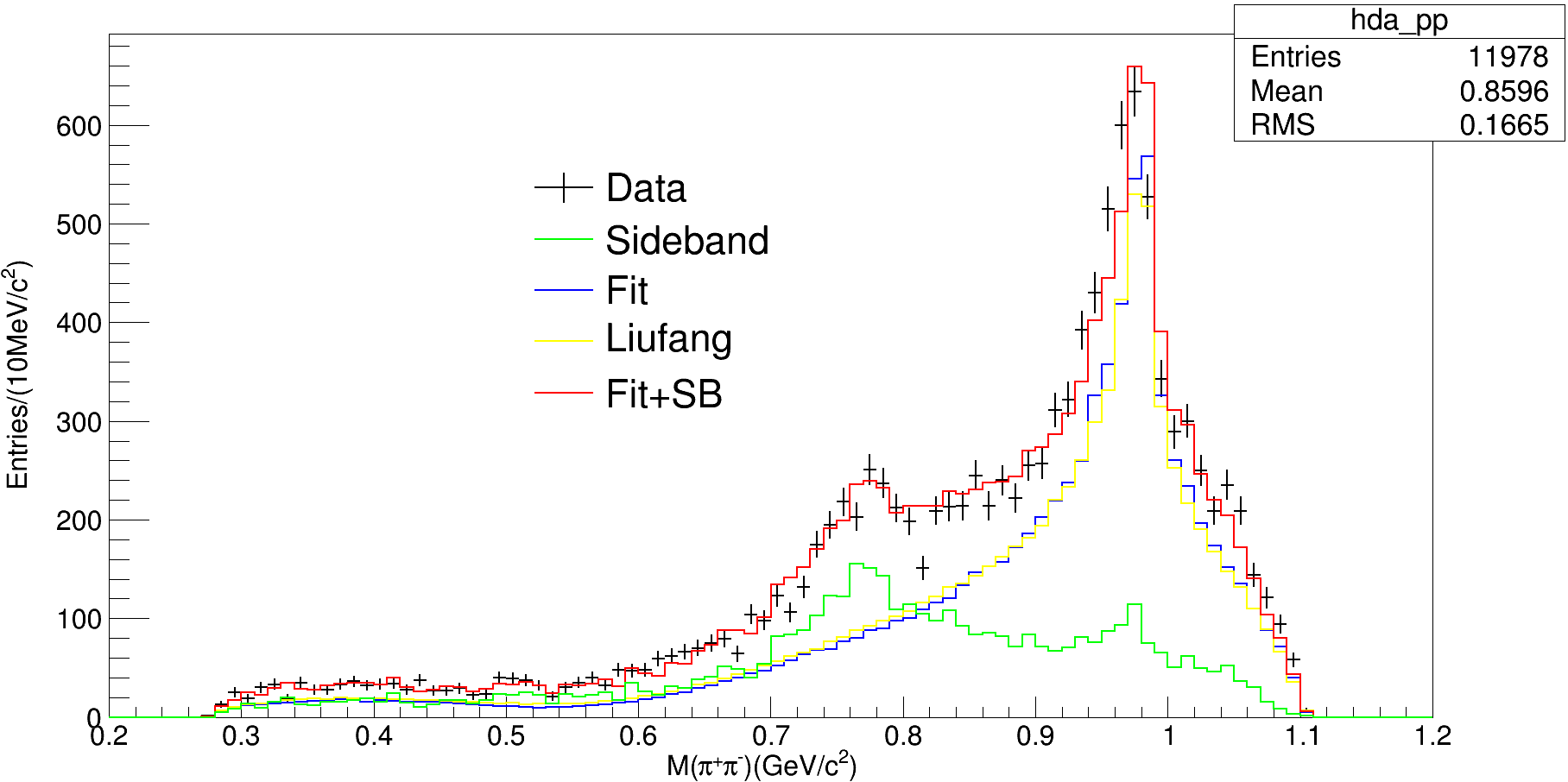 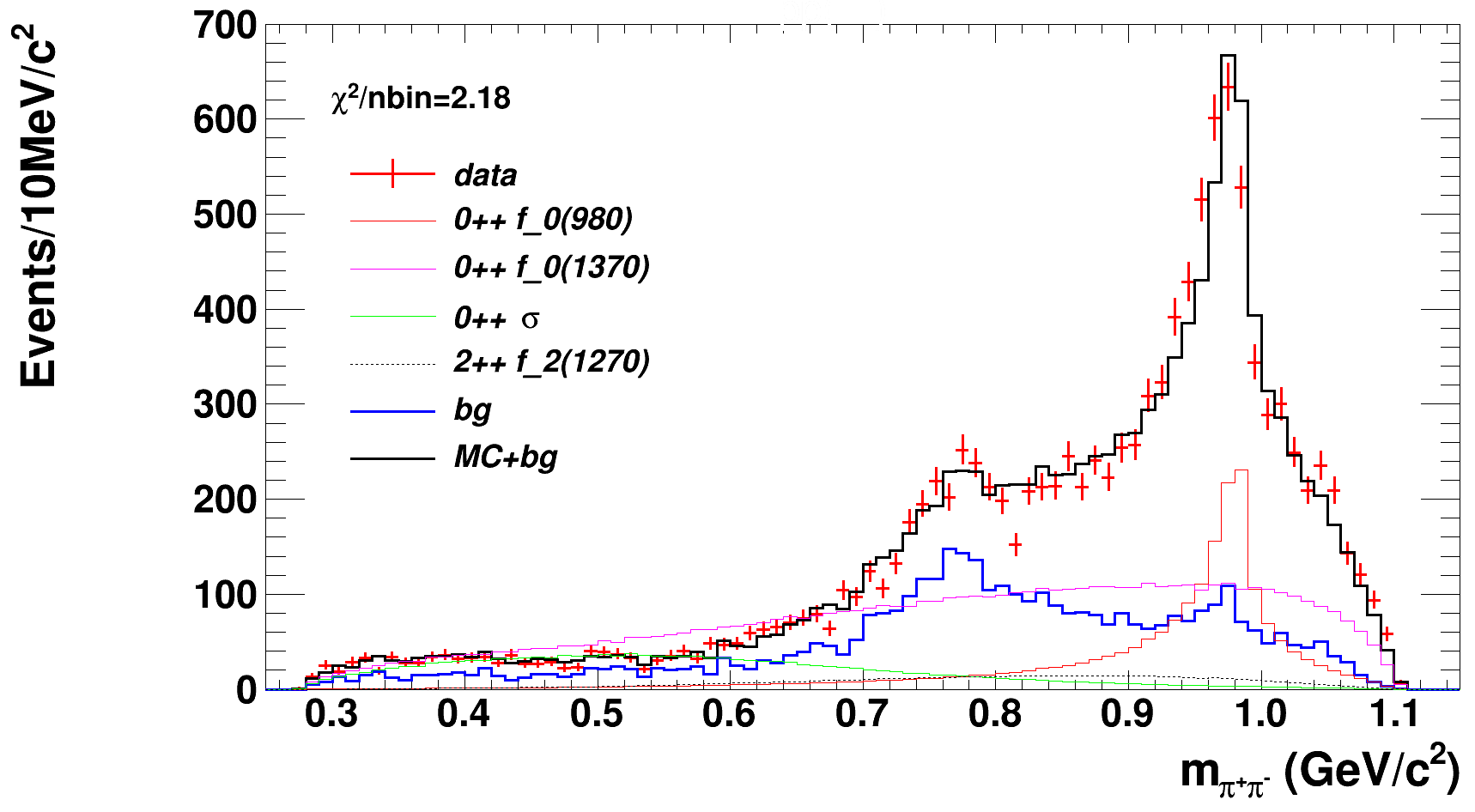 刘芳画图程序：
2scan/OK/scripe115
11
Preliminary Fitting
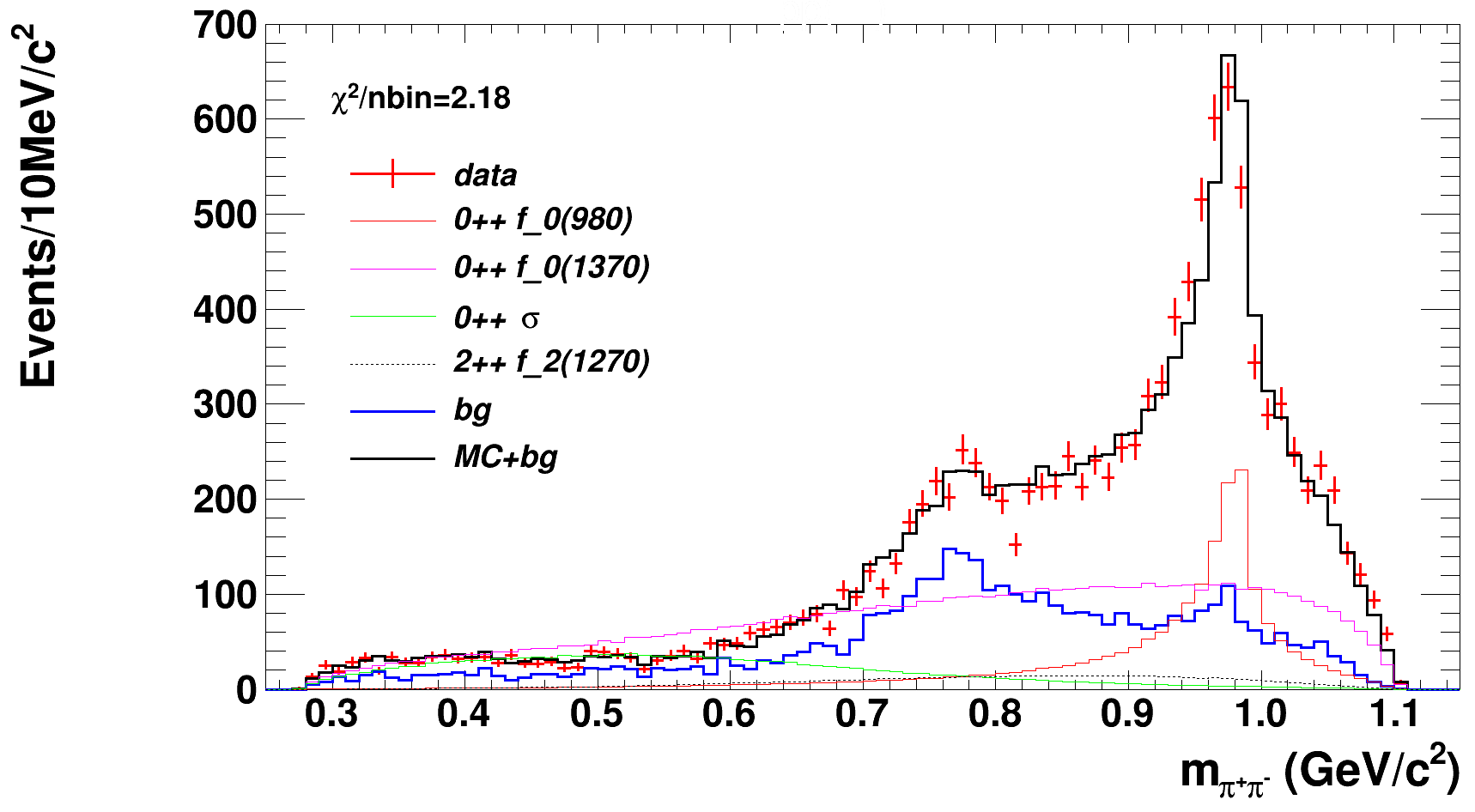 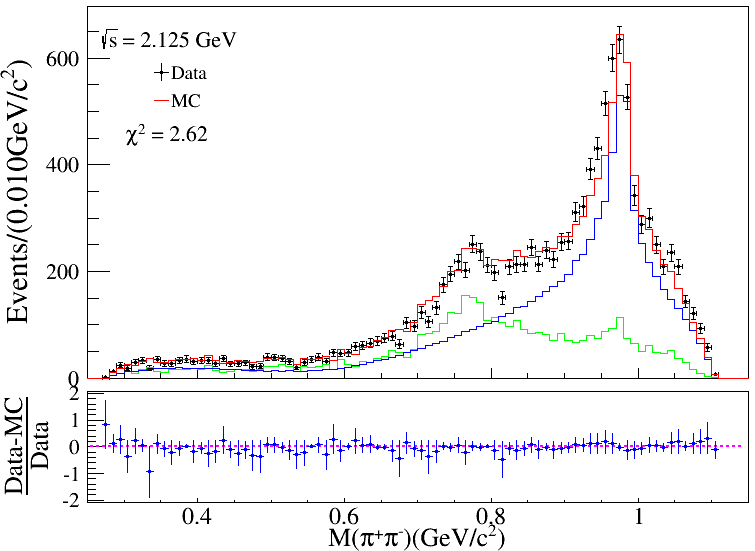 Liu Fang
12
Preliminary Fitting
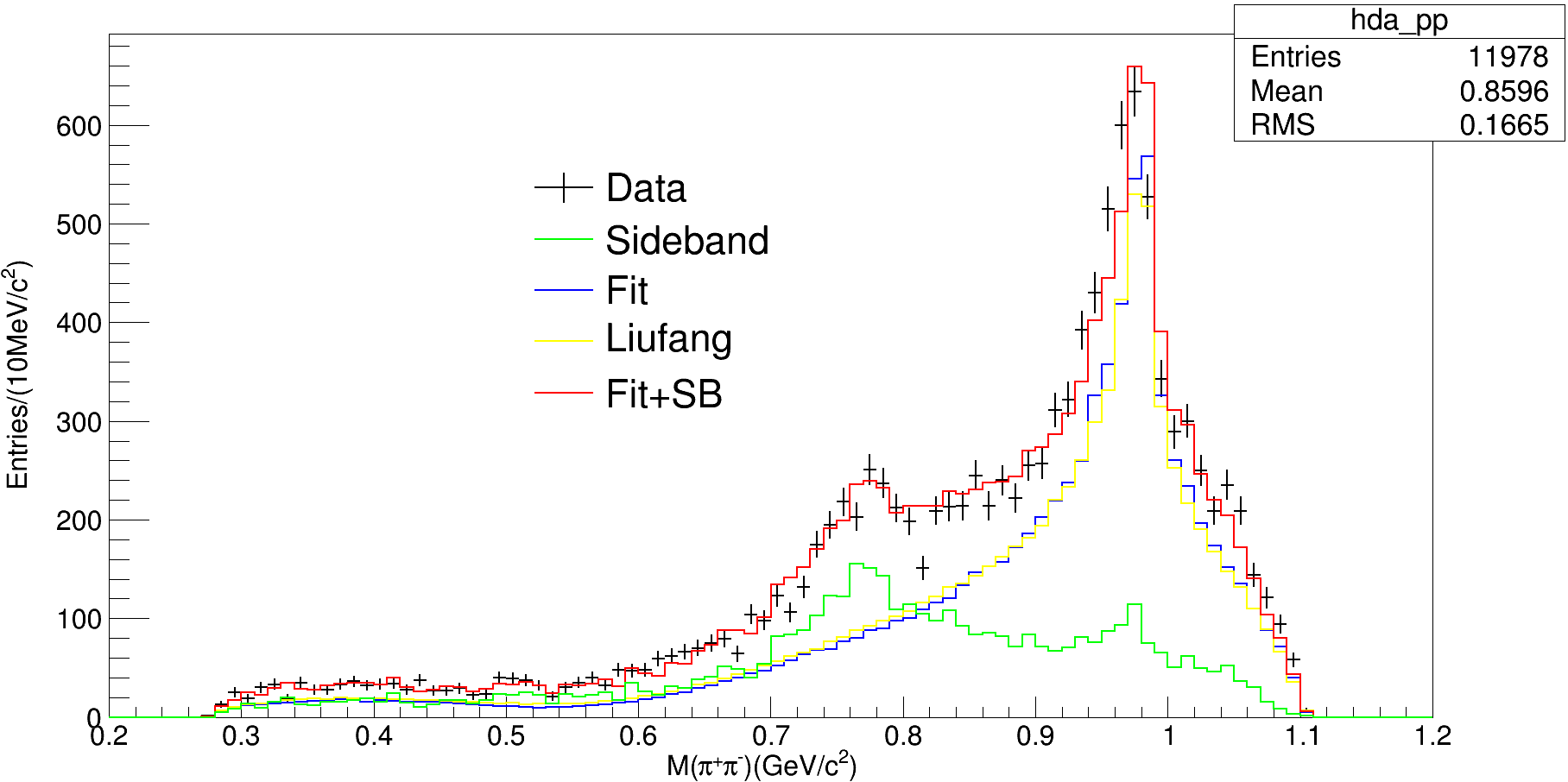 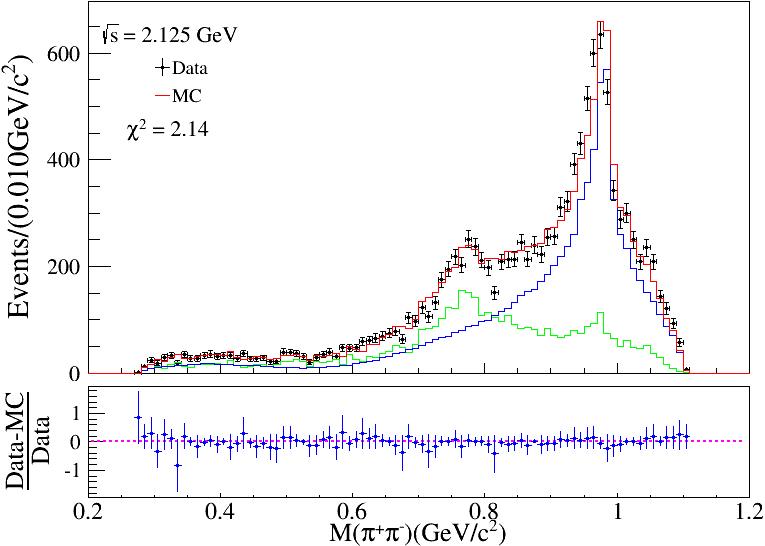 2scan/OK/scripe115
Tan Yx
13
Preliminary Fitting
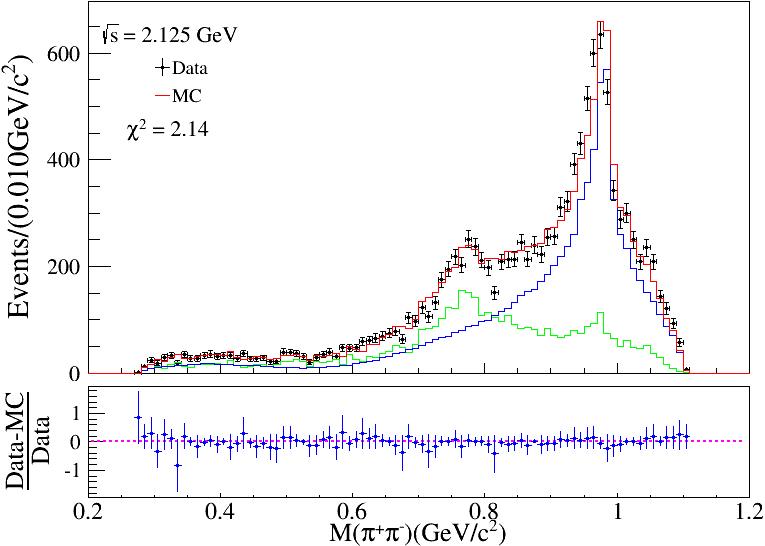 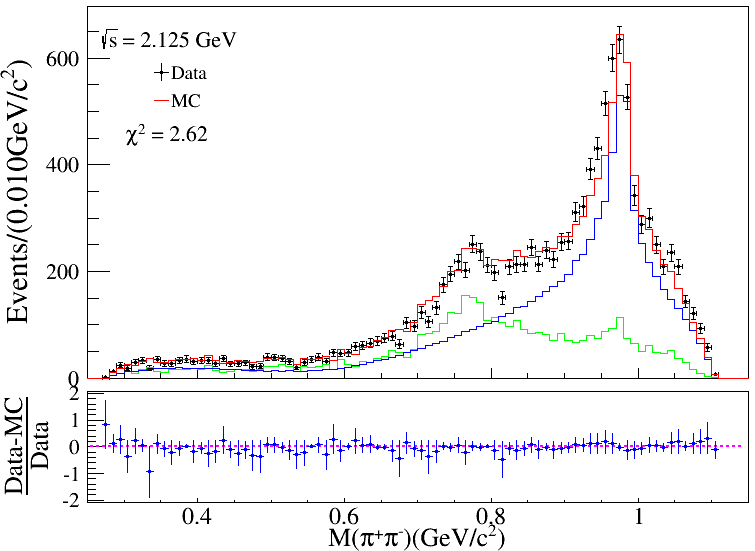 comparation
14
Preliminary Fitting
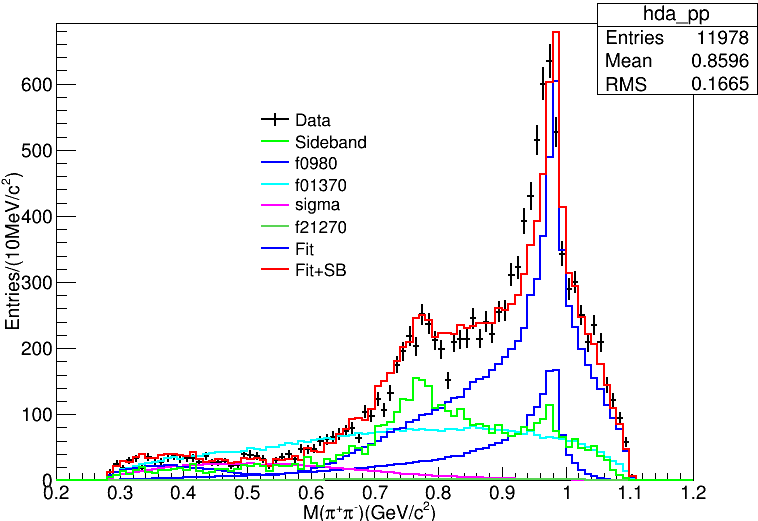 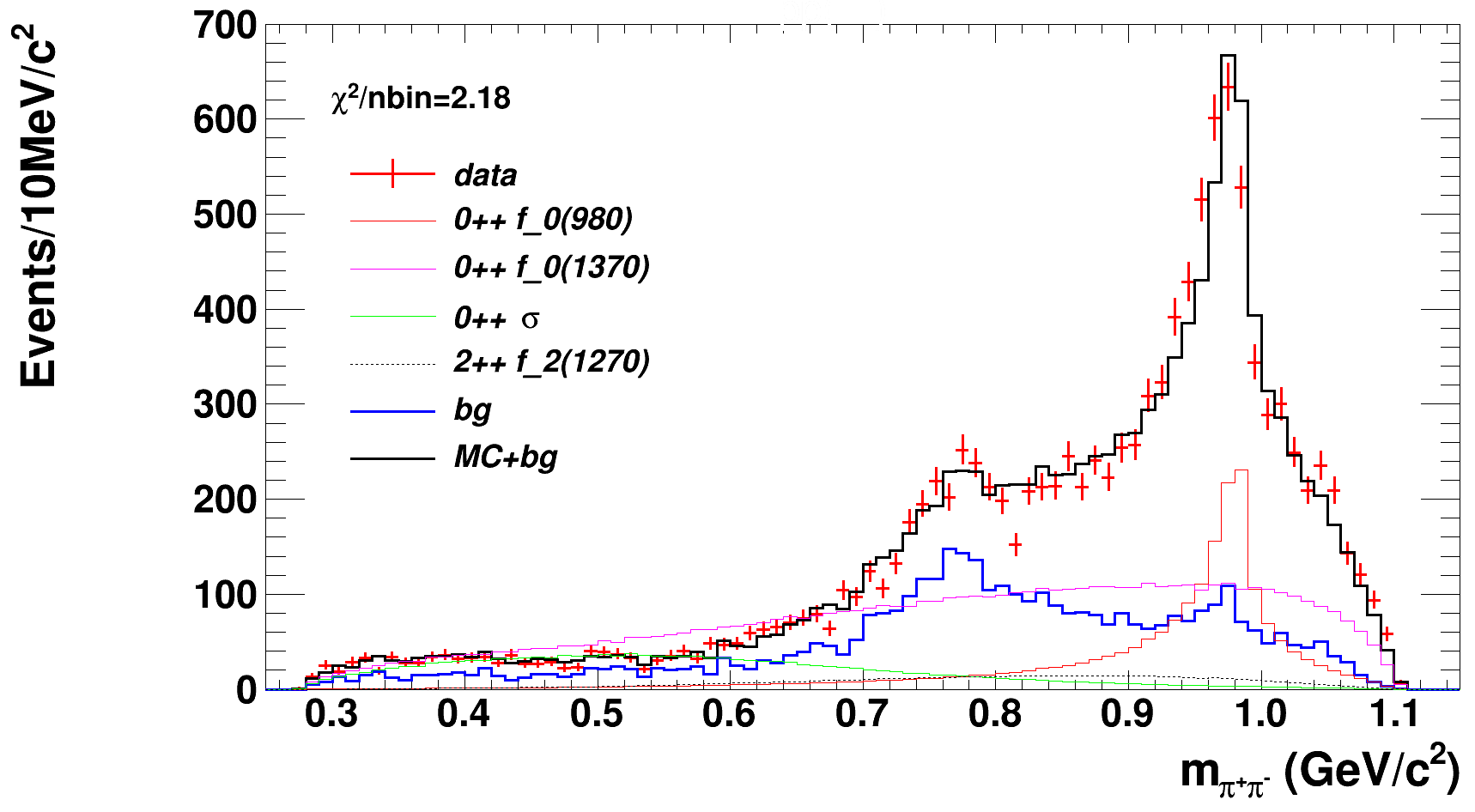 my result
Sun Yankun result
15
Model
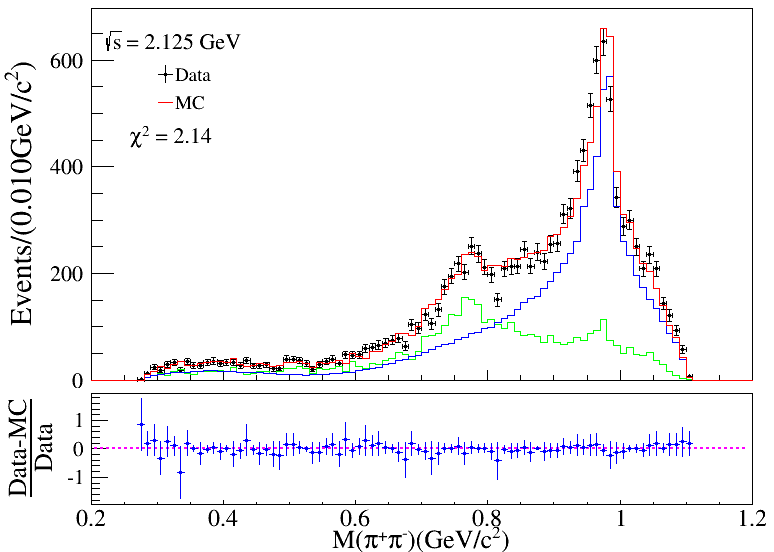 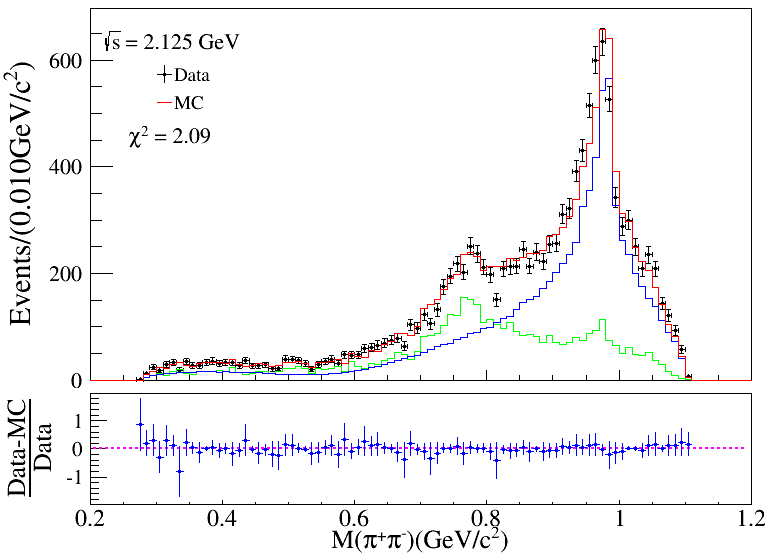 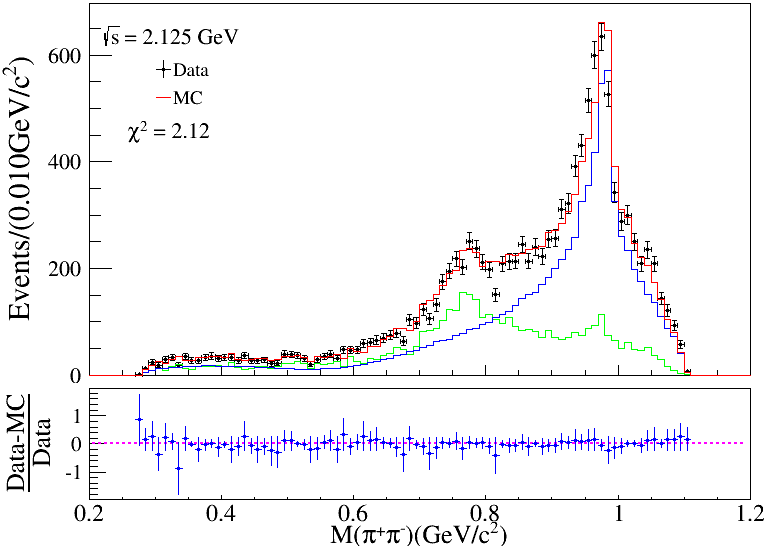 6325M1: 441
6342M2: 2013
16
Model
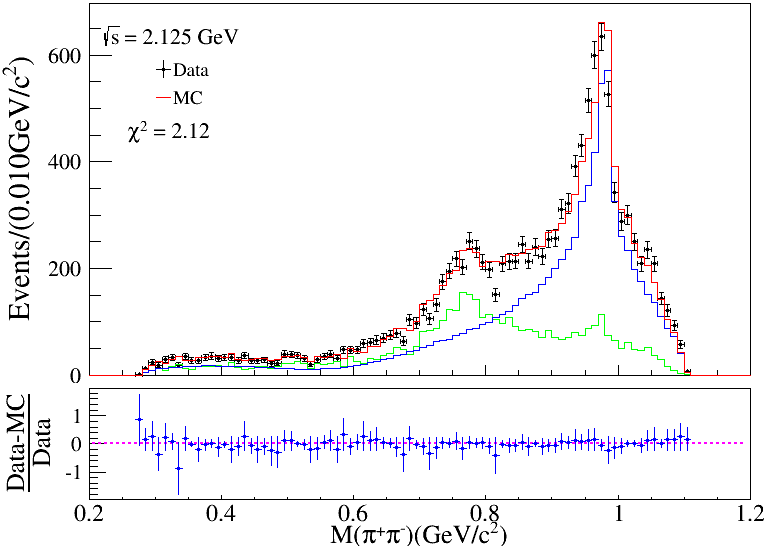 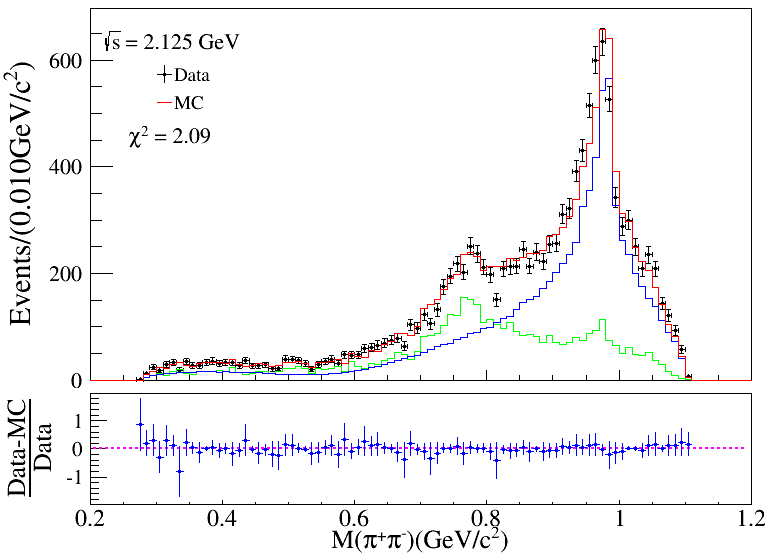 6342M2: 2013
6325M1: 441
17
Model
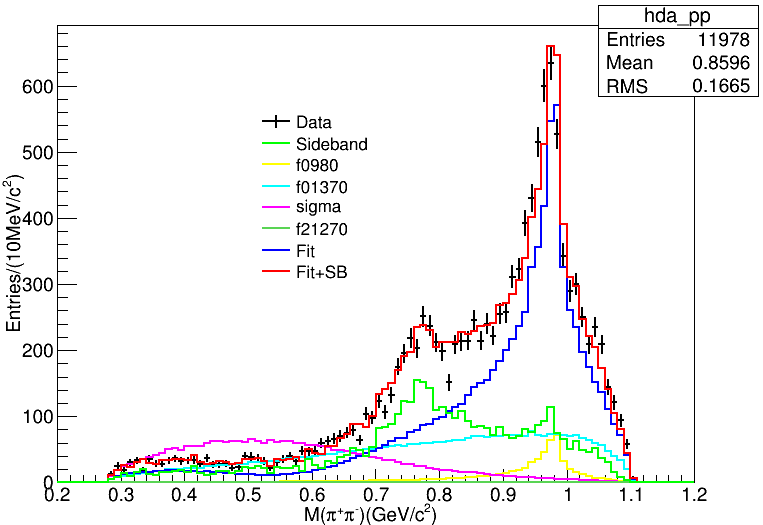 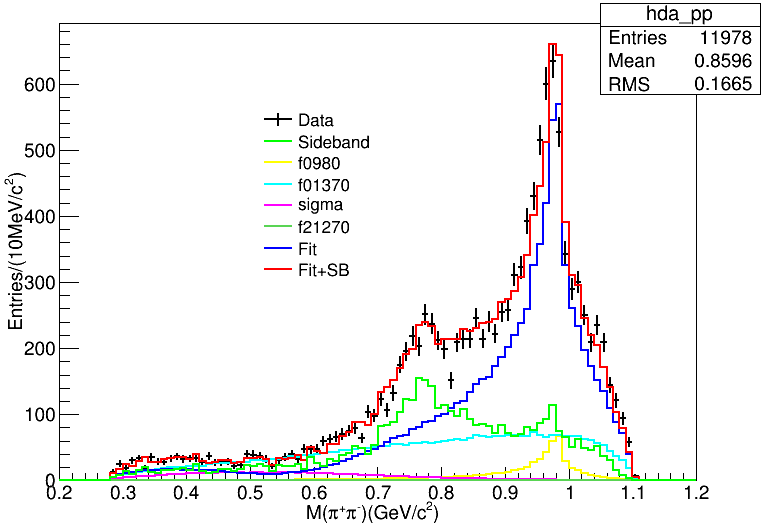 6342M2: 2013
6325M1: 441
18
Model
6342M2: 2013
6325M1: 441
19
刘芳结果可能存在的问题
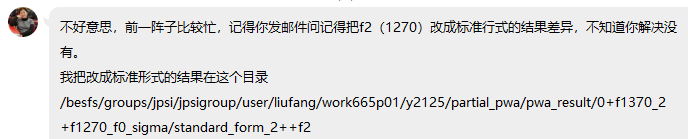 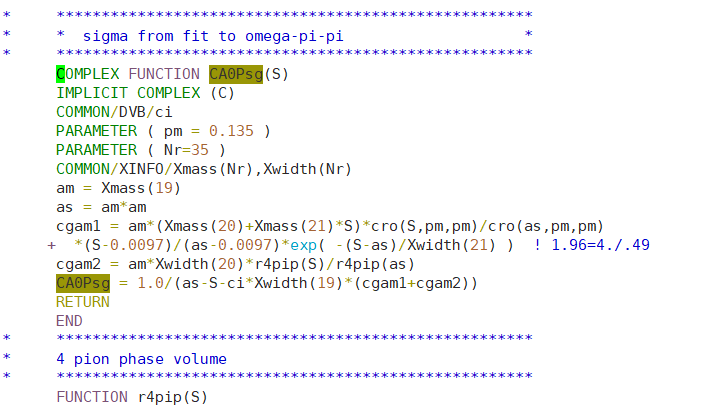 注意Pion的质量pm=0.135，为Pi0质量
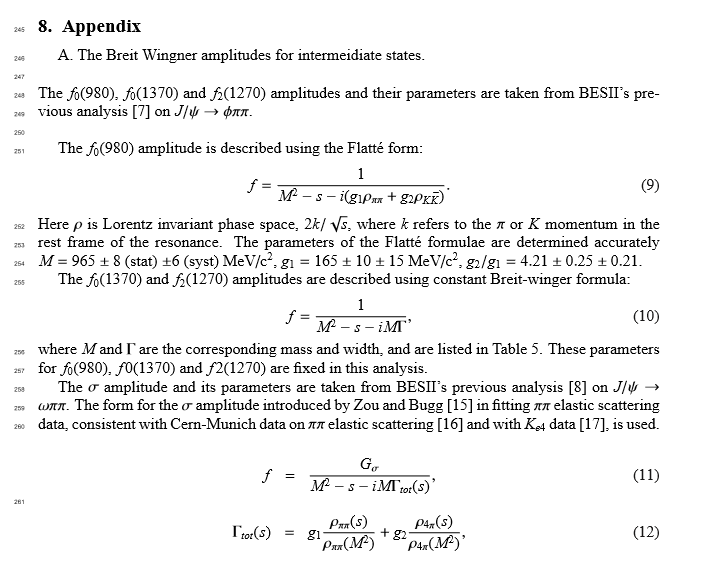 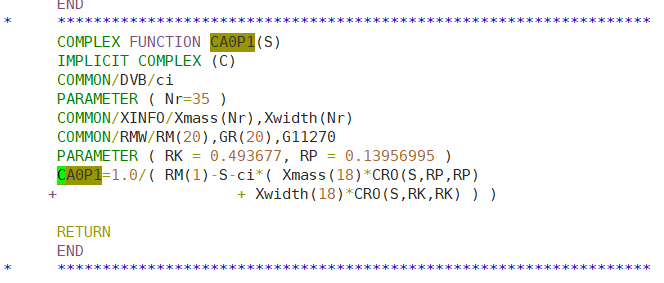 同一程序内，f0(980)的传播子中pion的质量RP=0.139~，为Pi±的质量
20
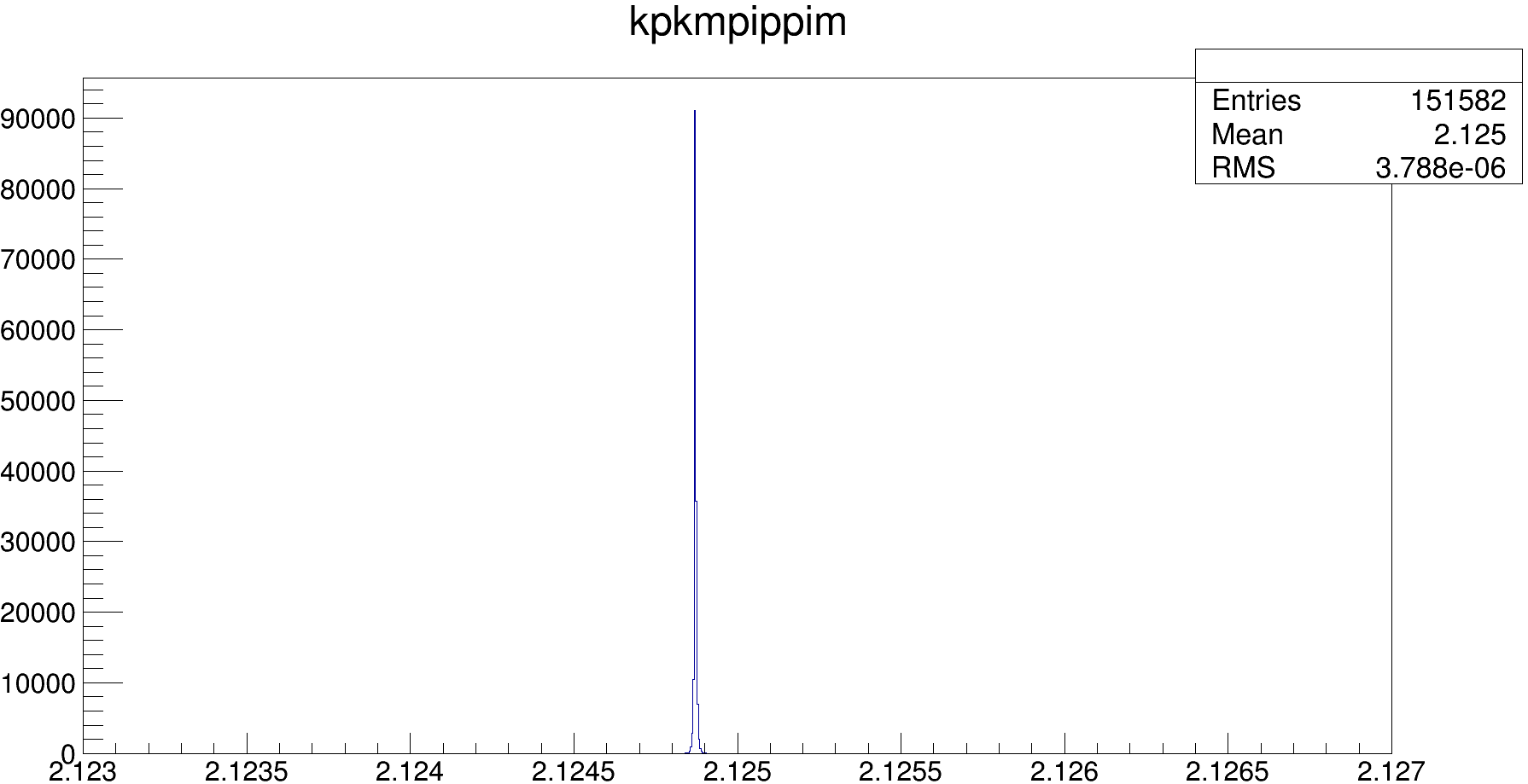 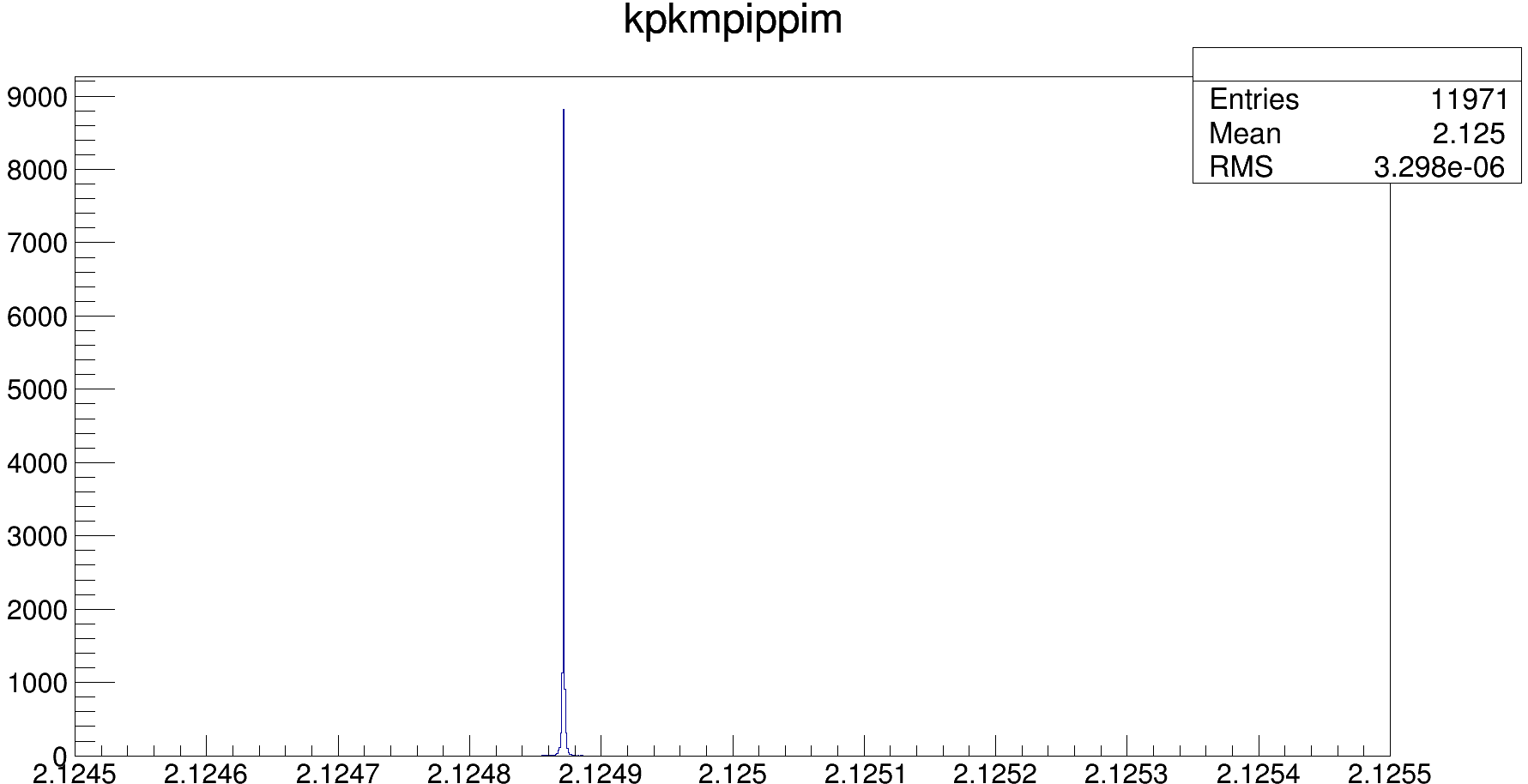 21
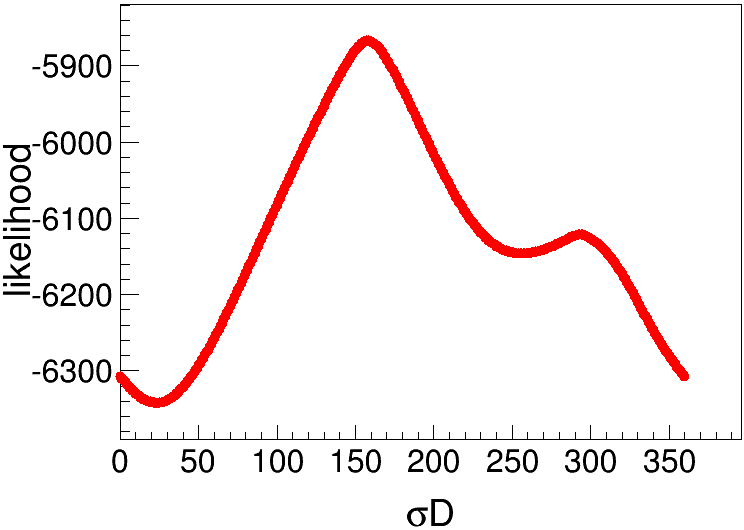 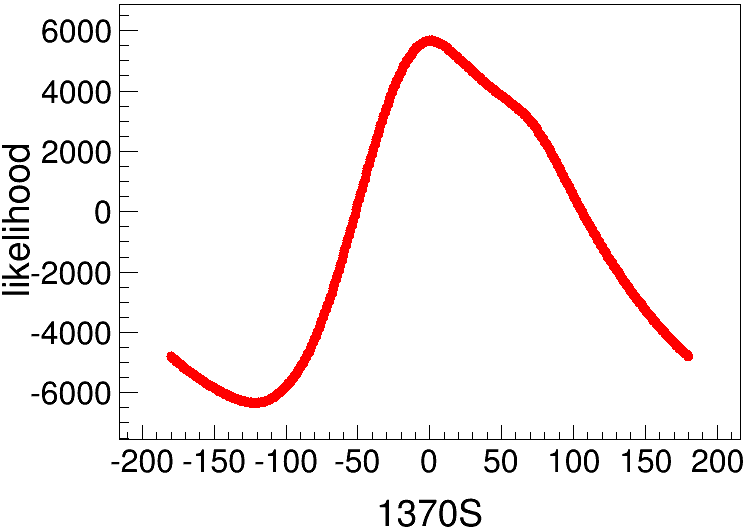 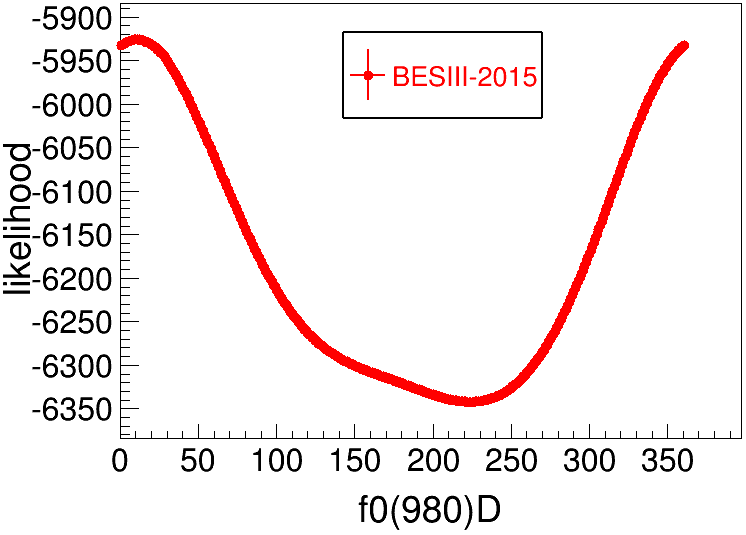 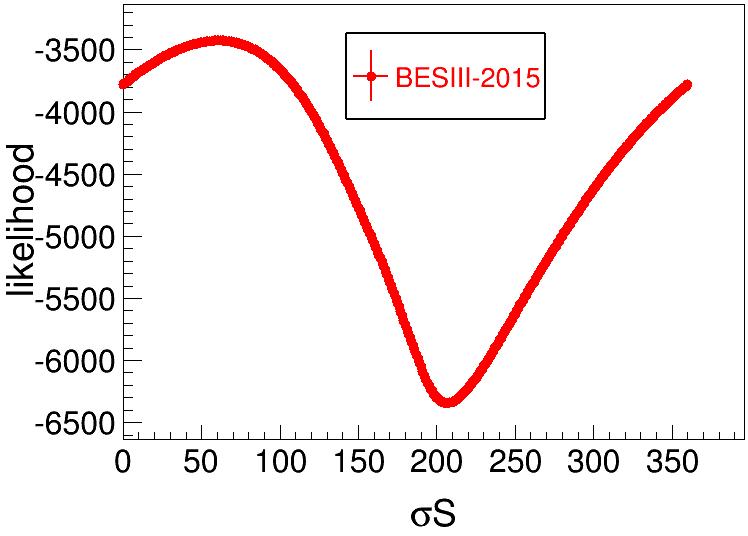 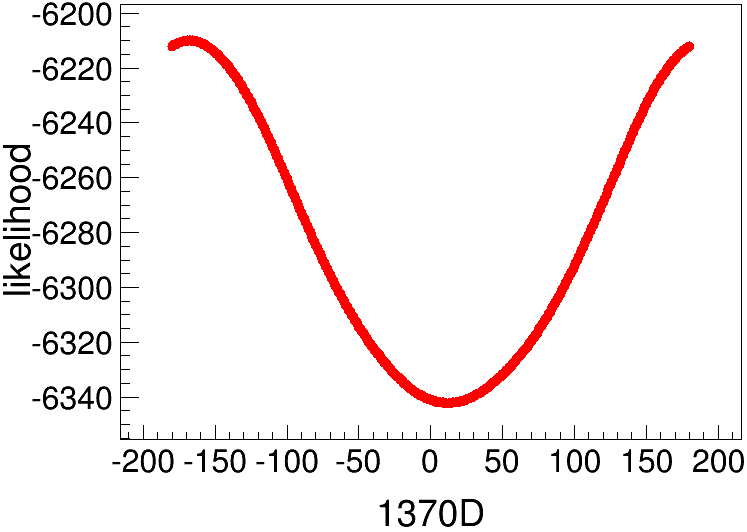 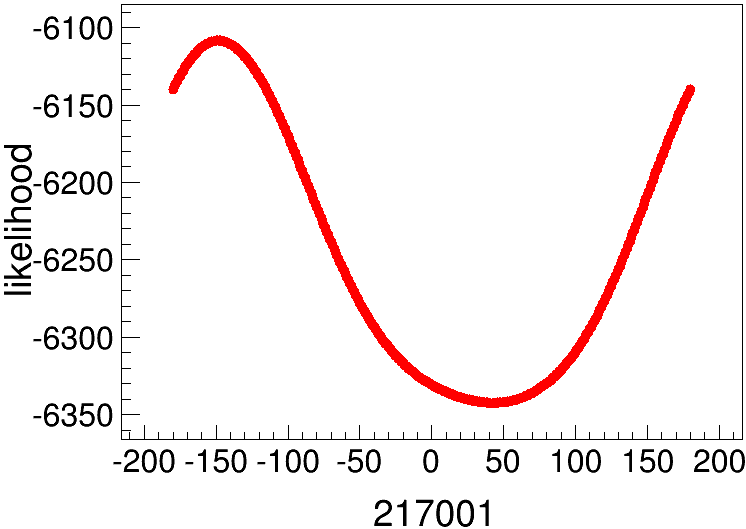 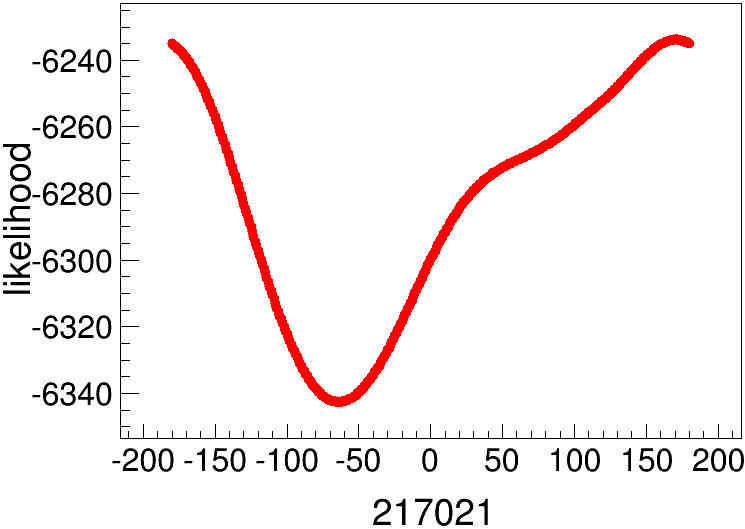 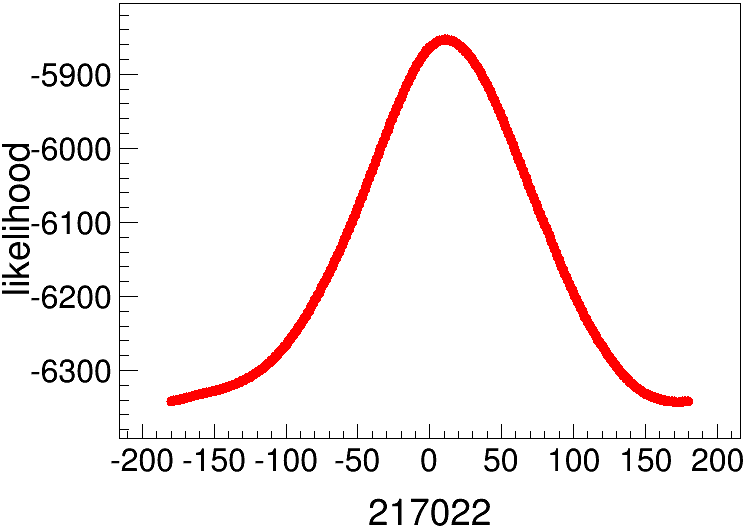 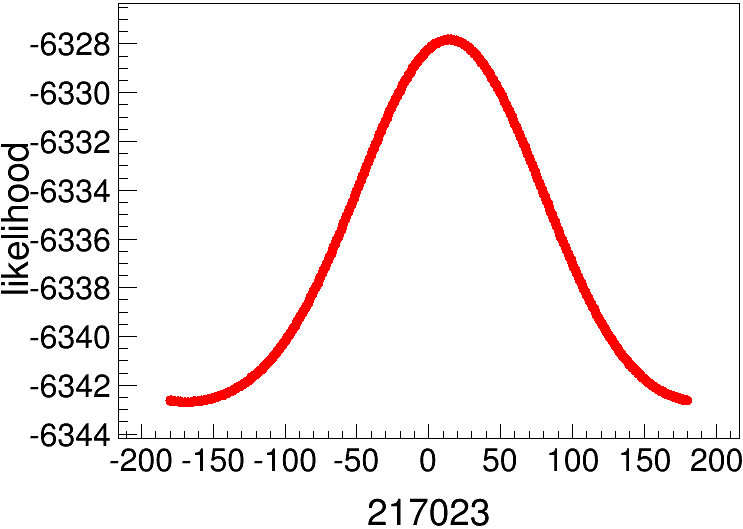 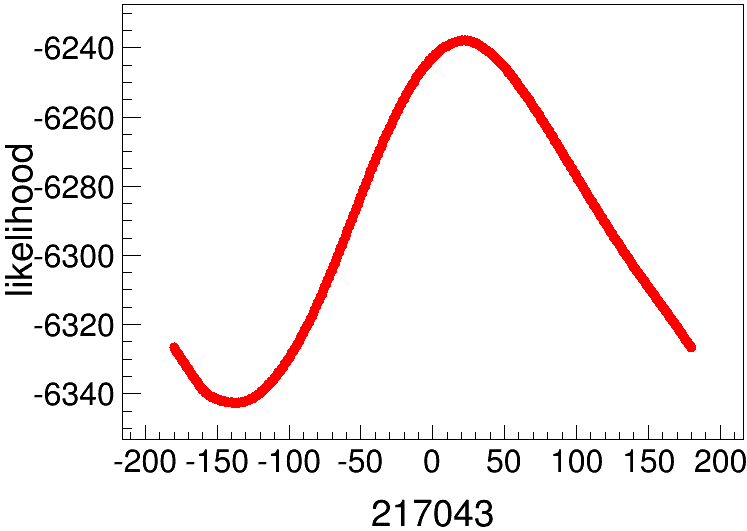 22
echo $CMTPATH 输出工作目录


/workfs/bes/tanyx/workarea-6.6.5.p01:本地目录
/afs/ihep.ac.cn/bes3/offline/Boss/6.6.5.p01:原始目录

统一对环境package编译的文件：
$TESTRELEASEROOT/cmt/requirements

UserDIY产生子模版：
/afs/ihep.ac.cn/bes3/offline/Boss/6.6.5.p01/Generator/BesEvtGen/BesEvtGen-00-01-96-slc6tag/
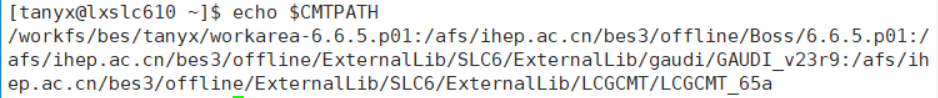 23
产生子目录：$BESEVTGENROOT/
在$TESTRELEASEROOT/cmt/requirements中修改环境默认产生子目录



对UserDIY MC：
在$BESEVTGENROOT/user/中添加振幅公式（UserPWATOTAL.cc 返回振幅的平方）
在$BESEVTGENROOT/src/EvtGen/EvtGenModels/中添加EvtPWATOTAL.hh和EvtPWATOTAL.cc，并修改EvtModelReg.cc
EvtPWATOTAL.hh要修改类名为EvtPWATOTAL，并作为头文件添加在UserPWATOTAL.cc中作为返回值的类名
EvtPWATOTAL.cc要包含头文件EvtPWATOTAL.hh，修改类名EvtPWATOTAL，修改model name


EvtModelReg.cc添加EvtPWATOTAL.hh和modellist：
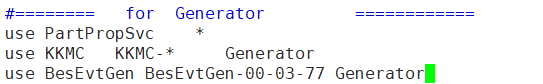 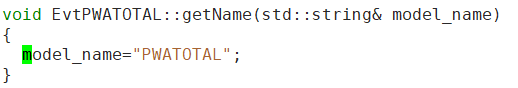 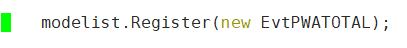 24
$BESEVTGENROOT/share中：
pdt.table存有decay card中各种粒子的代码信息


DECAY.DEC存有decay card中各种衰变模式的代码信息



超链接的创建方式：
如在/hepustc/home/tanyx/创建/lustre/bes3/tanyx/（源文件）的超链接
不需要先创建空文件夹，应直接“ln  -s  /lustre/bes3/tanyx/  lustre”即可
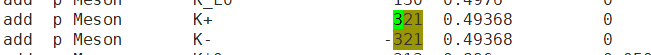 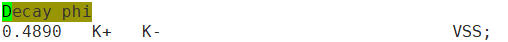 25
Preliminary Fitting
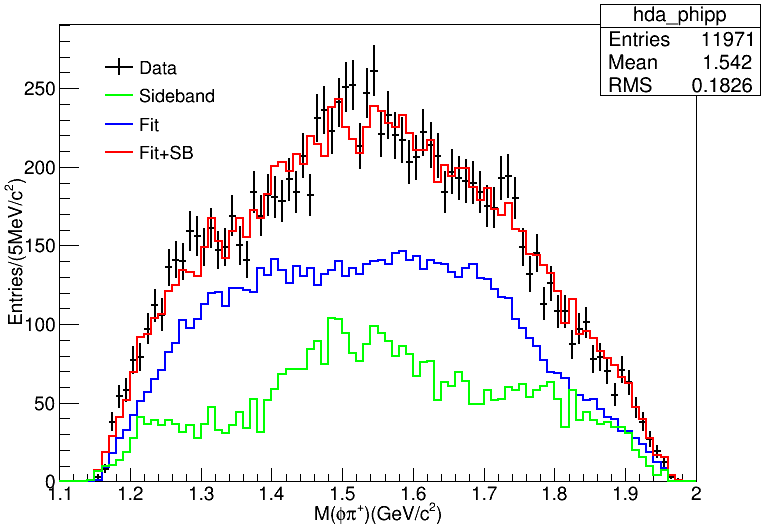 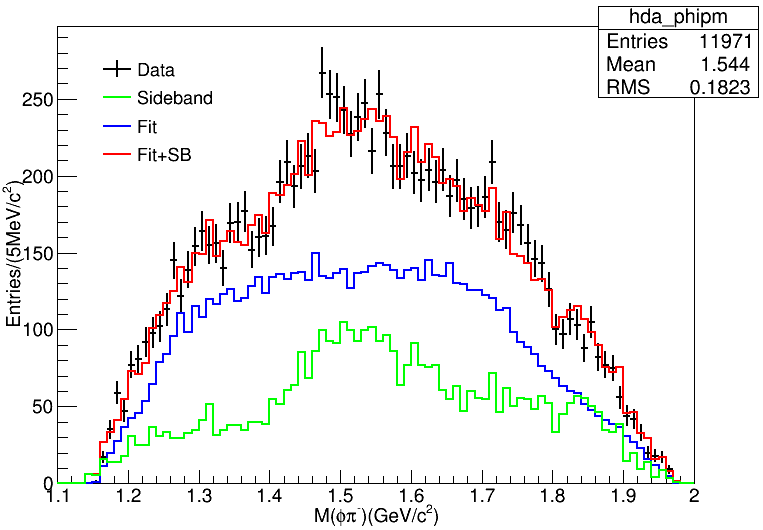 26
Preliminary Fitting
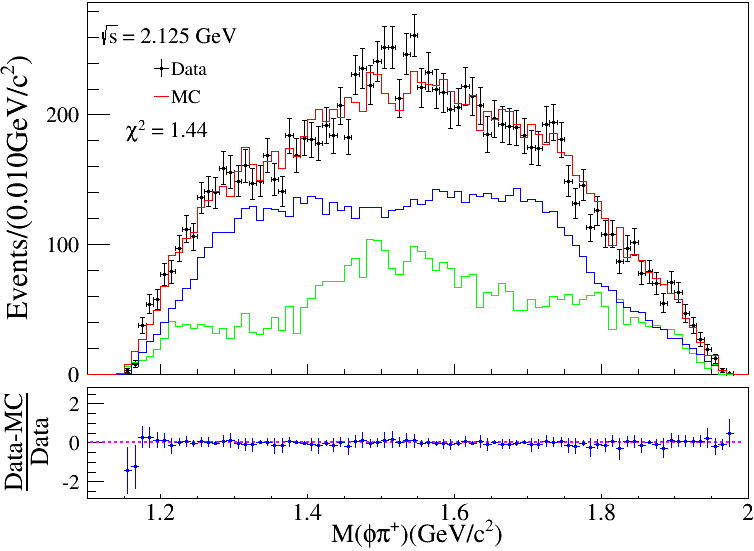 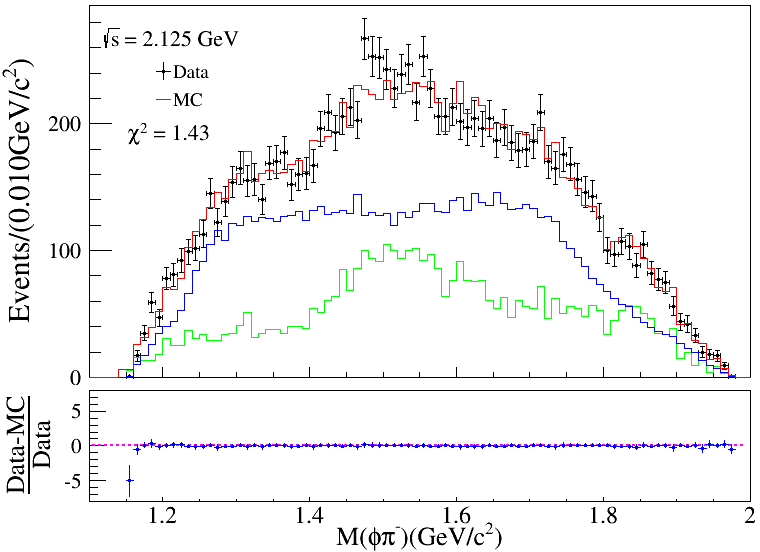 Bin=90
27
Preliminary Fitting
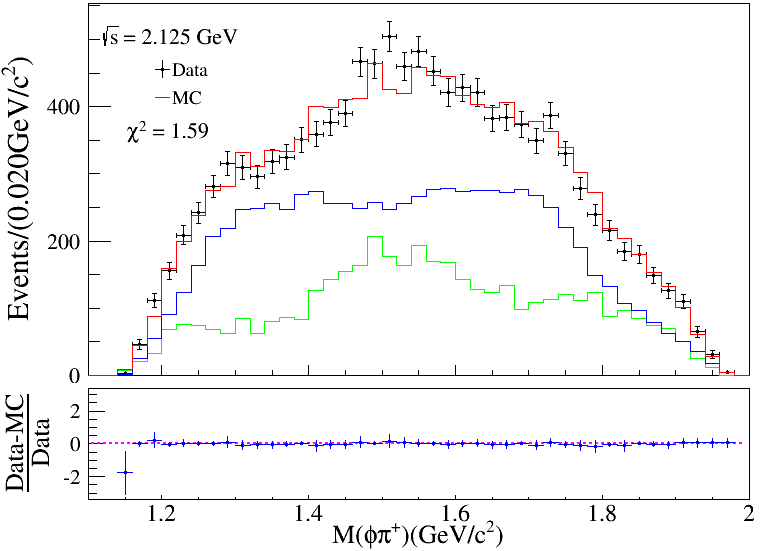 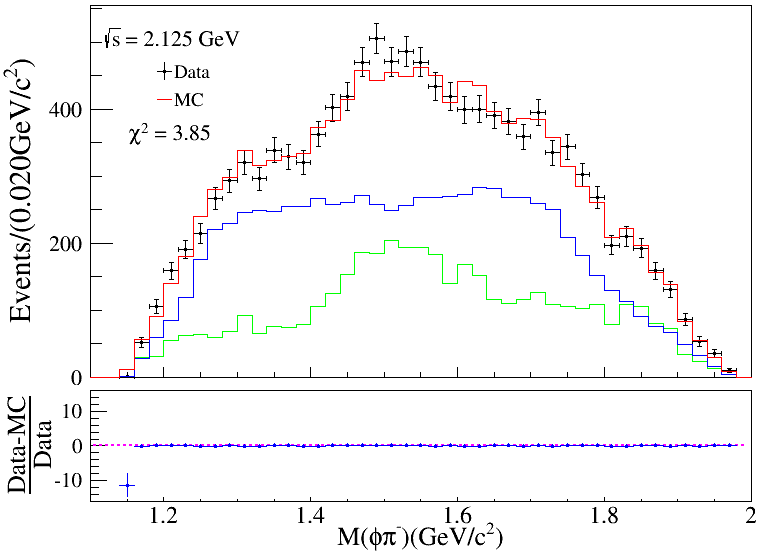 Bin=45
28
K boost to Phi
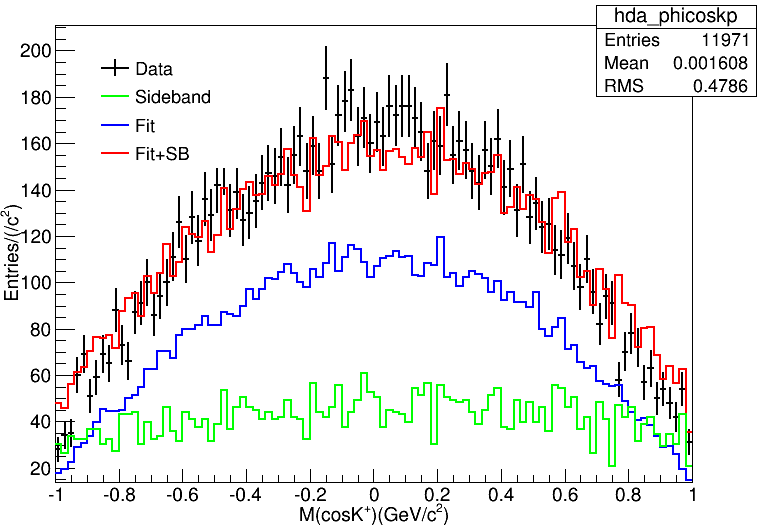 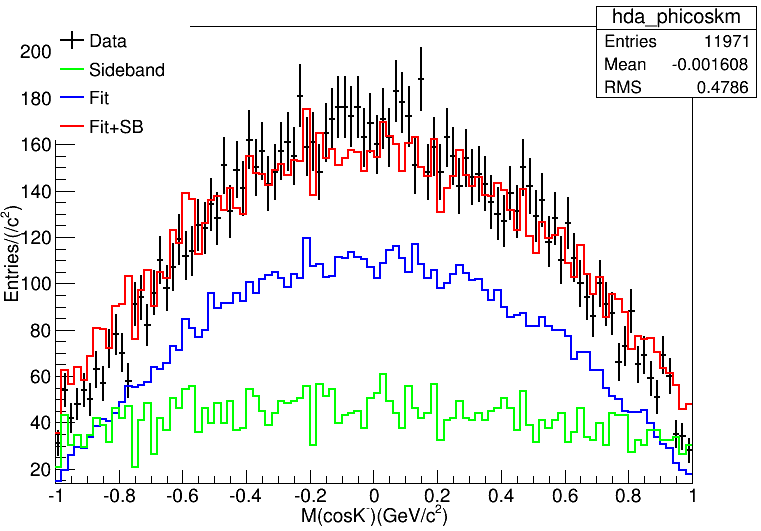 29
K boost to Phi
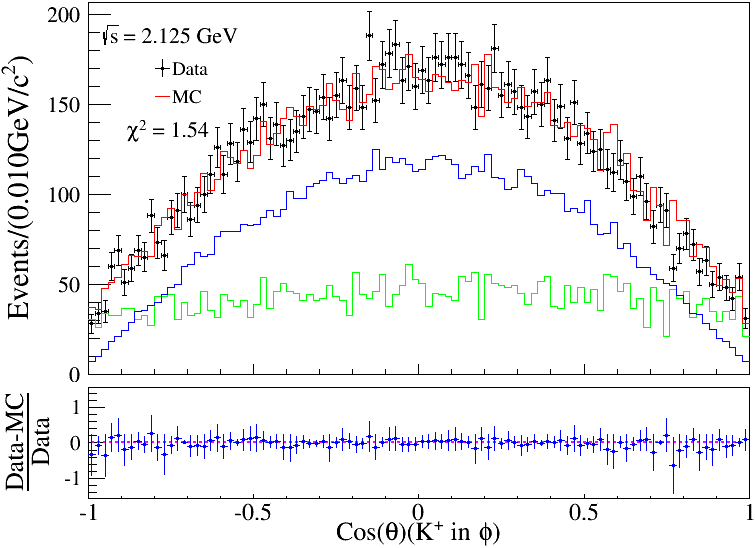 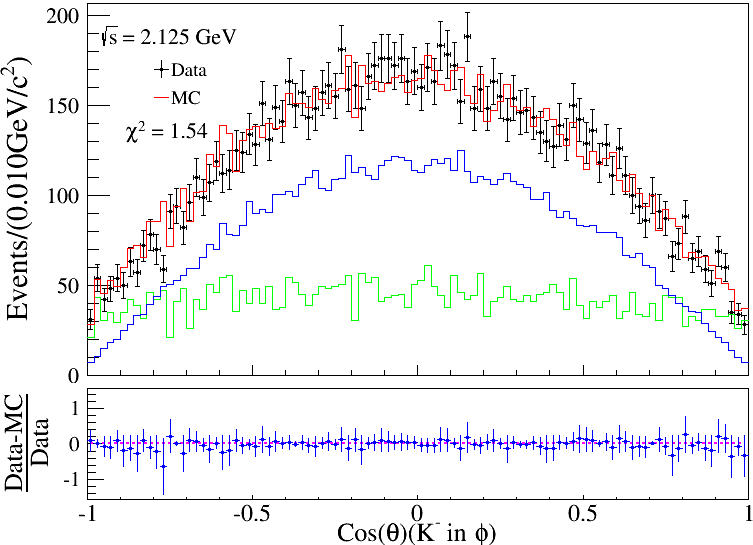 Bin=100
30
K boost to Phi
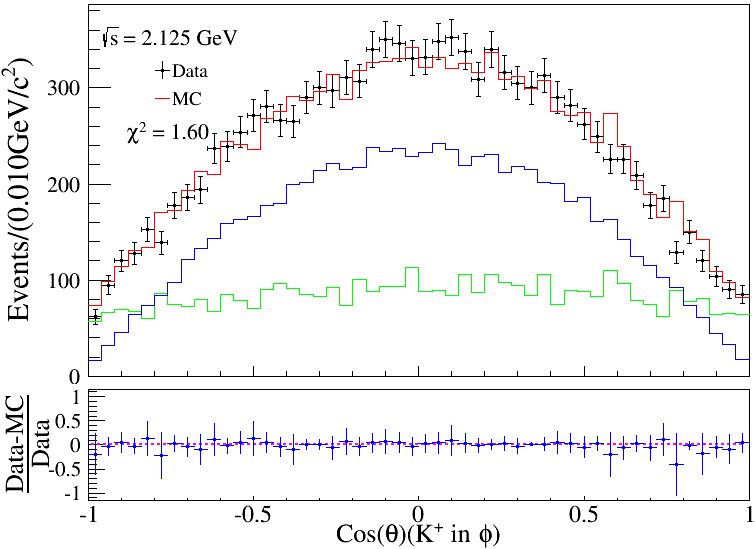 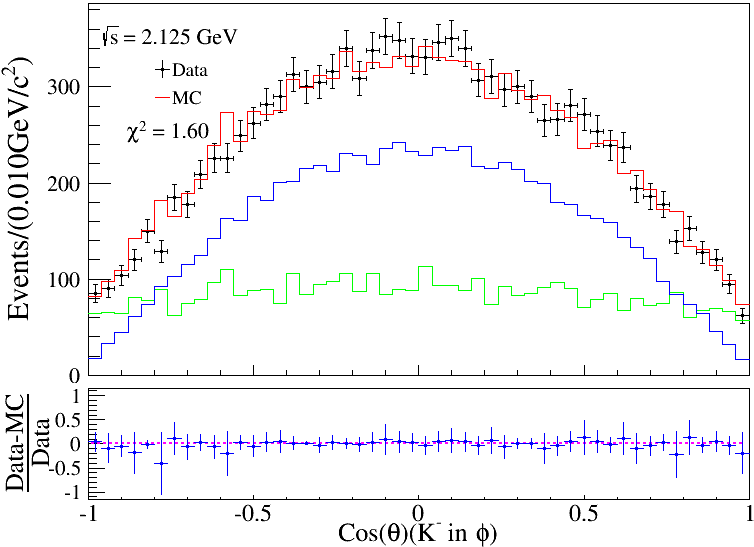 Bin=50
31
Pion
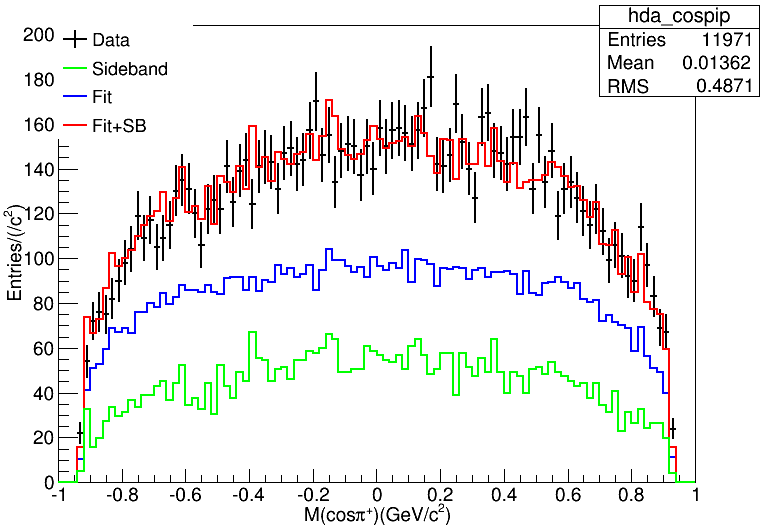 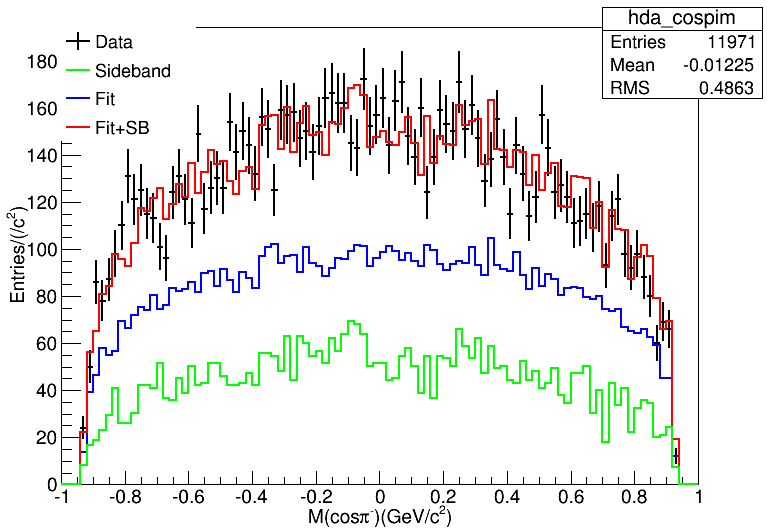 32
Pion
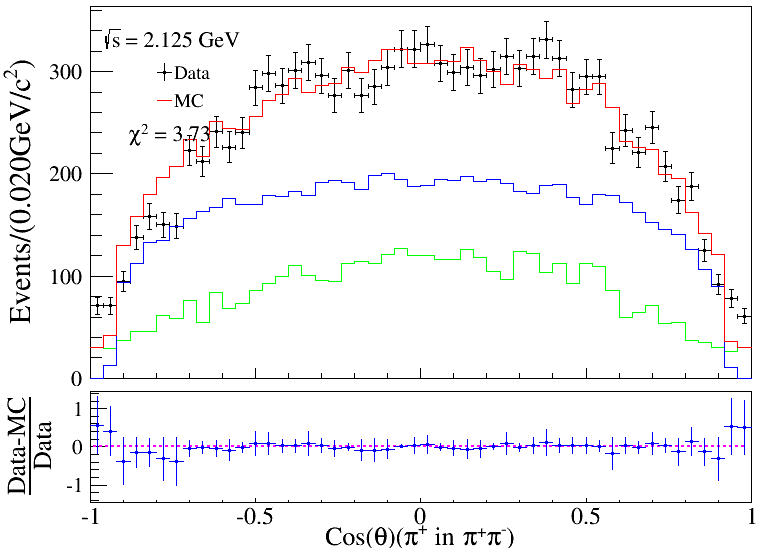 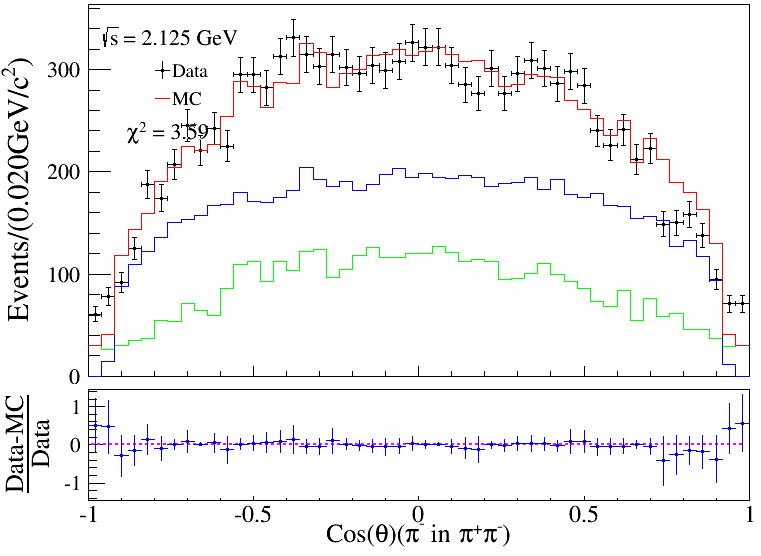 Bin=50
33
Pion
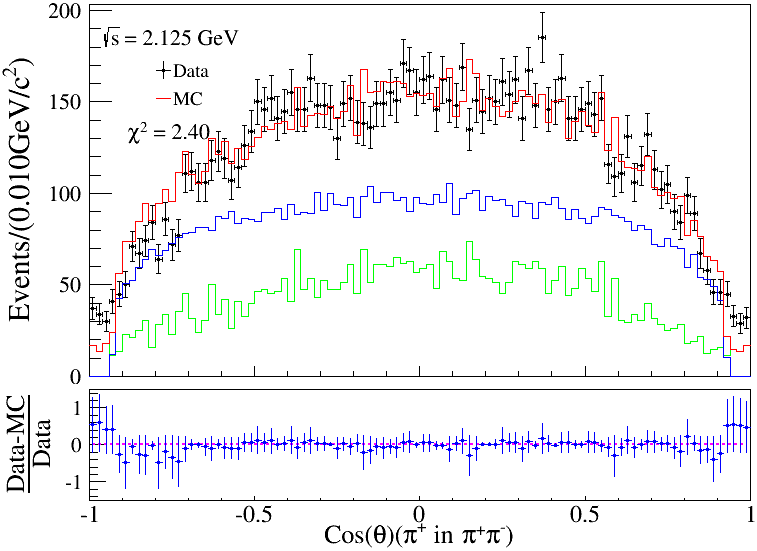 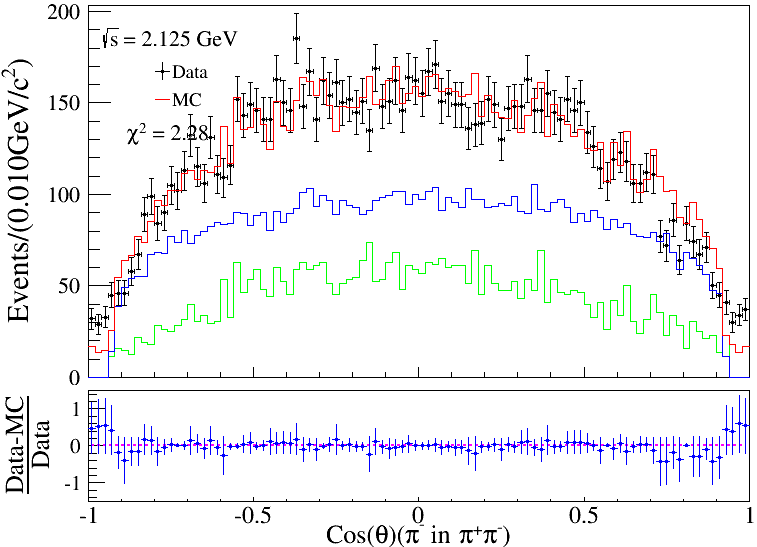 Bin=100
34
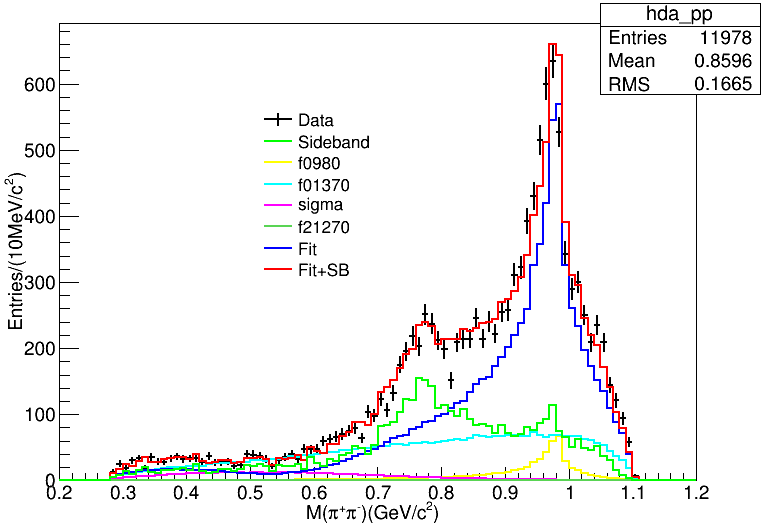 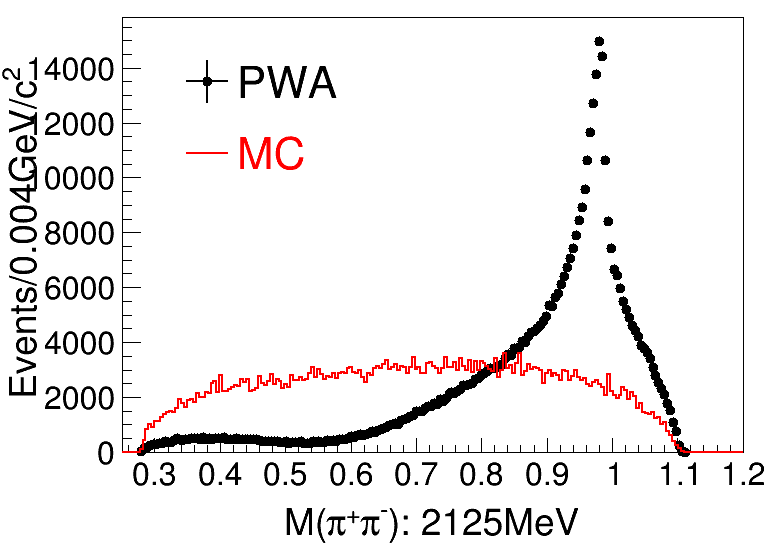 数据
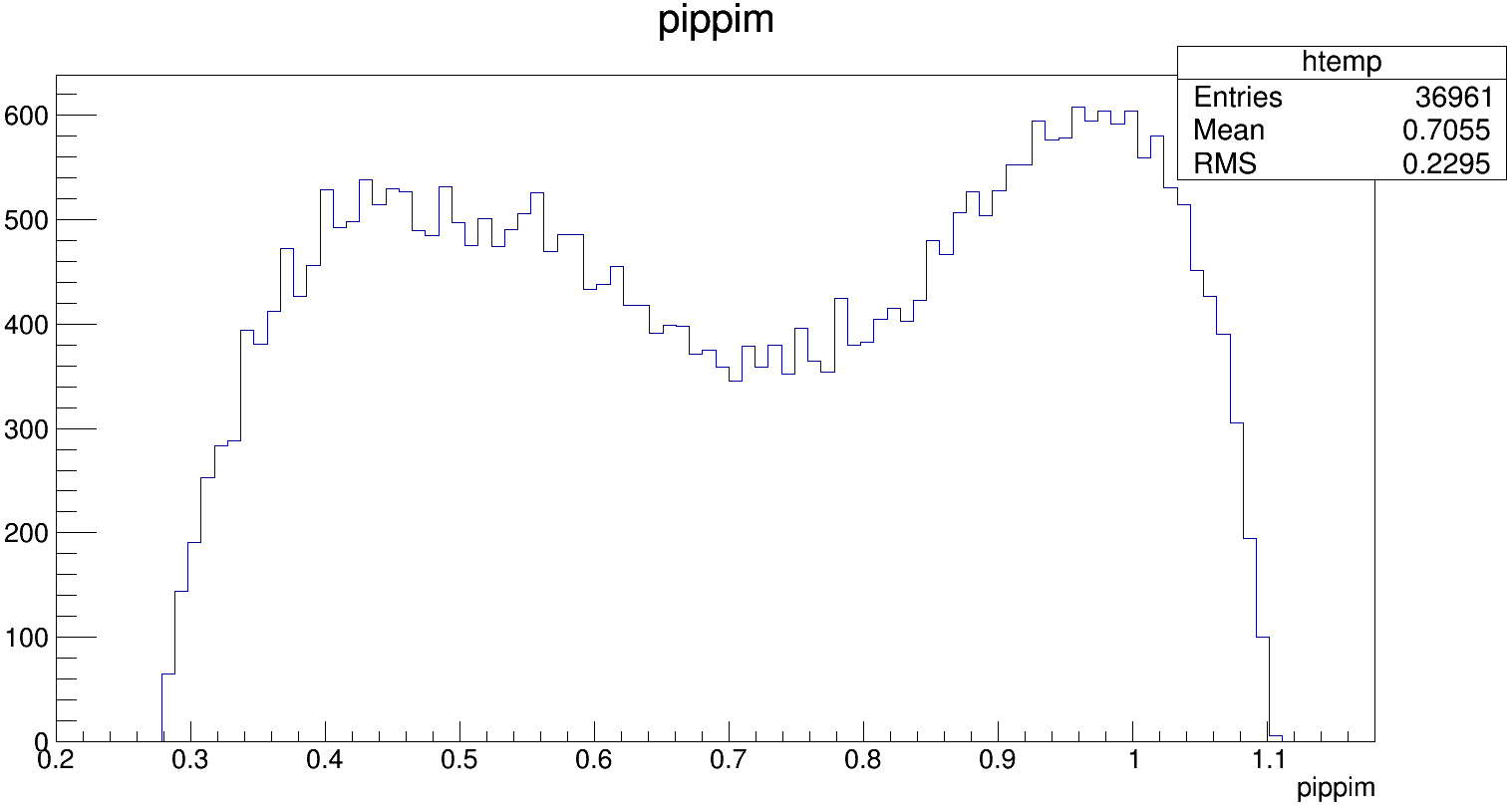 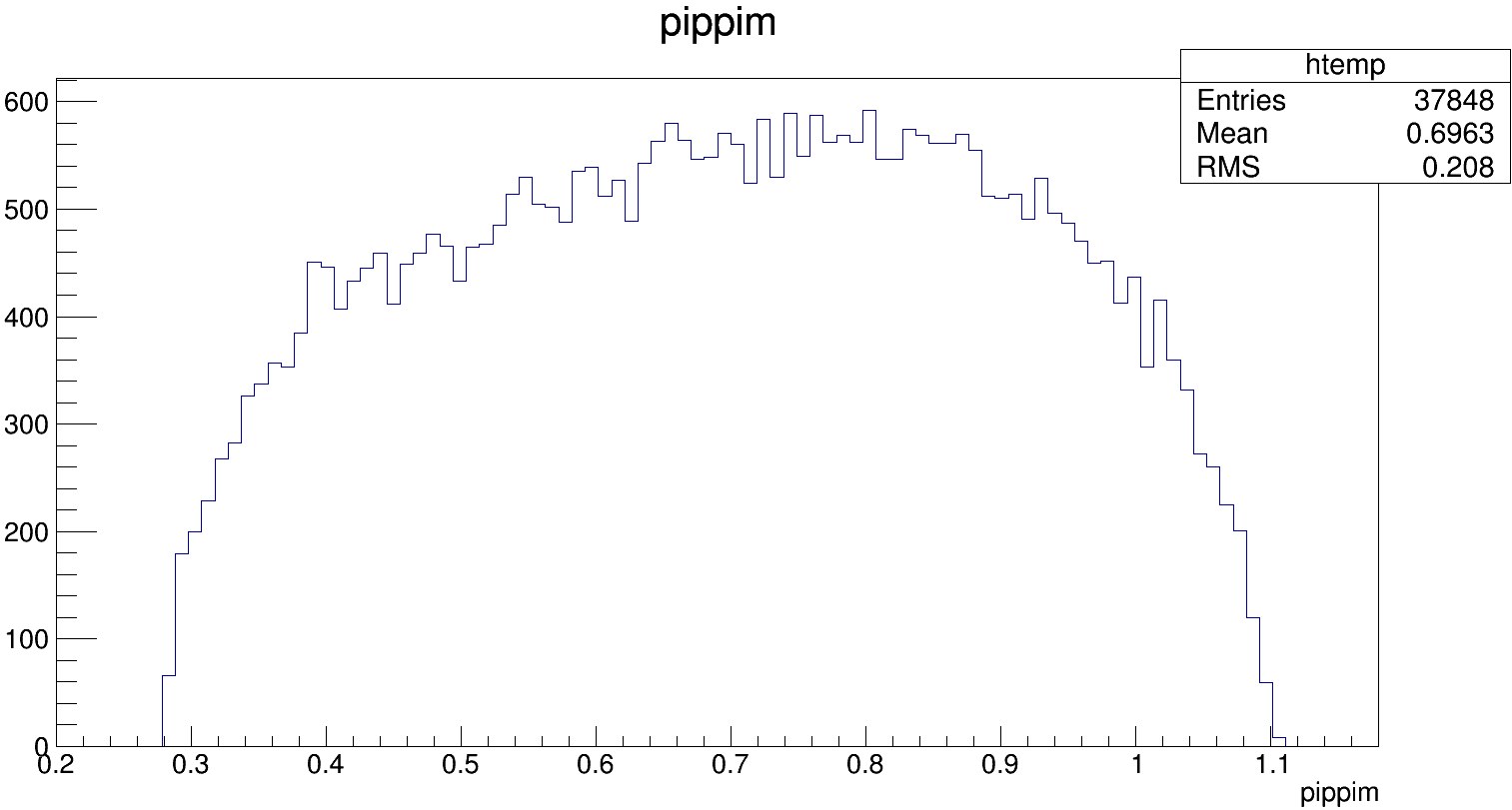 模拟
35
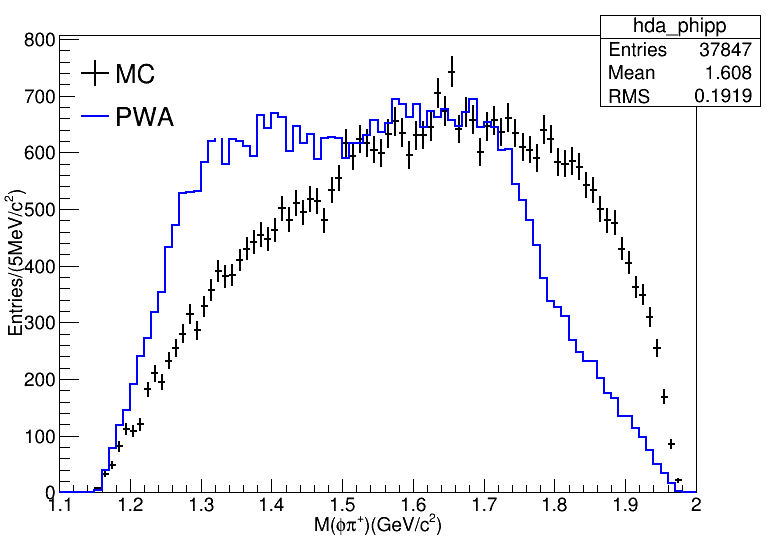 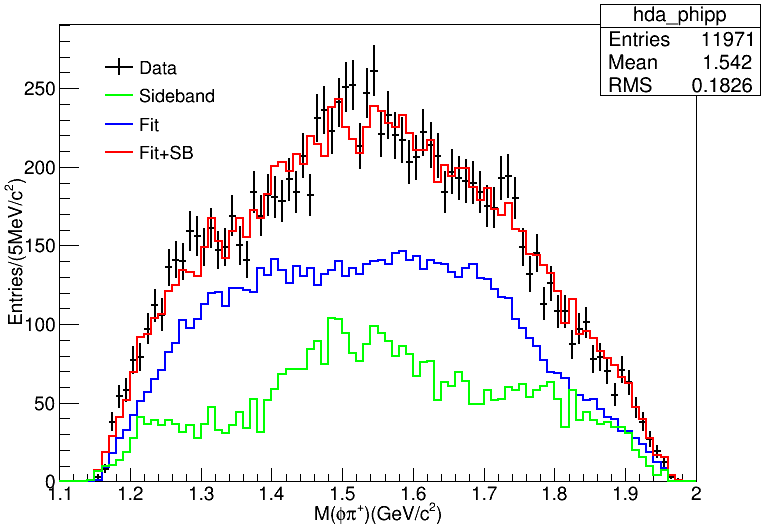 数据
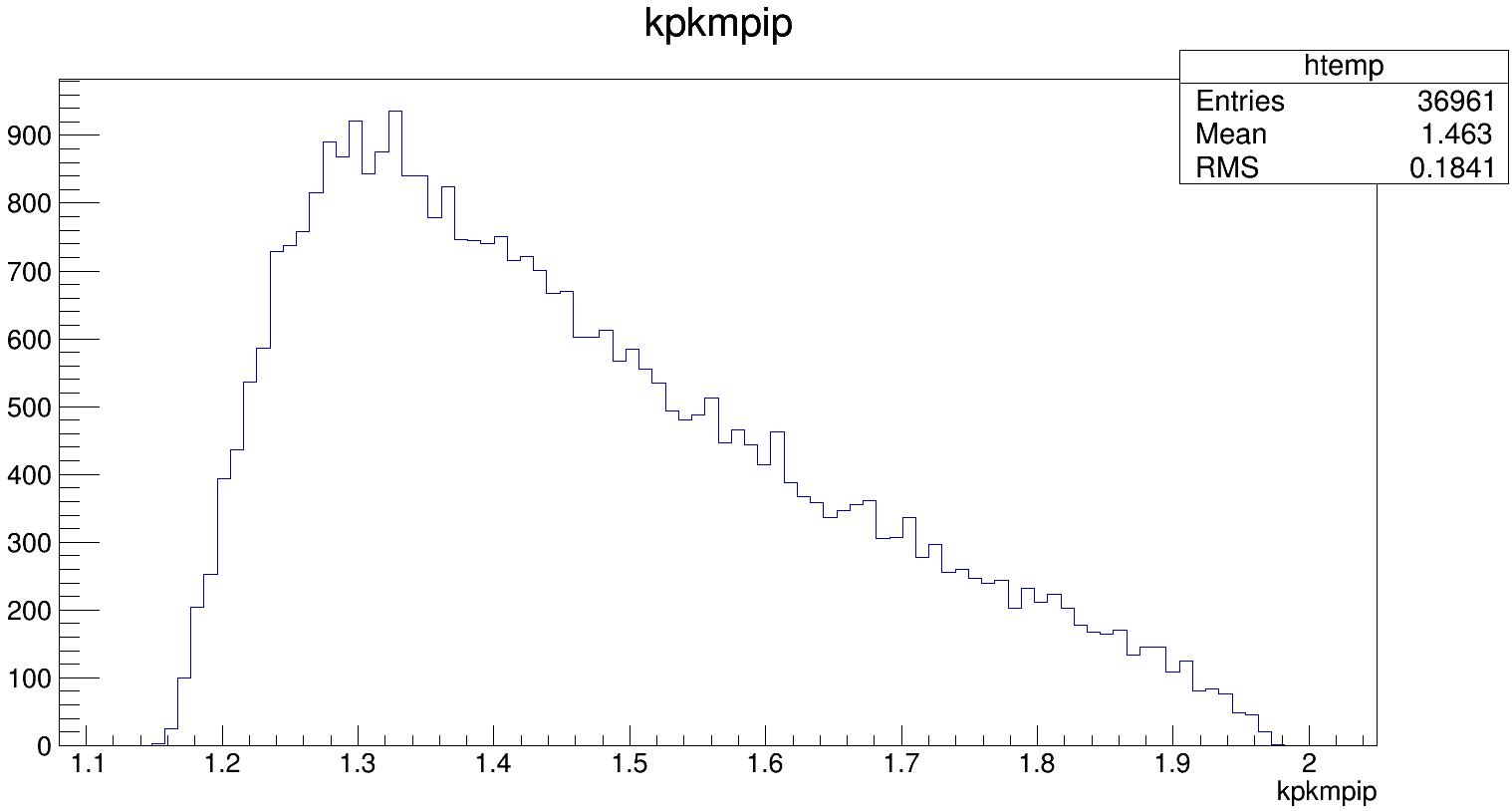 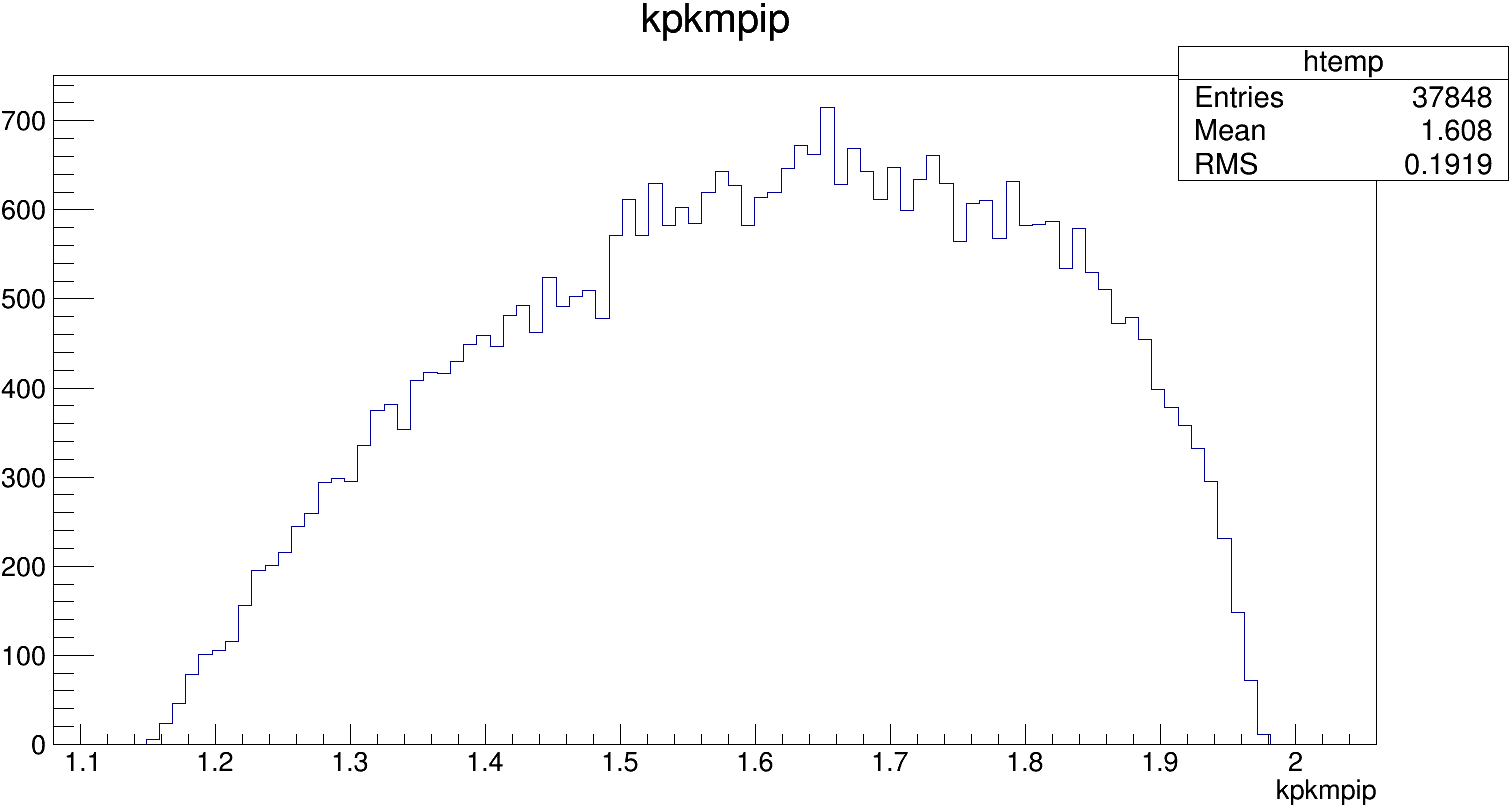 模拟
36
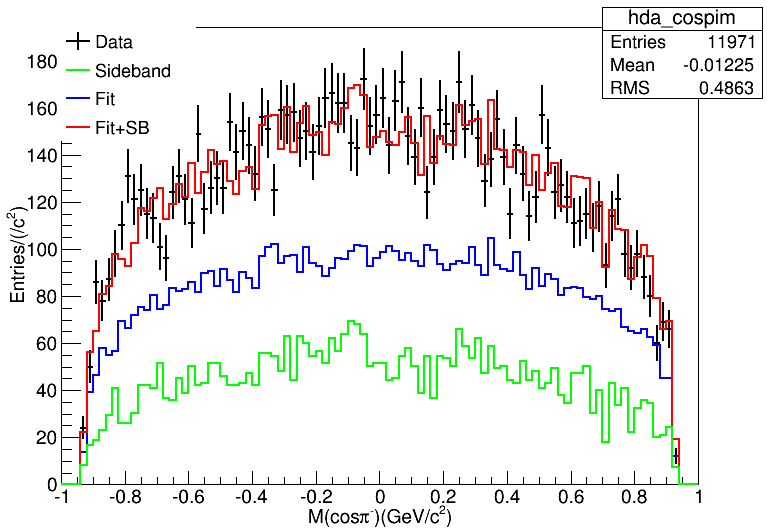 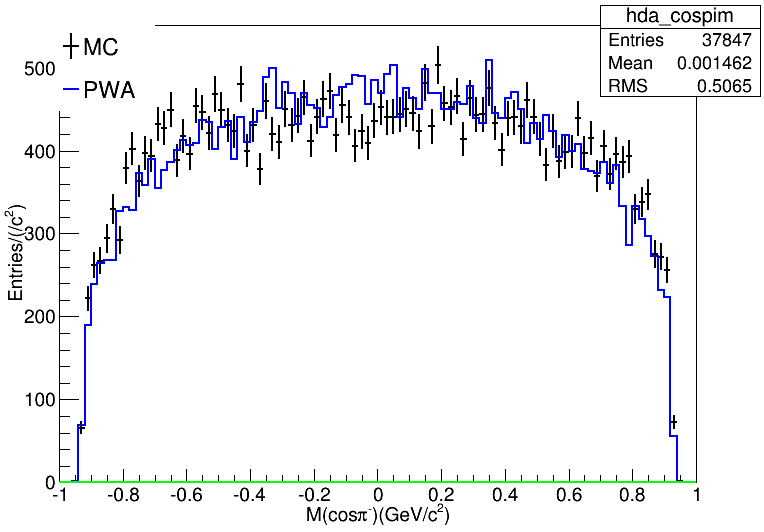 数据
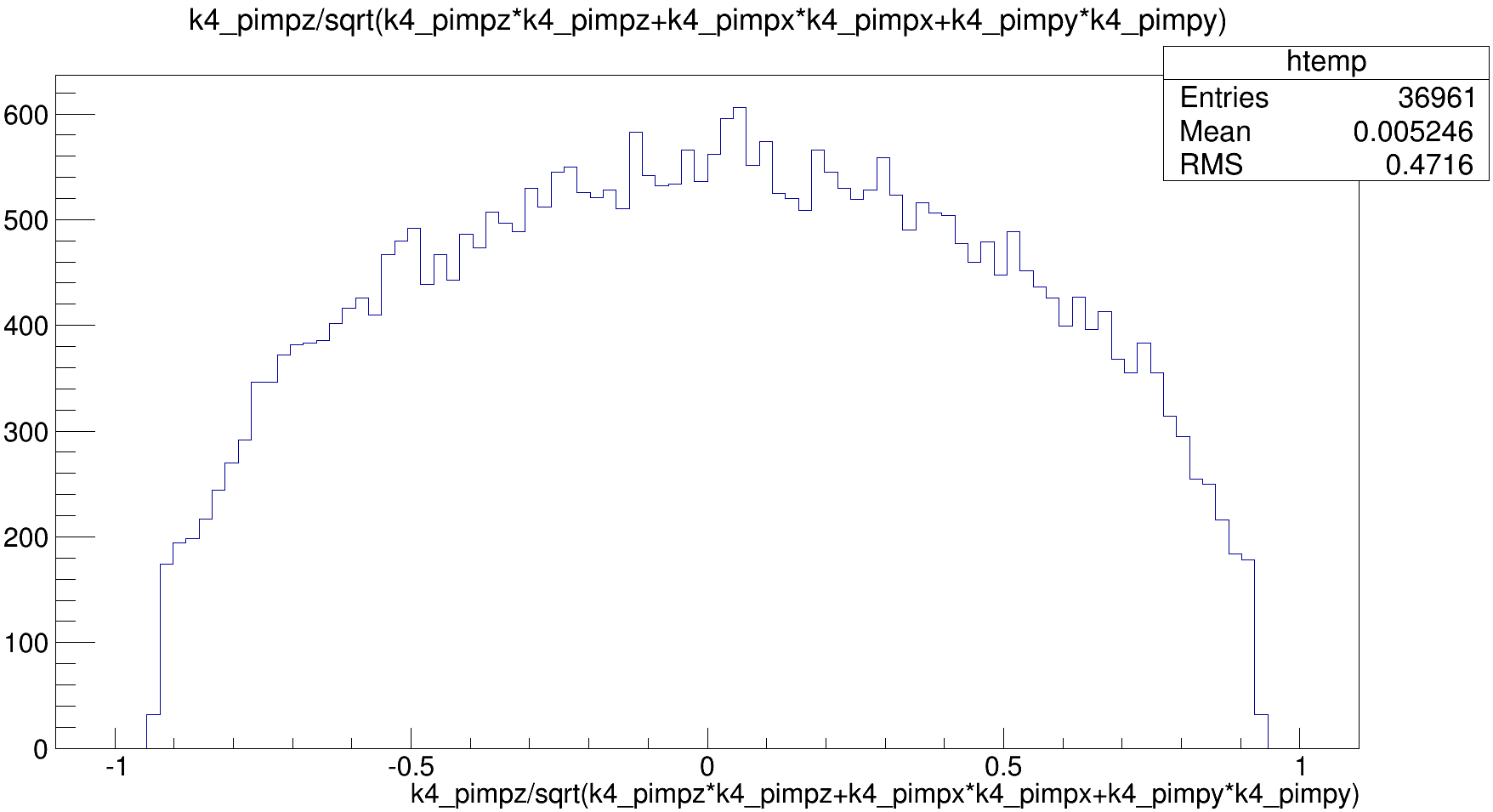 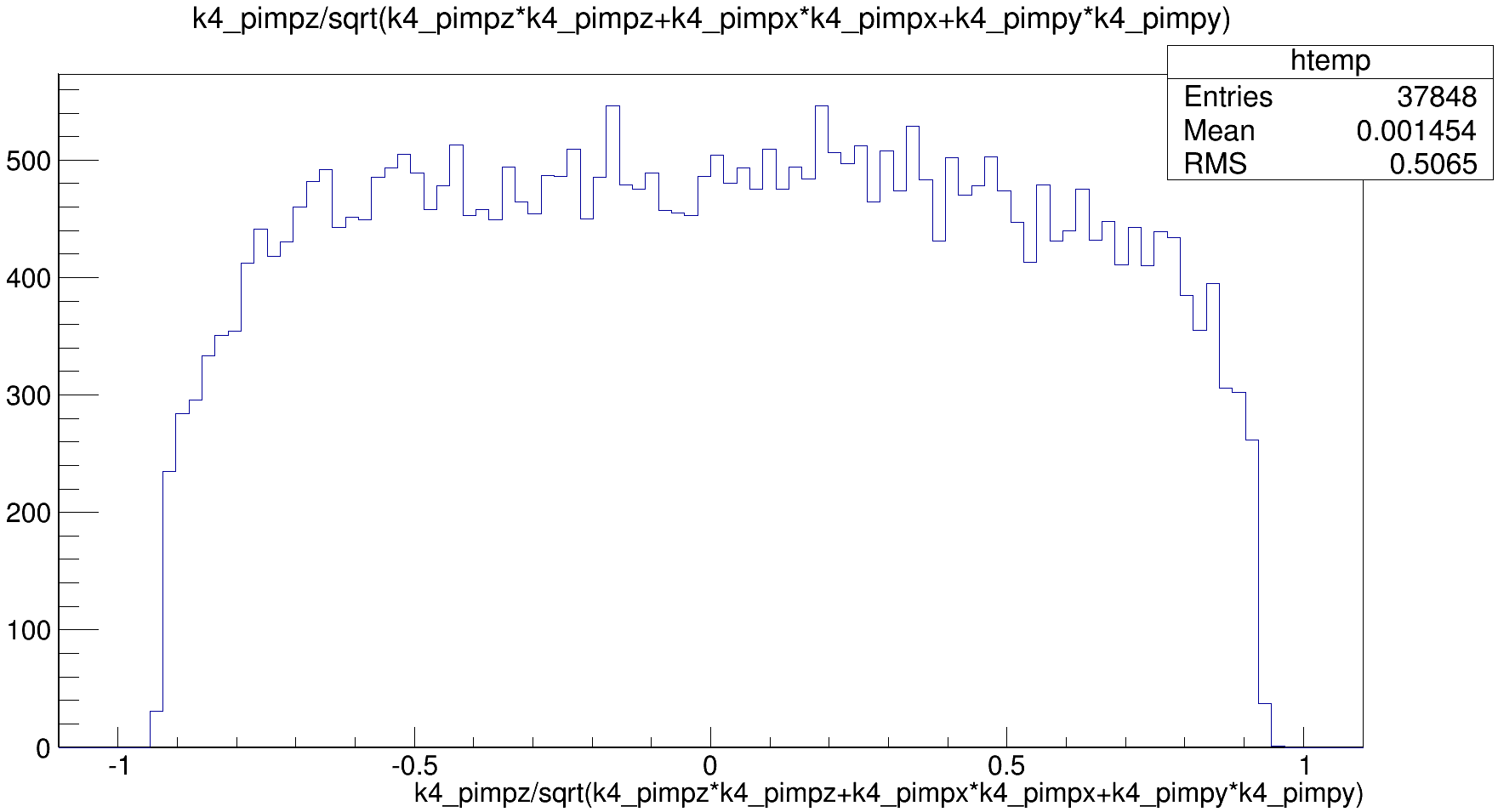 模拟
37
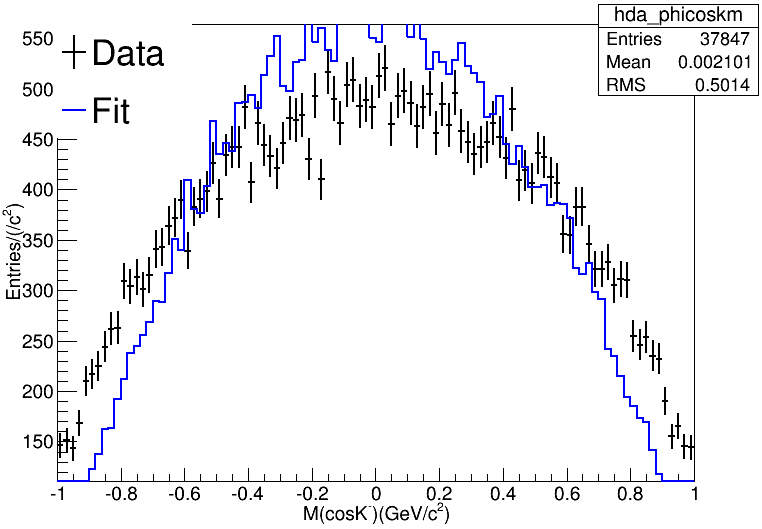 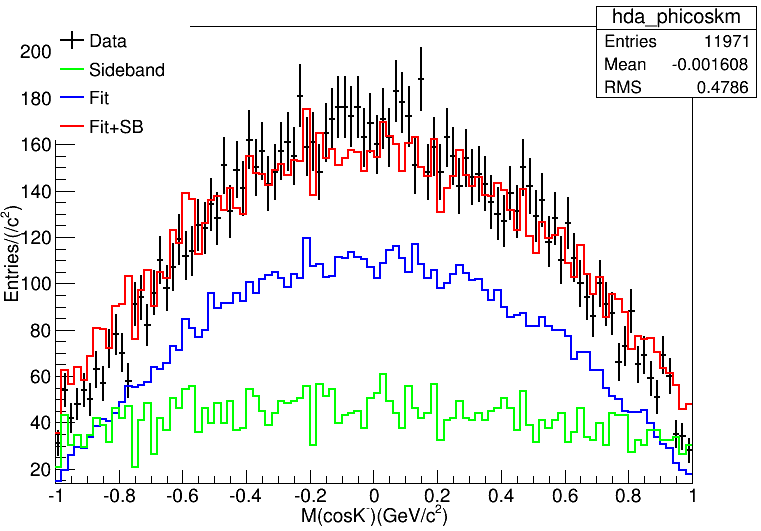 数据
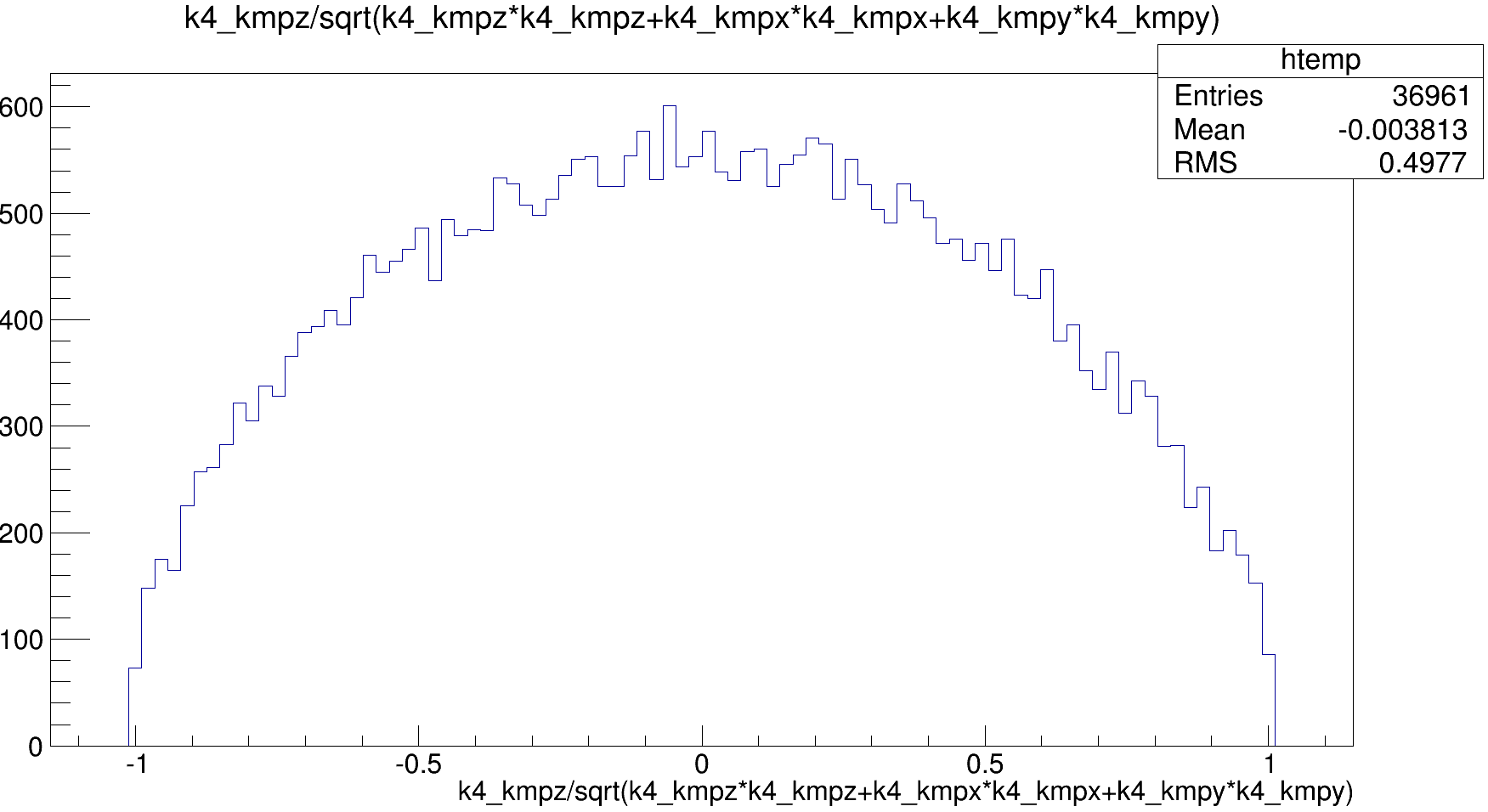 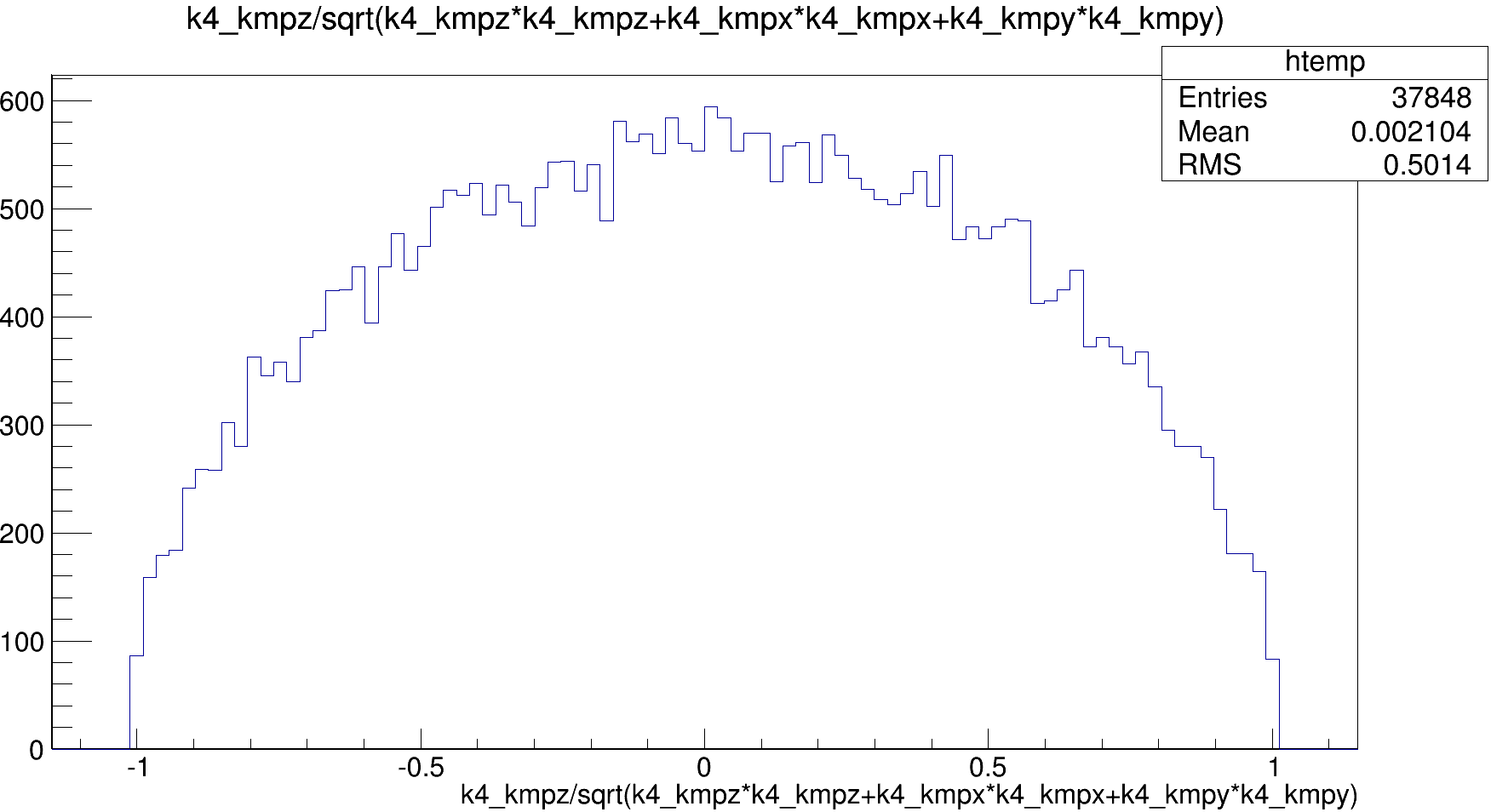 模拟
38
数据
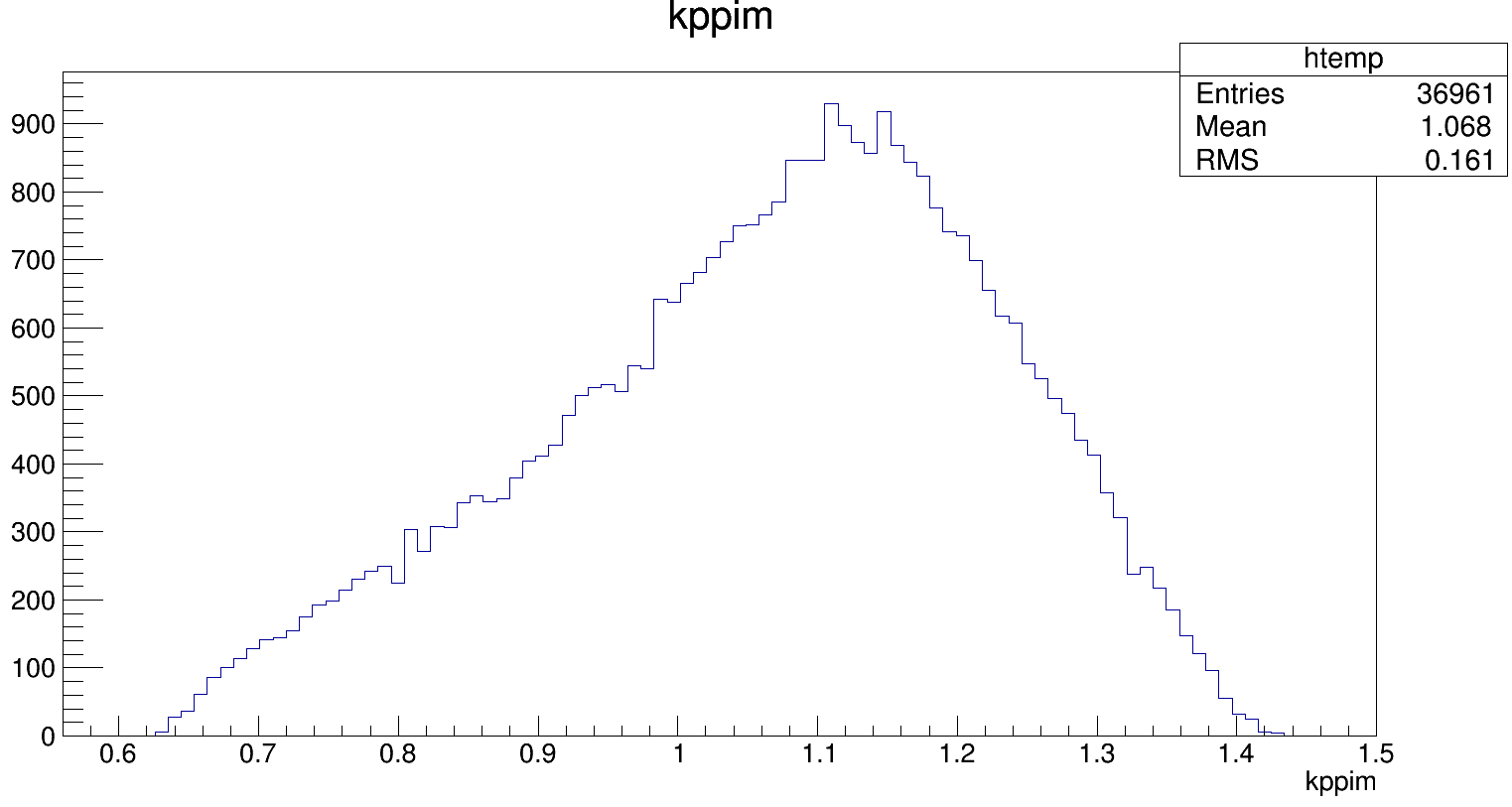 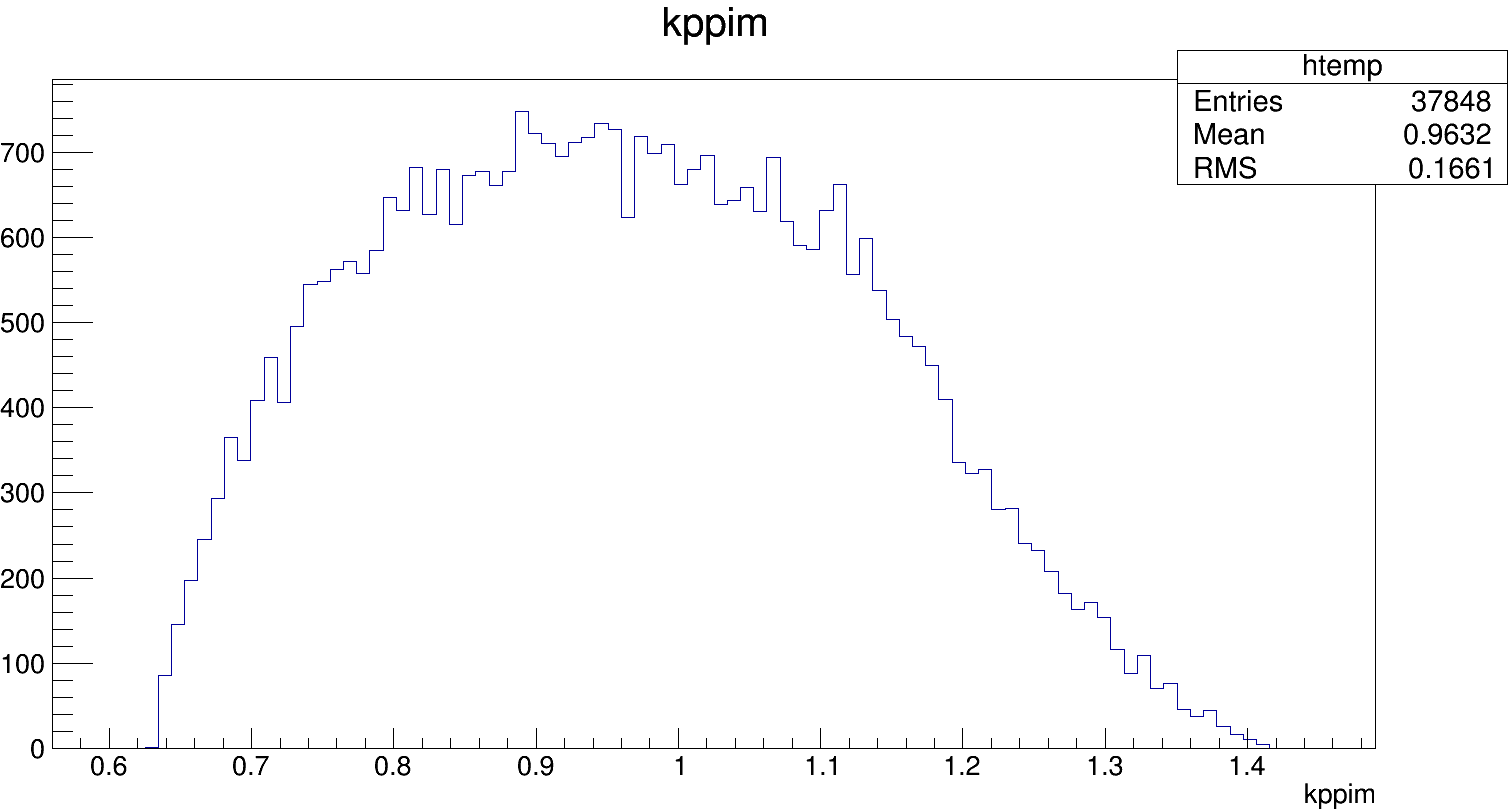 模拟
39
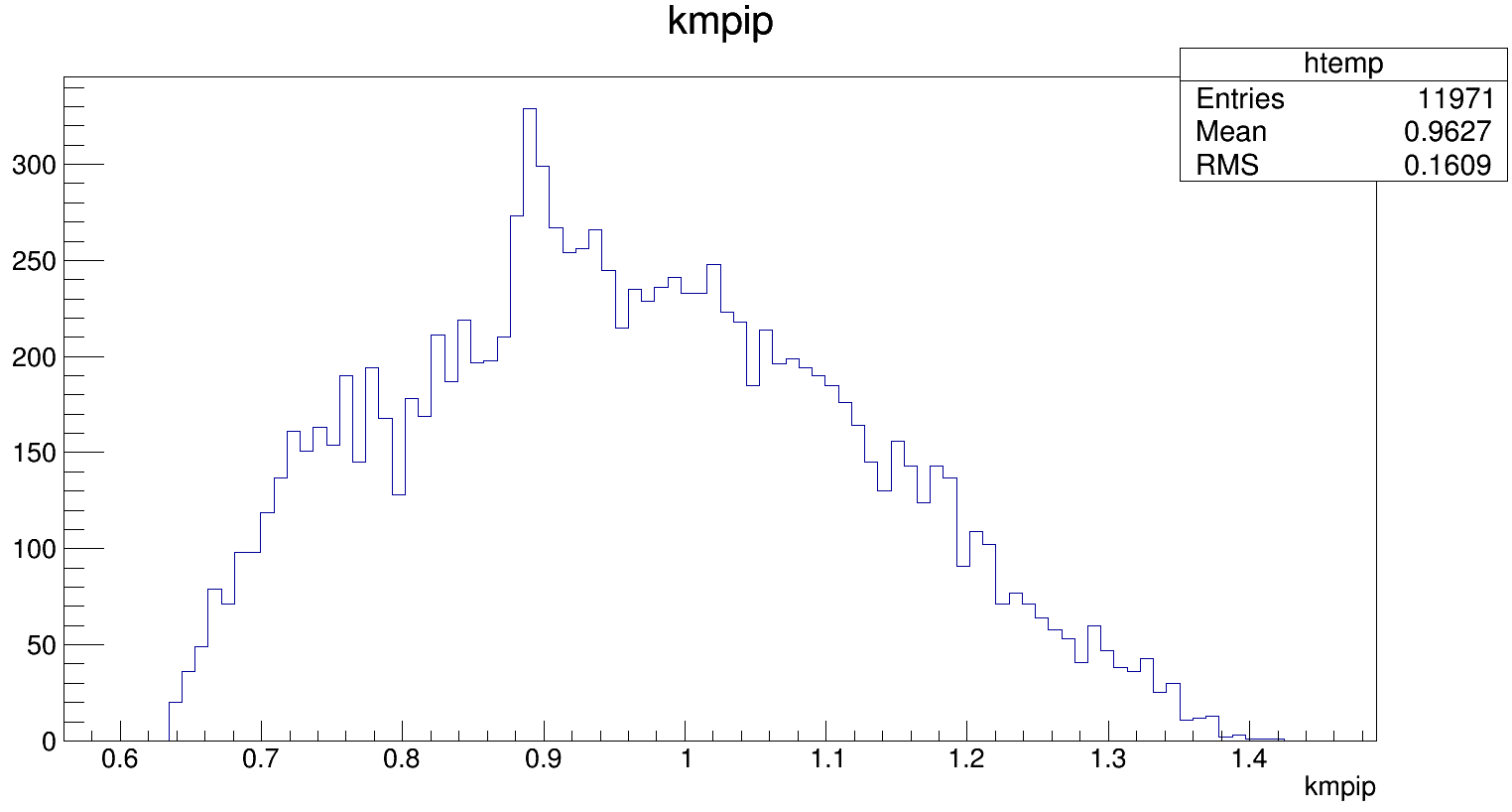 数据
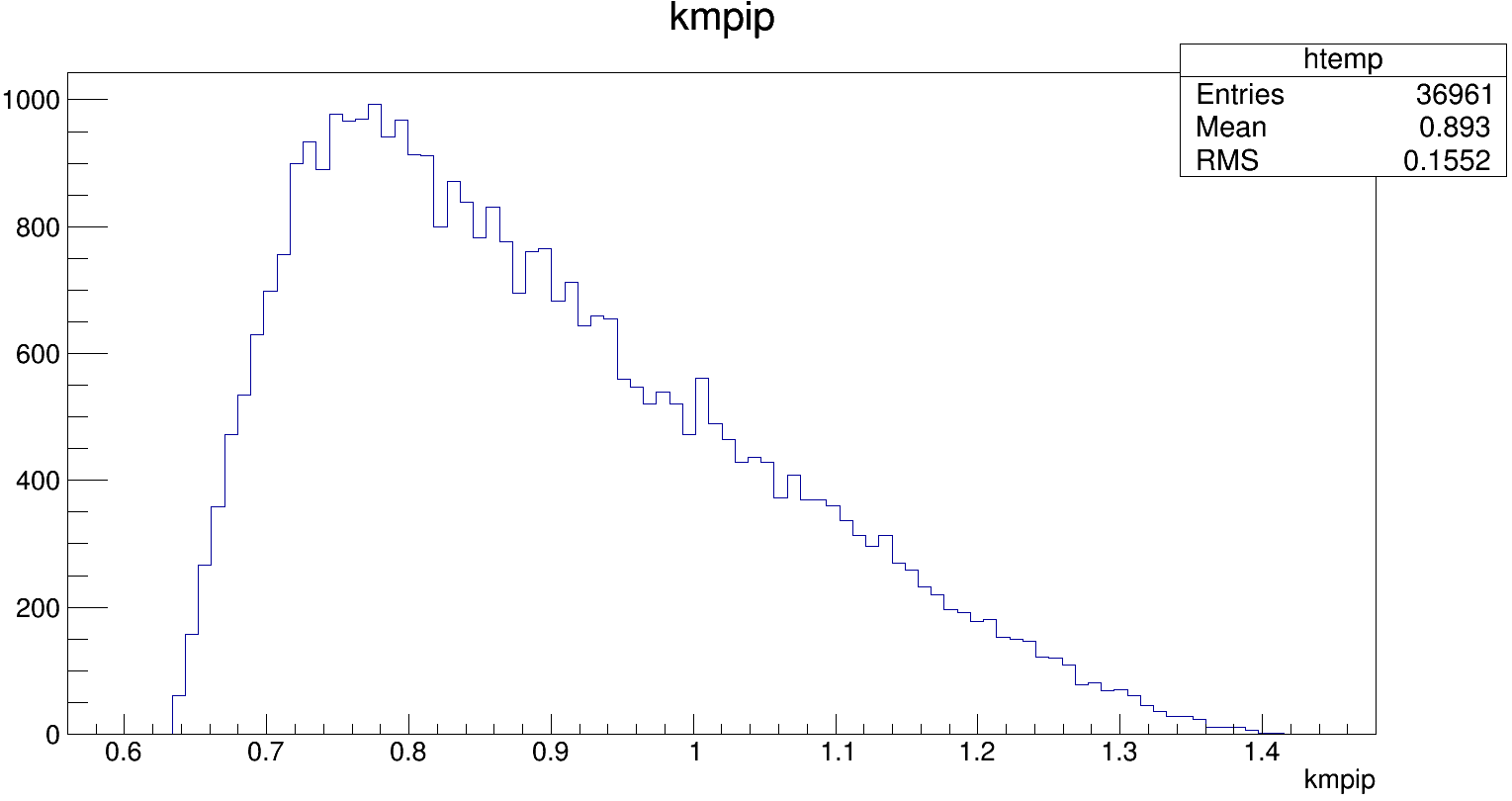 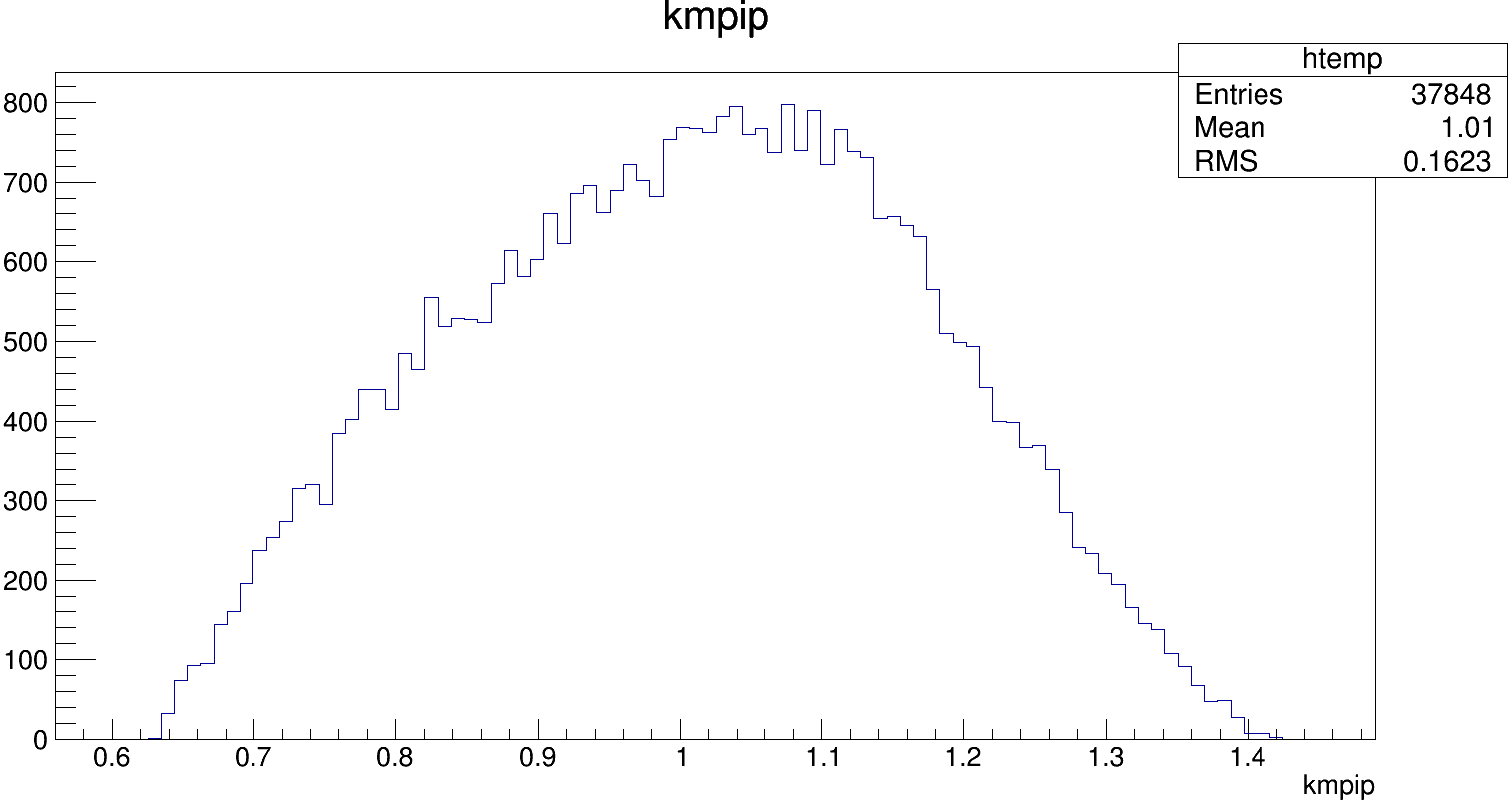 模拟
40
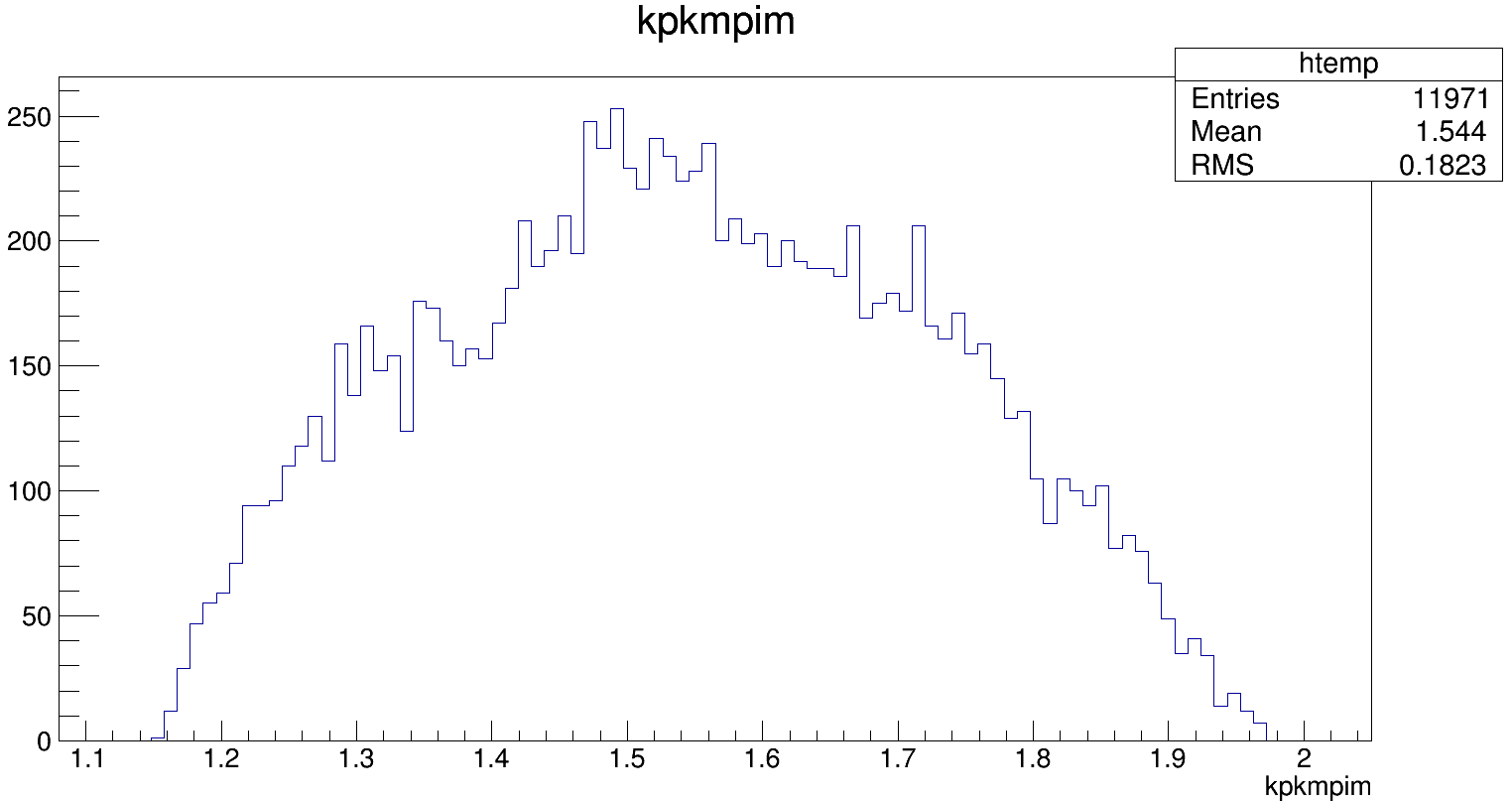 数据
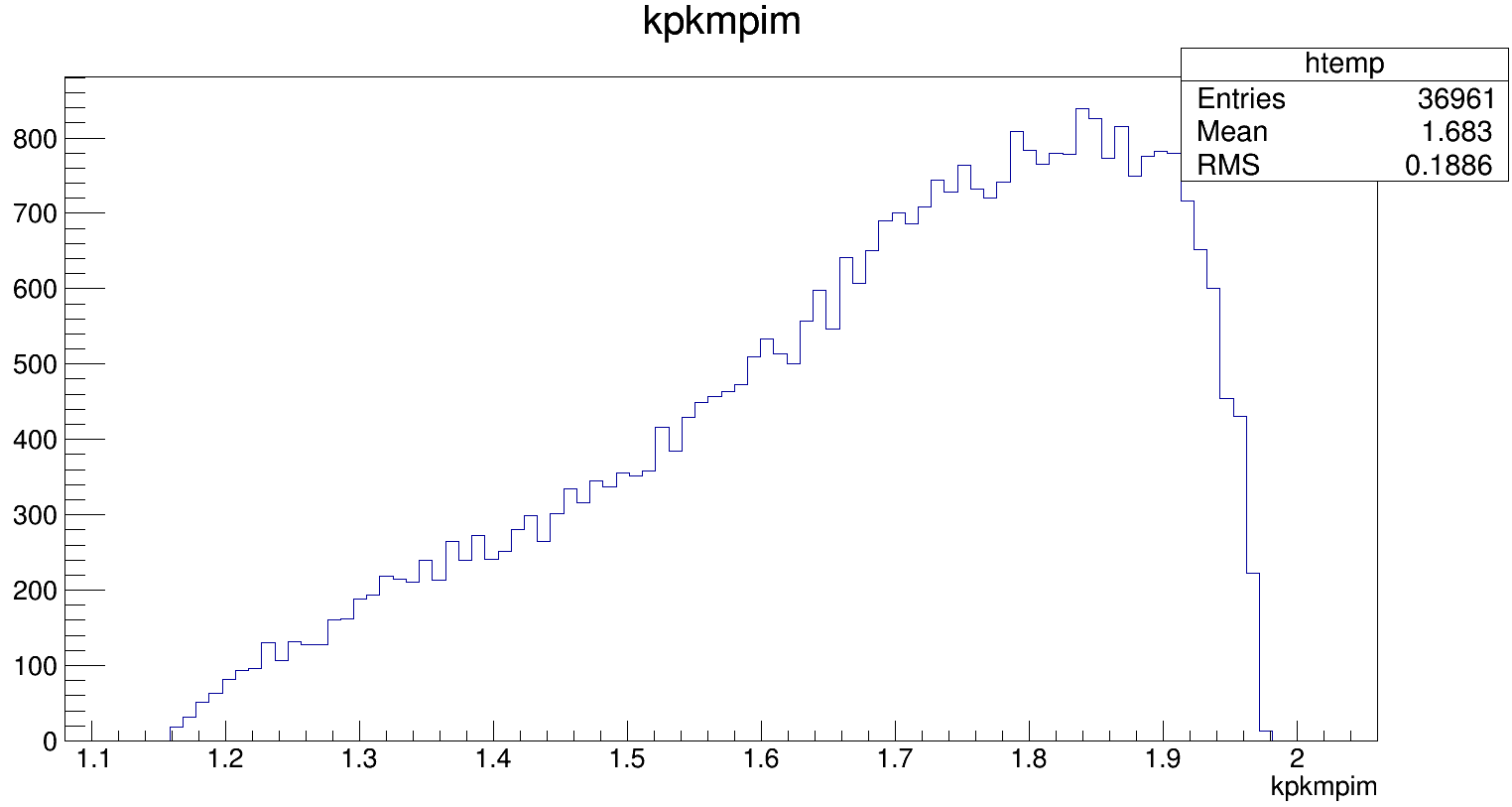 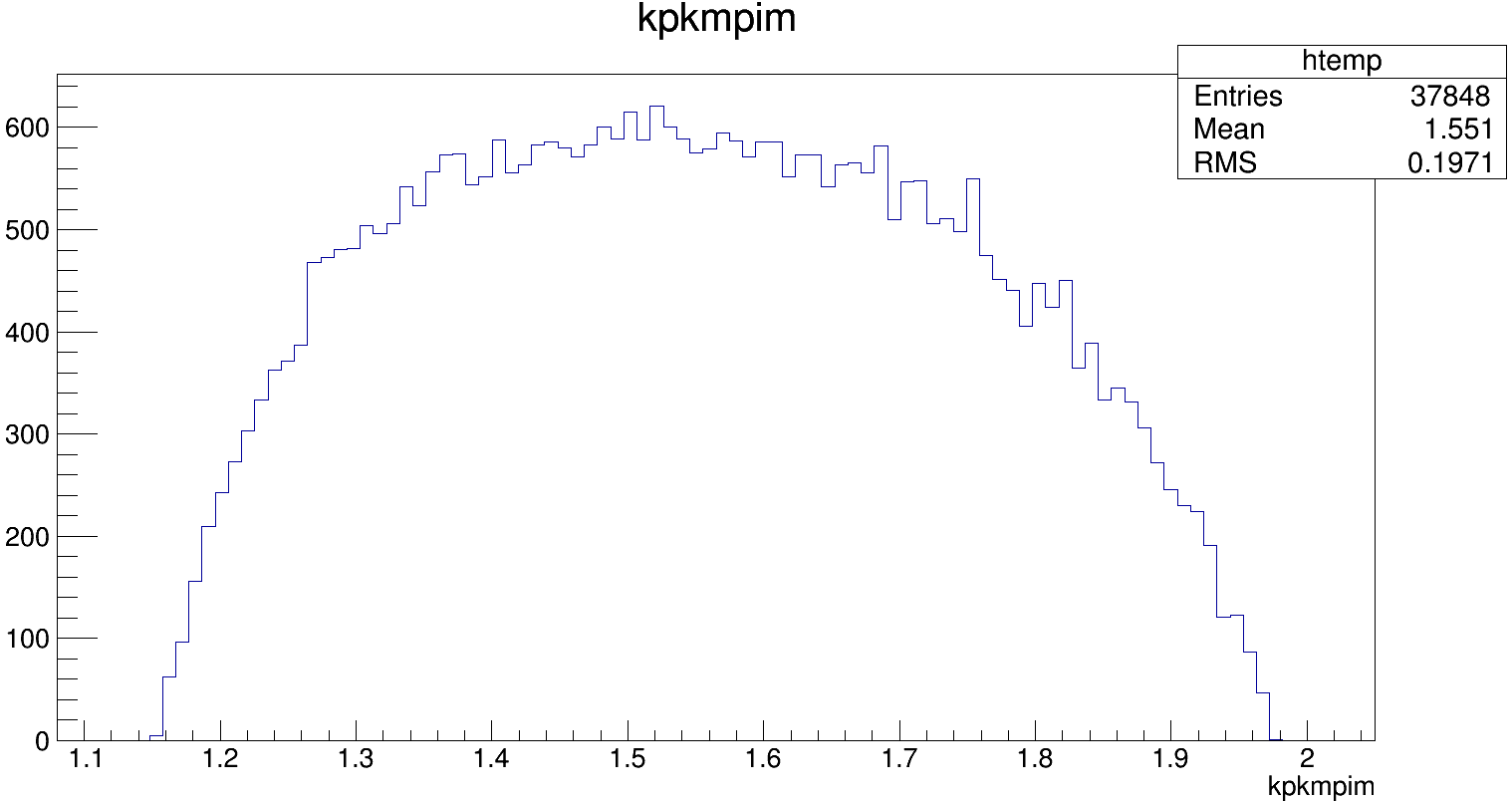 模拟
41
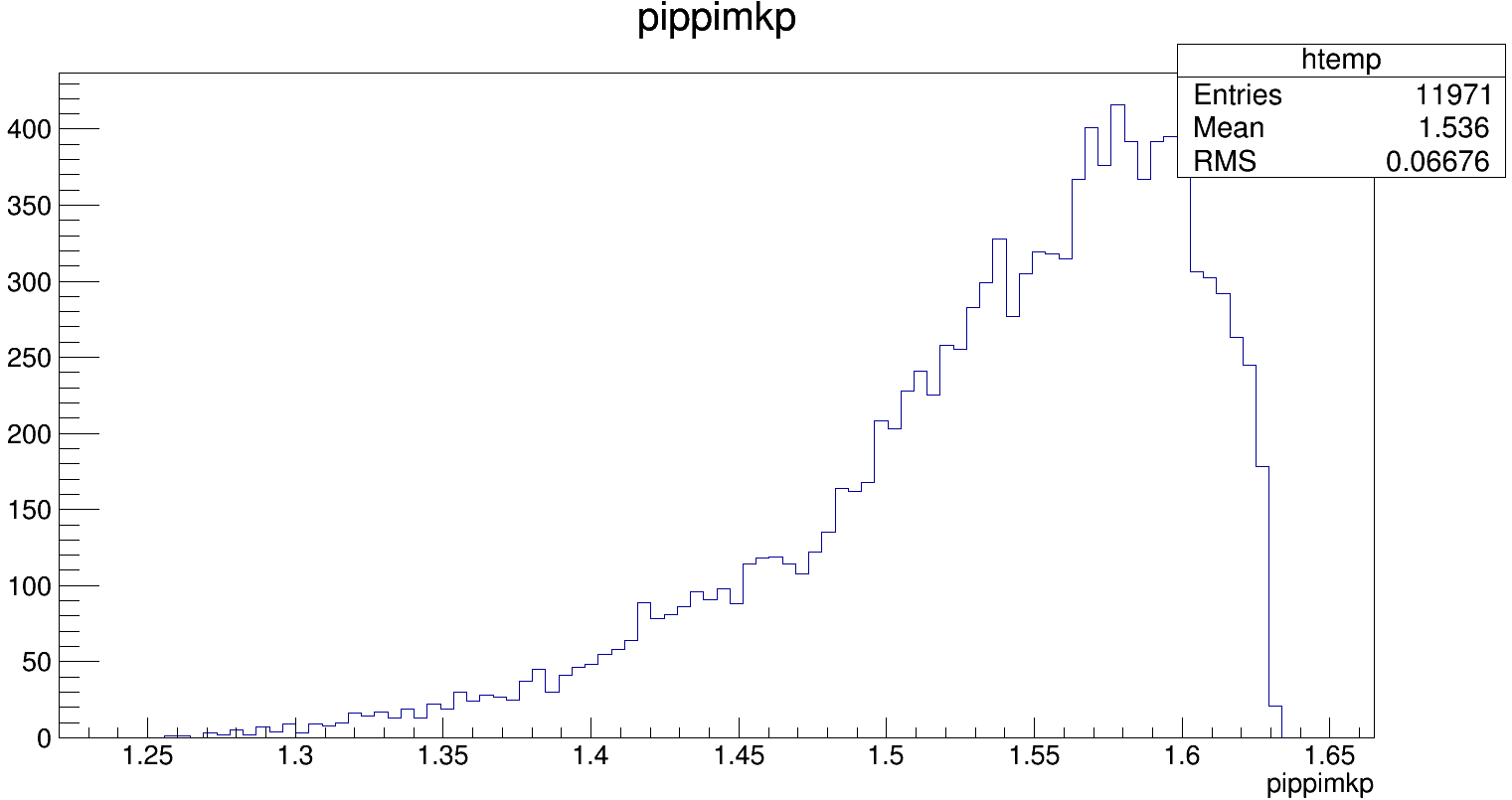 数据
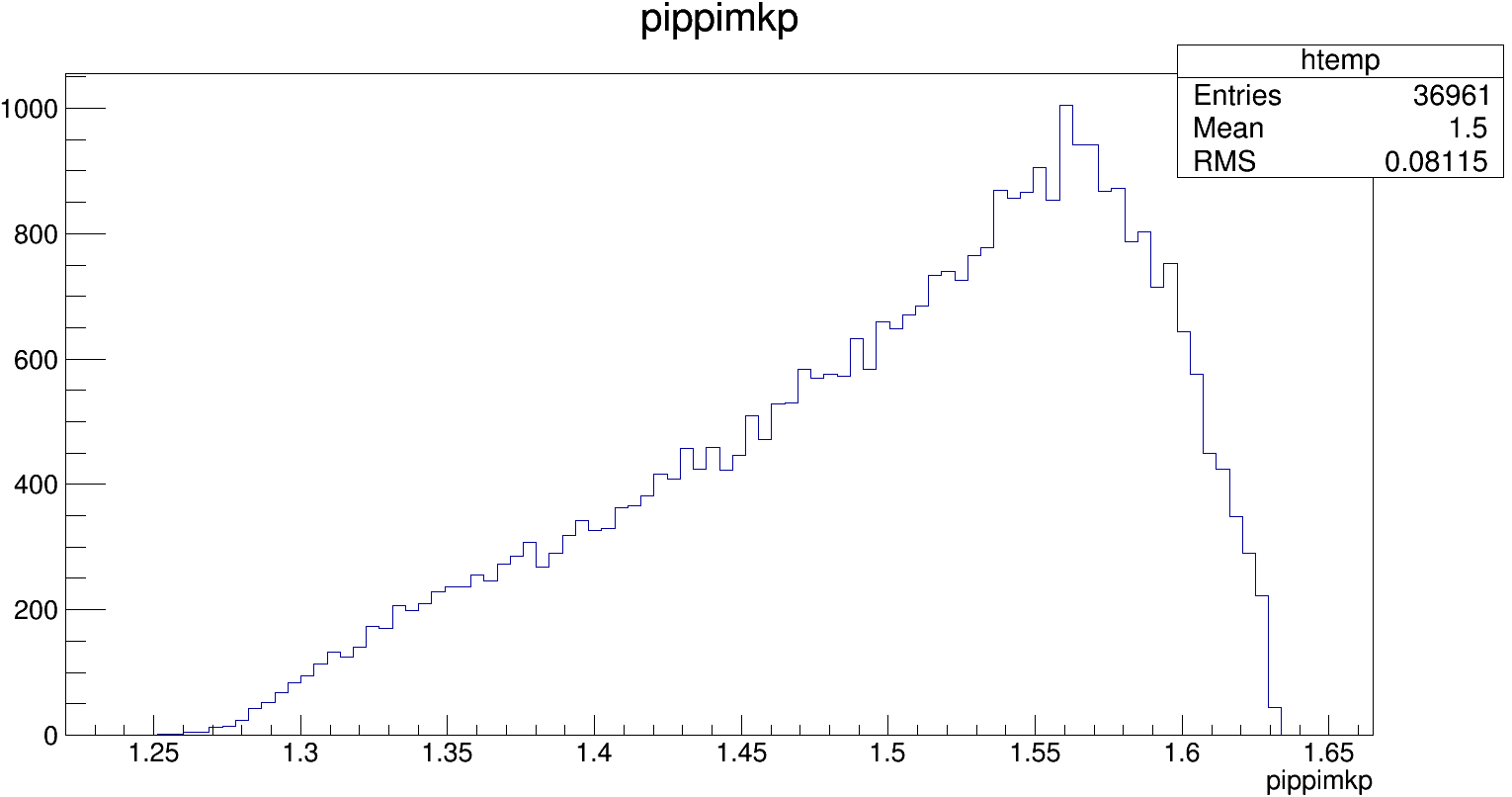 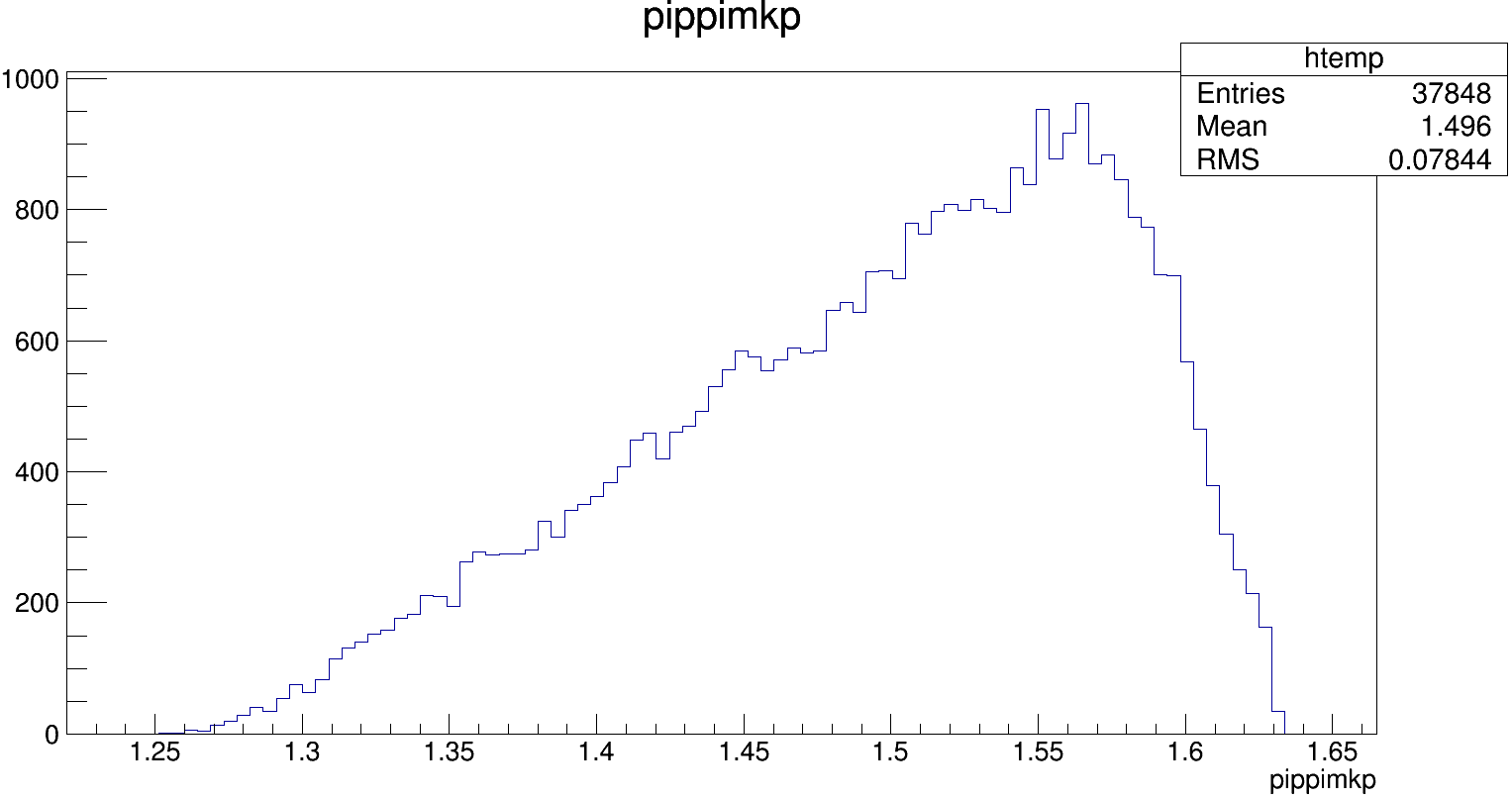 模拟
42
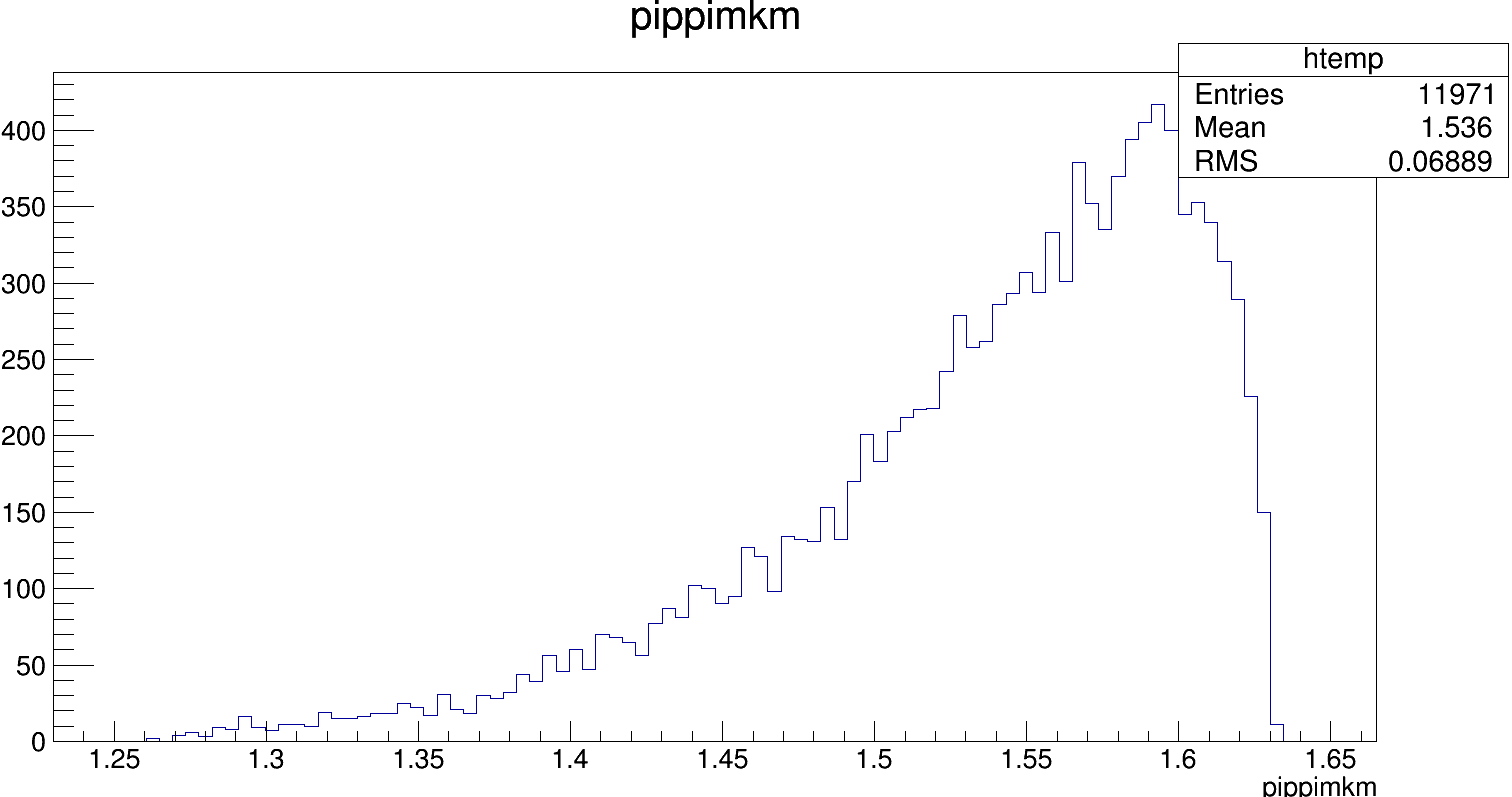 数据
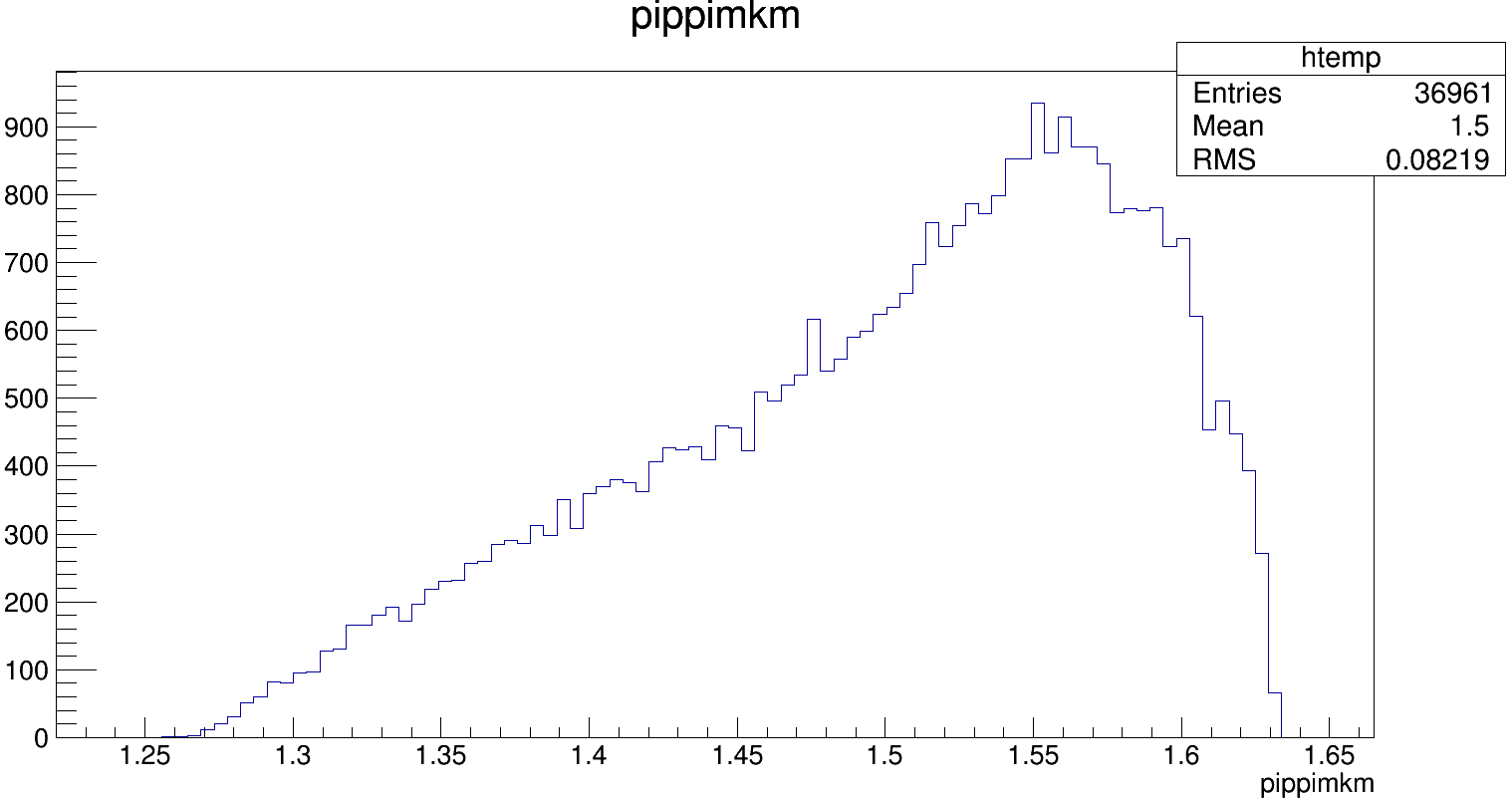 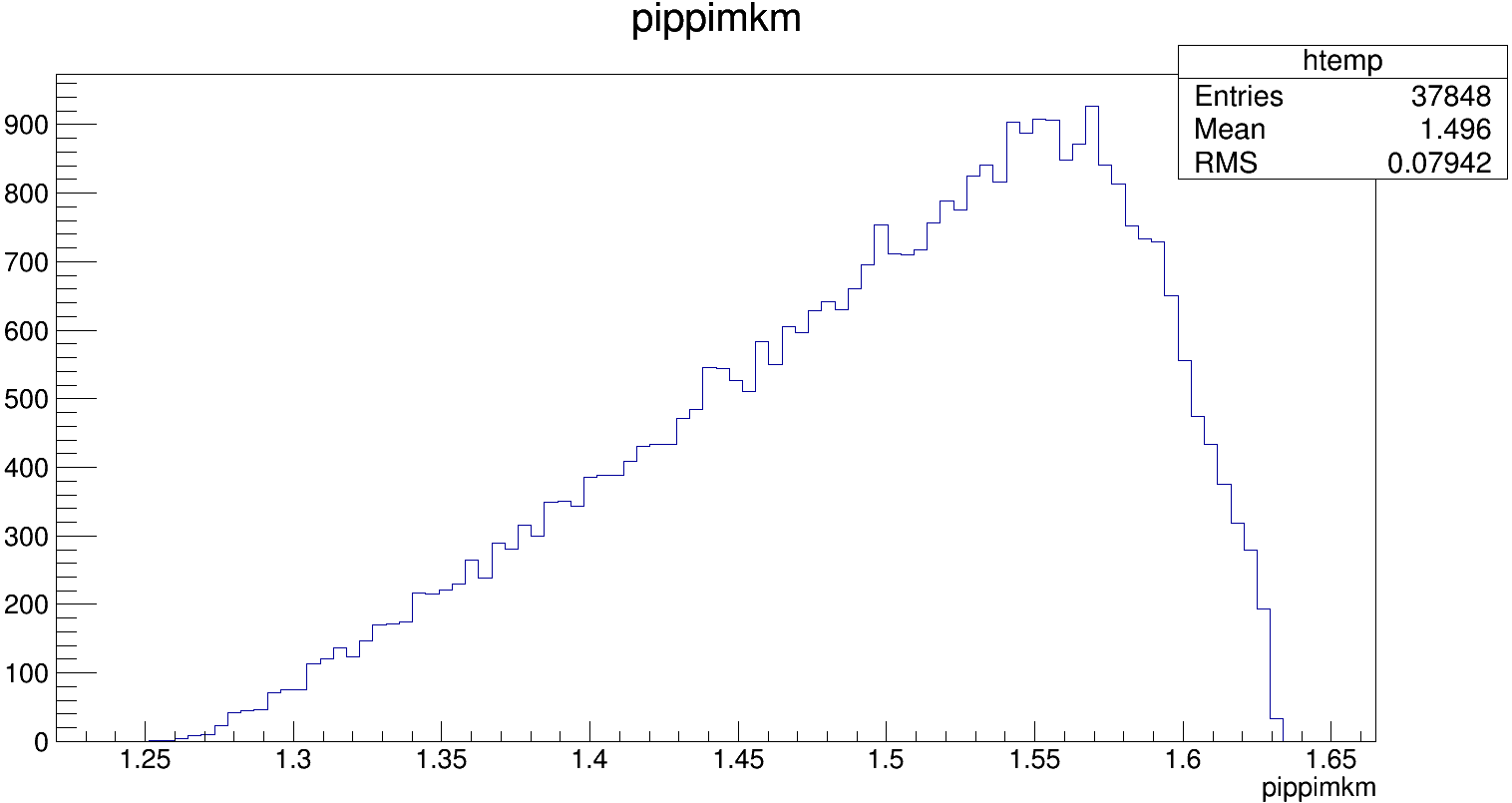 模拟
43
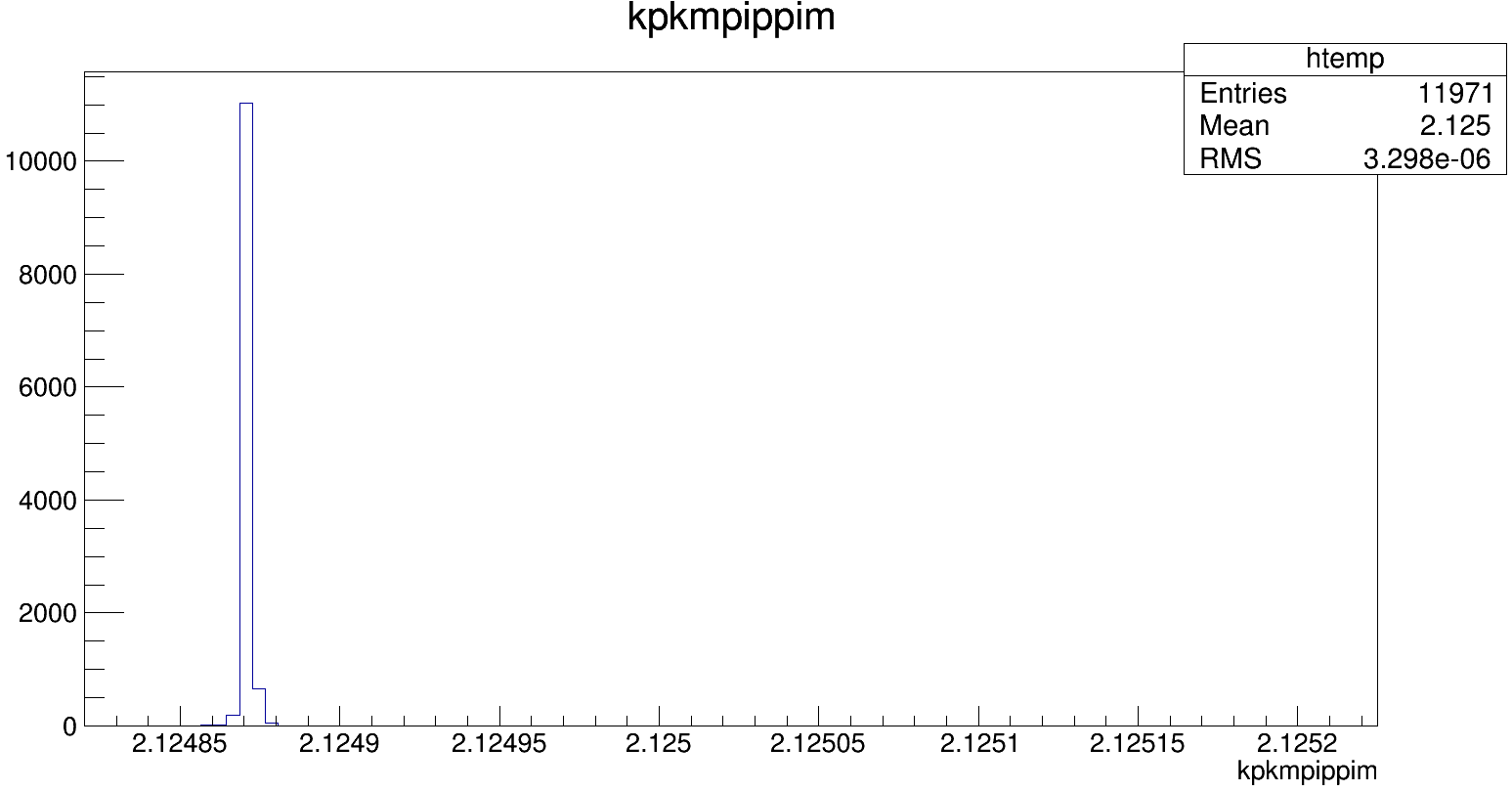 数据
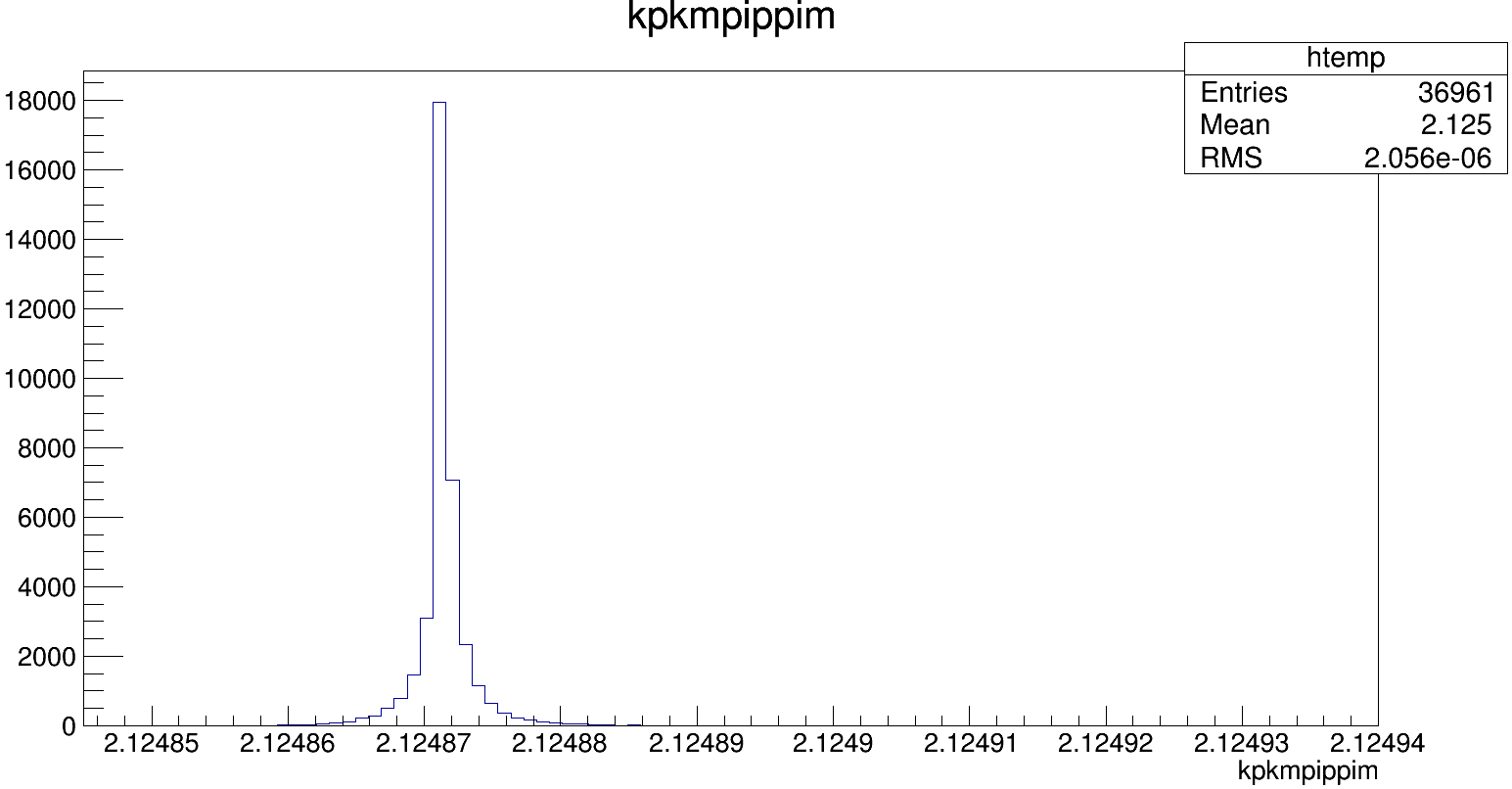 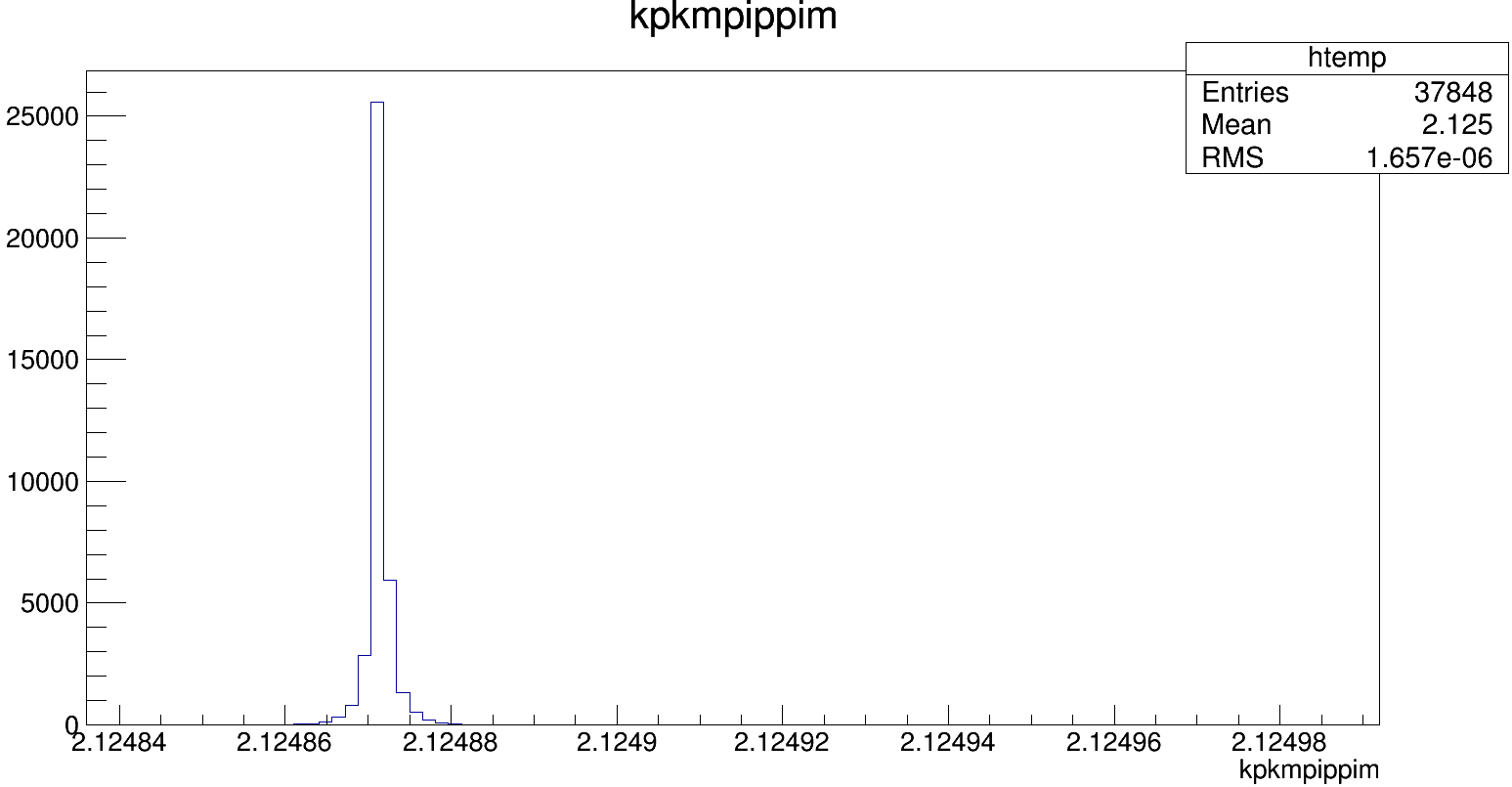 模拟
44
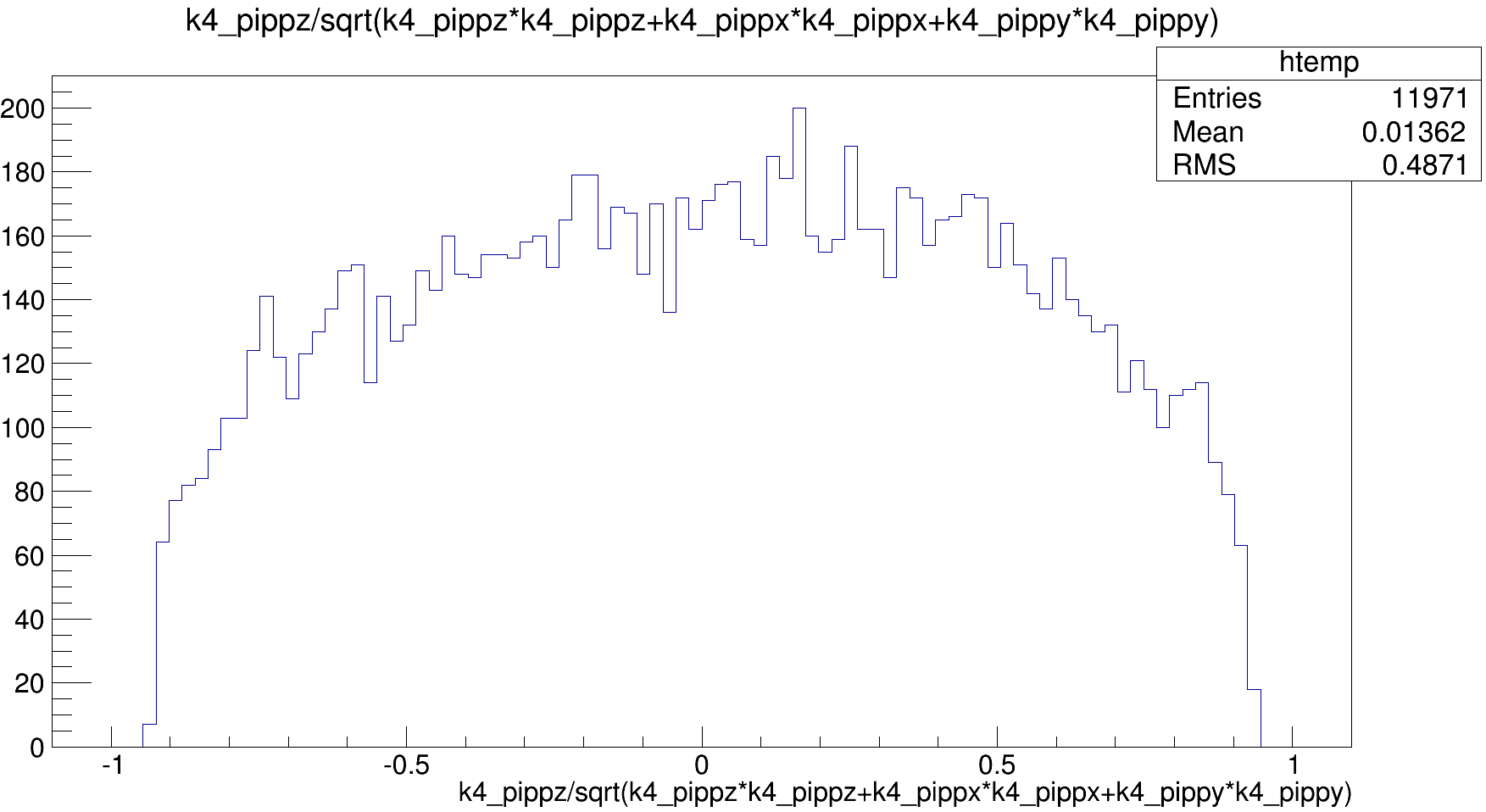 数据
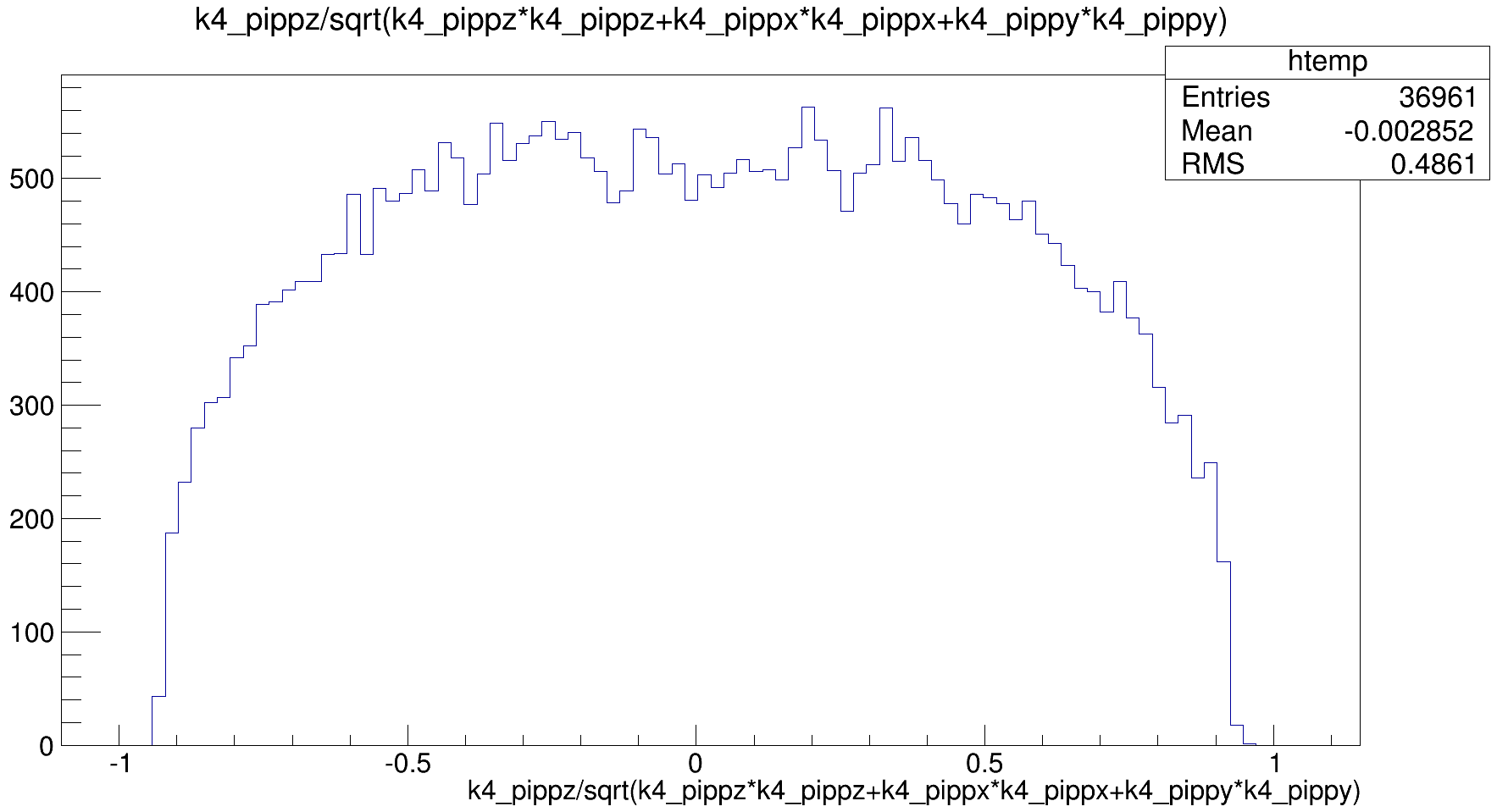 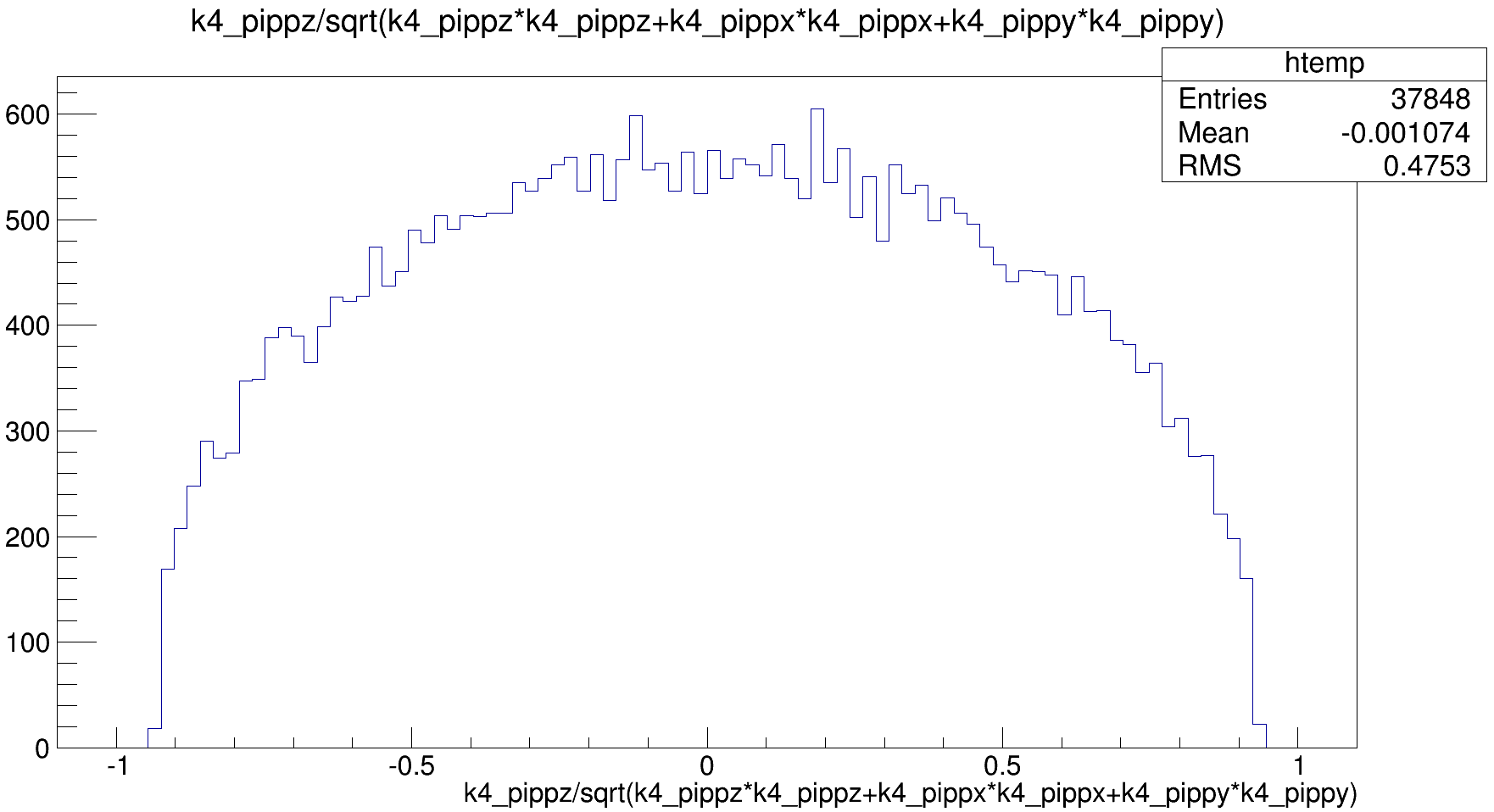 模拟
45
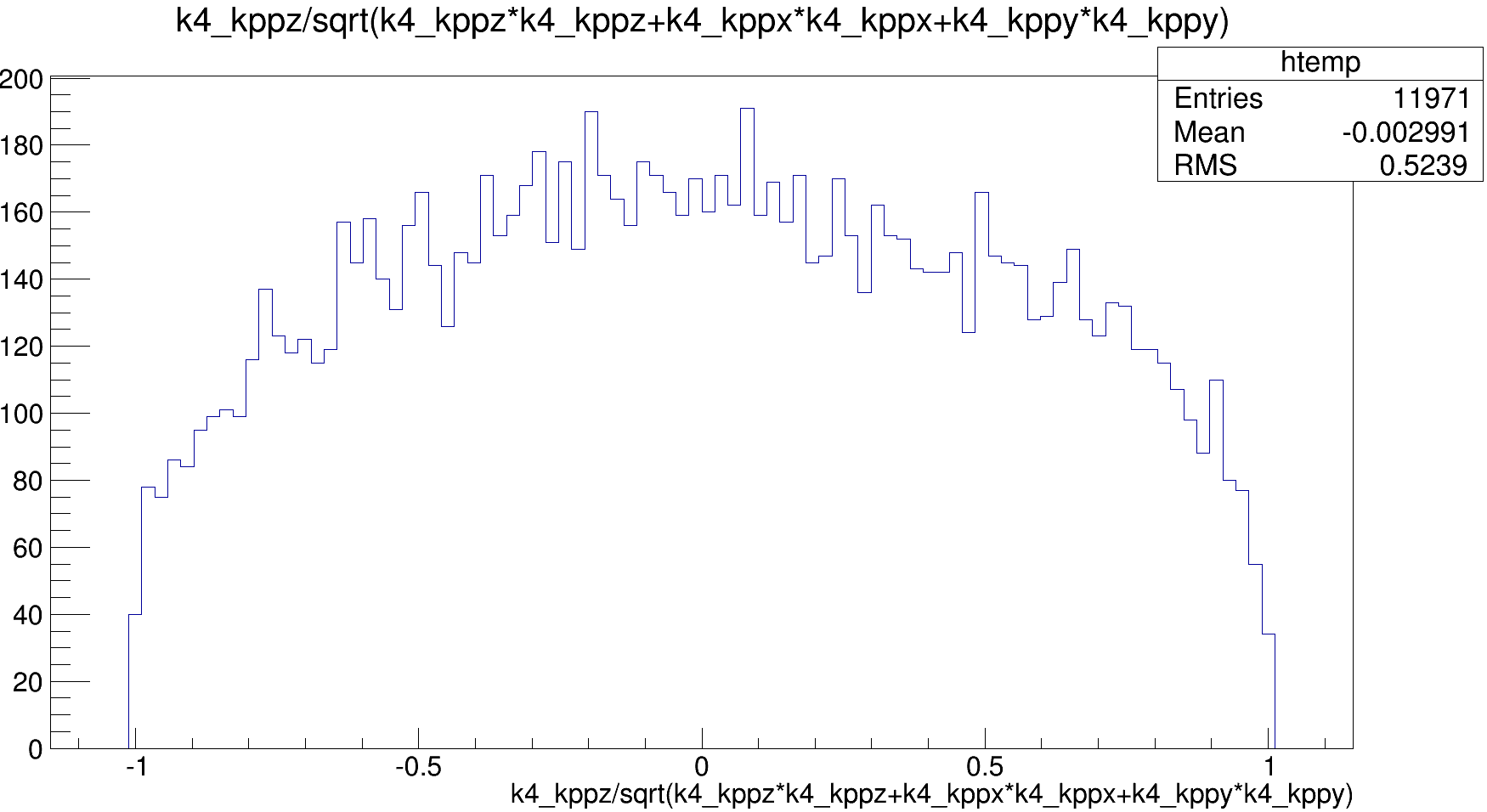 数据
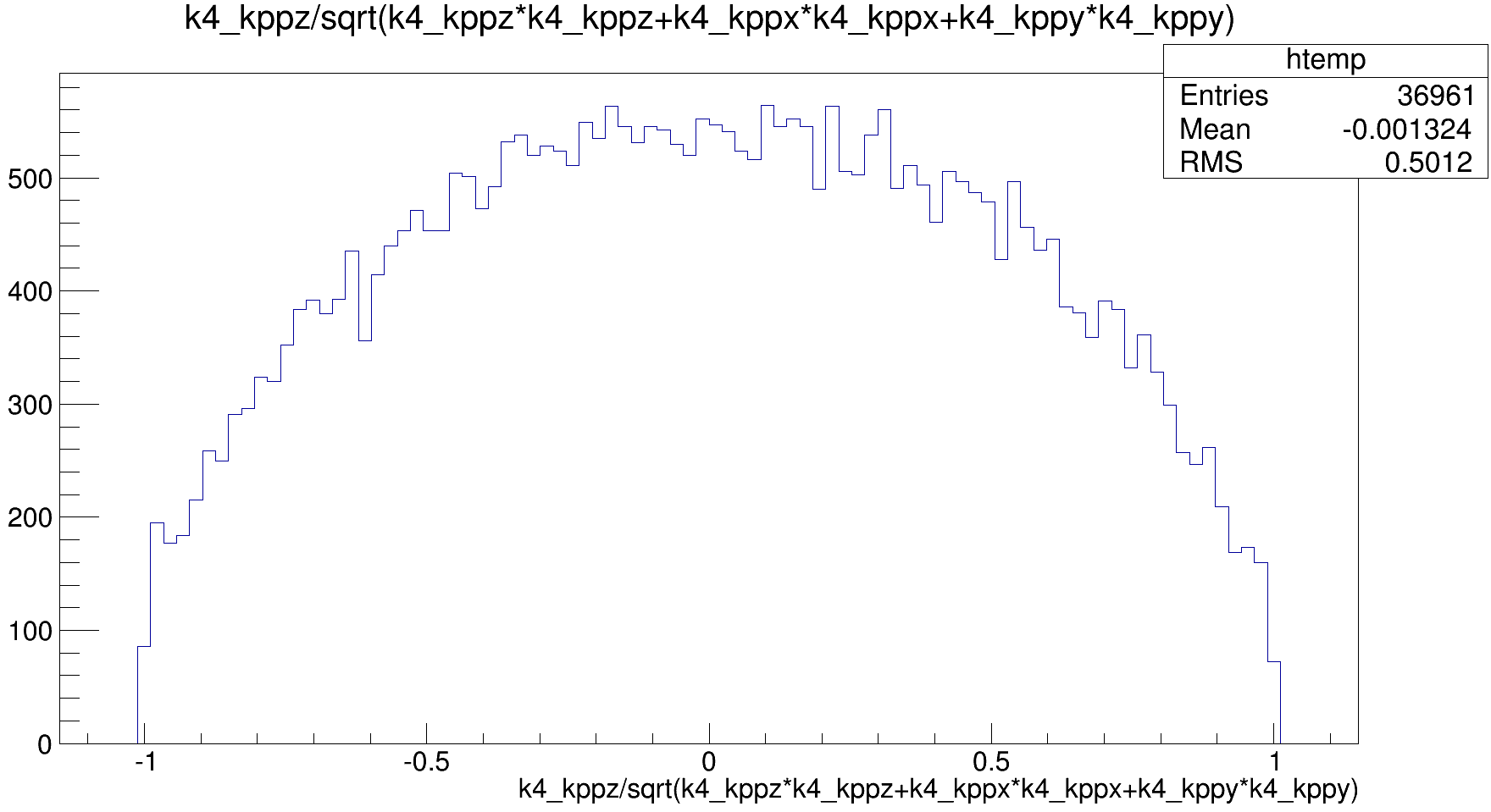 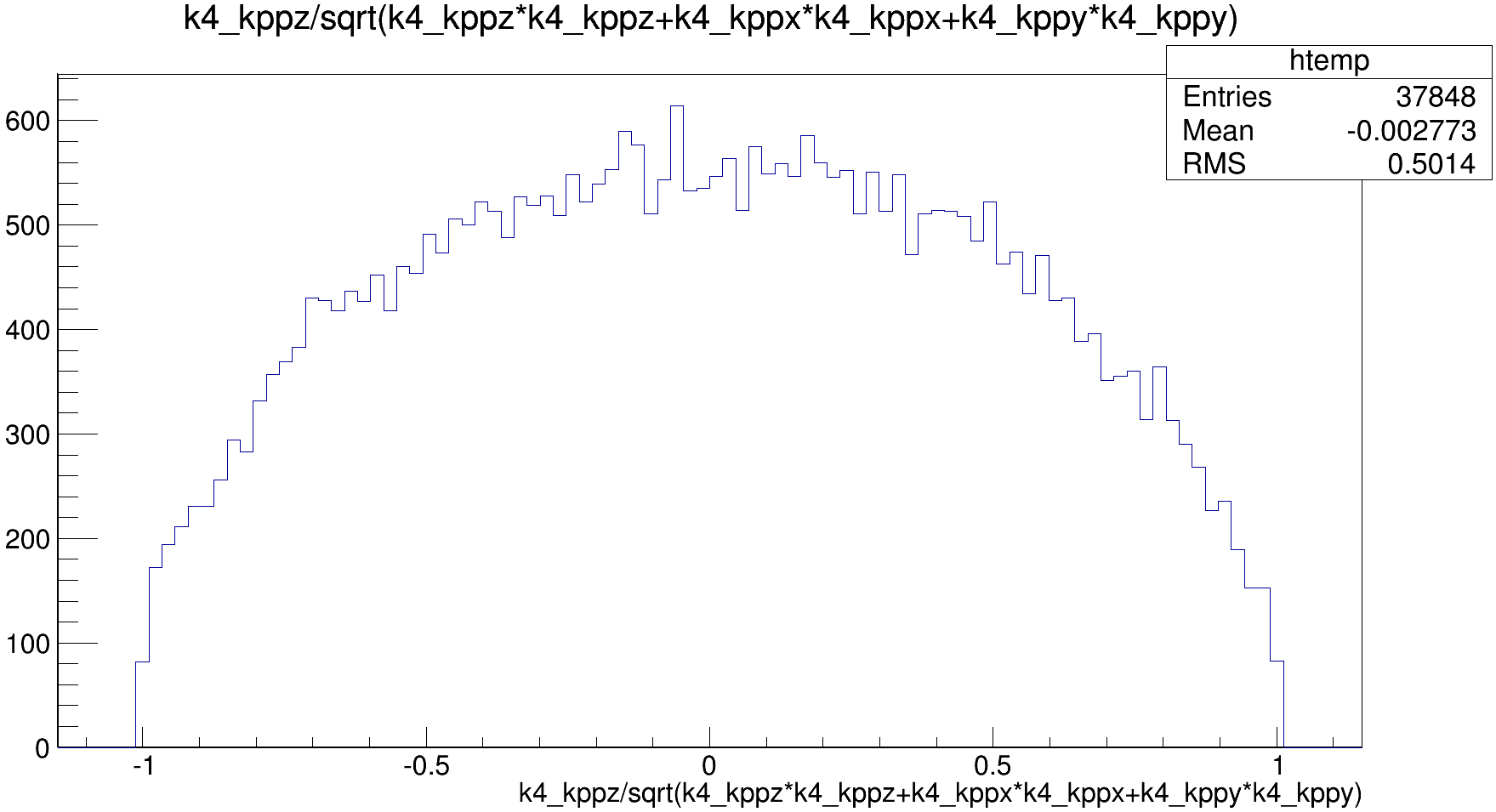 模拟
46
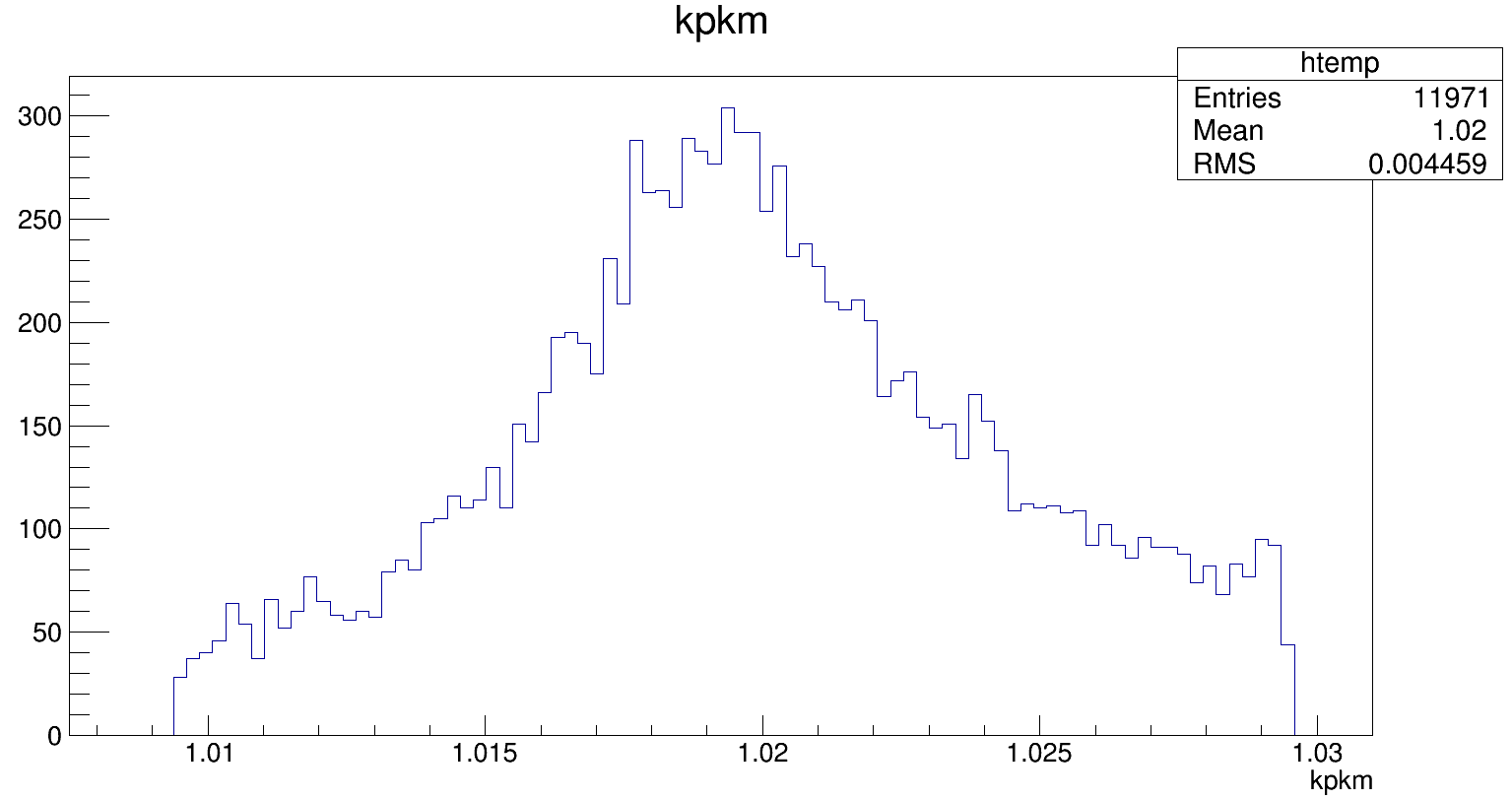 数据
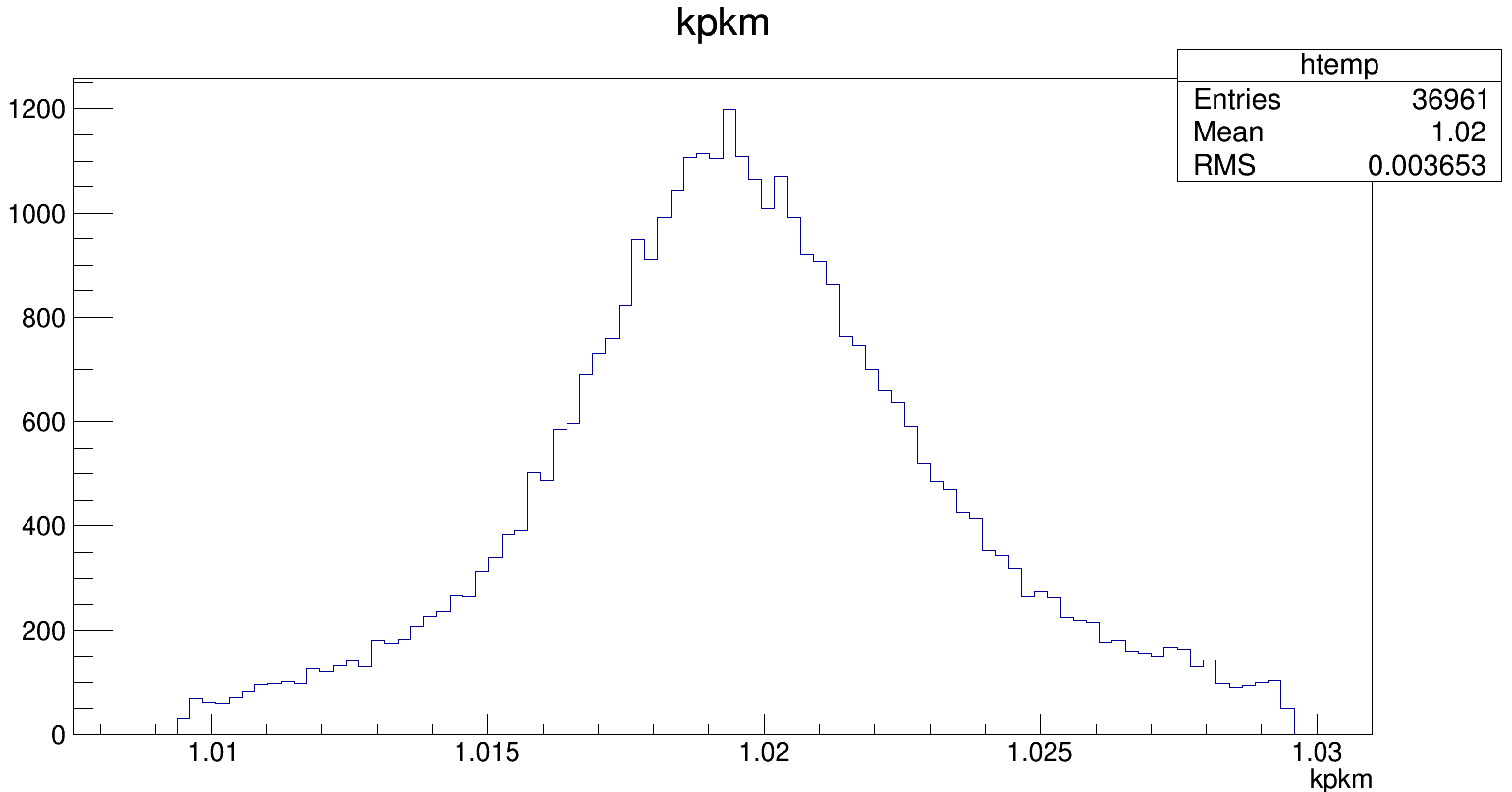 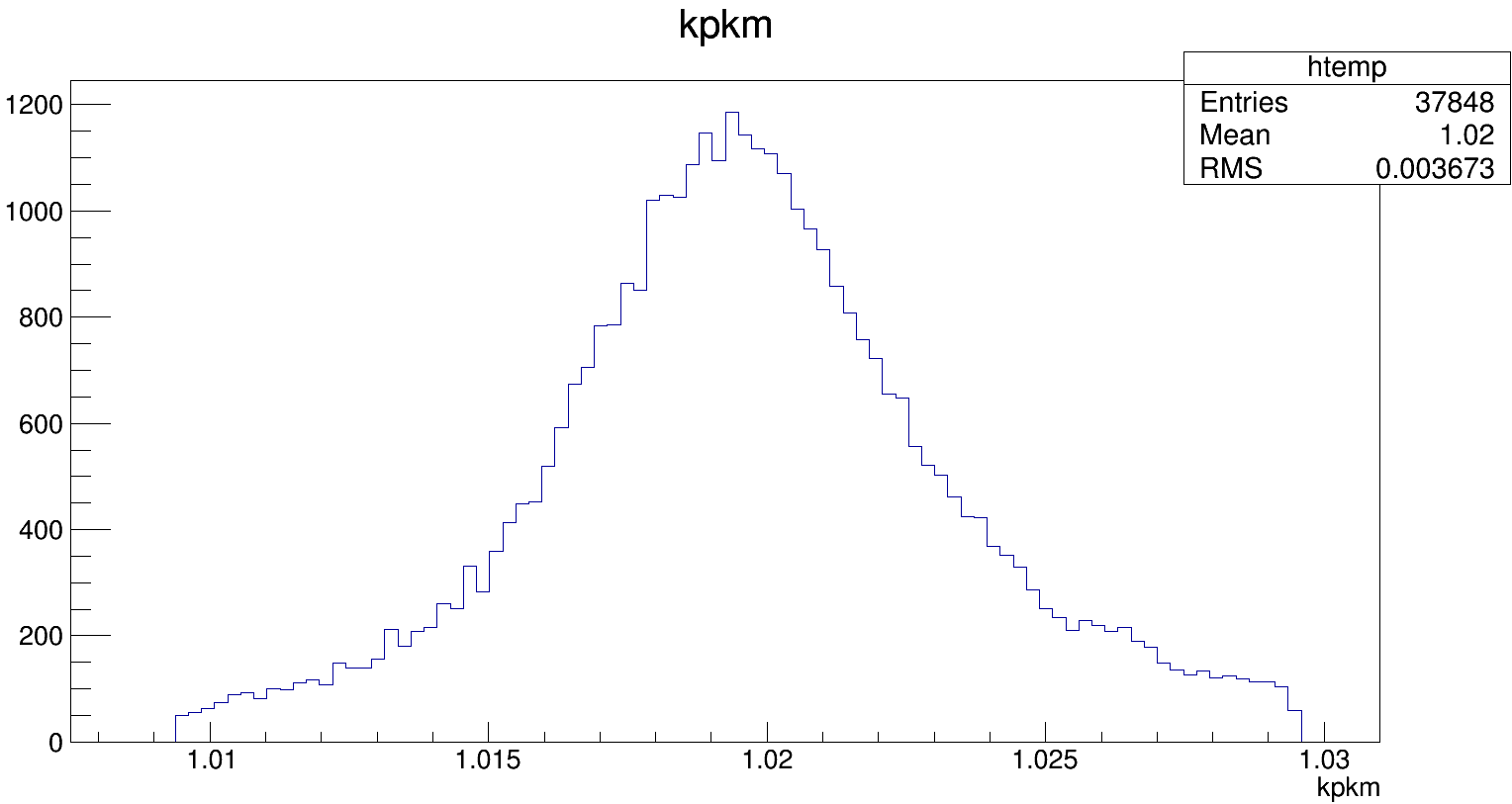 模拟
47
Numbers of NGoodCharge